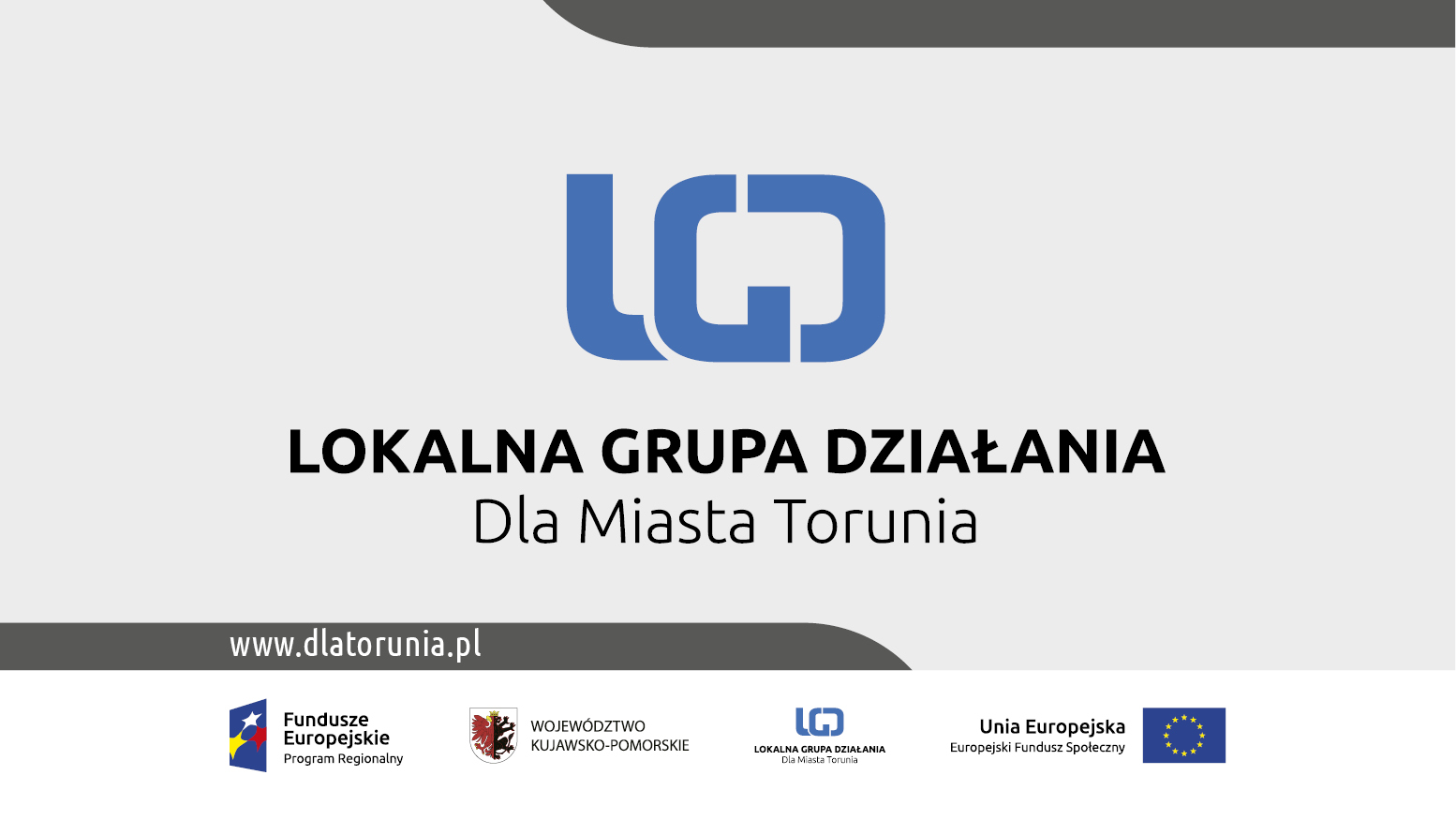 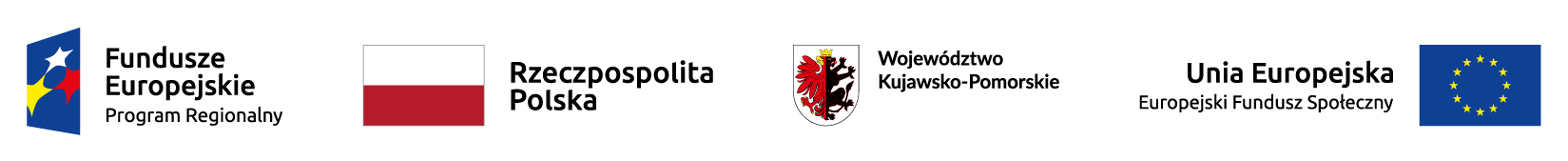 Realizacja zasady równości szans kobiet i mężczyzn oraz równości szans i niedyskryminacji, w tym dostępności dla osób z niepełnosprawnościami
Plan spotkania
wprowadzenie do tematyki: Zjawisko dyskryminacji ze względu na płeć, wiek, stopień sprawności, 
równość szans kobiet i mężczyzn w kontekście EFS,
standard minimum
równościowe zarządzanie projektem, skąd brać dane ilościowe i jakościowe
studia przypadków
dostępność dla osób z niepełnosprawnościami - standardy
informacja i promocja w projektach EFS…w międzyczasie przerwa obiadowa (13:00).
informacja i promocja w projektach RPO WK-P
… w międzyczasie będzie obiad (~13:00)
Równość szans kobiet i mężczyzn
- Kontekst -
Płeć biologiczna a płeć kulturowa
Współczesna socjologia i psychologia rozróżnia płeć biologiczną (sex) i płeć kulturową (gender).
Termin płeć biologiczna (ang. sex) odnosi się do różnic anatomicznych wynikających z dymorfizmu płciowego. 
Różnice te obejmują funkcje reprodukcyjne, hormonalne, anatomiczne – zdeterminowane biologicznie i niezależne od czynników społecznych. 
Termin gender określa zaś płeć w kontekście kulturowym – zachowania, postawy, motywy, które dane społeczeństwa uważają za właściwe dla danej płci. 
Tak jak płeć biologiczna odnosi się do somatyki, tak płeć kulturowa odnosi się do psychiki.
[Speaker Notes: Dymorfizm (gr. dimorphos: dwupostaciowy) – występowanie w obrębie jednego gatunku zwierząt lub roślin dwóch różnych form, odmiennych pod względem wyglądu,budowy i fizjologii.]
Gender – płeć społeczno-kulturowa
Gender oznacza tworzony w sposób performatywny (nieustannie powtarzany i odgrywany) zespół cech i zachowań, ról płciowych i stereotypów przypisywanych kobietom i mężczyznom przez społeczeństwo i kulturę. 		Jest to swoista społeczno-kulturowa tożsamość płciowa
Światowa Organizacja Zdrowia (WHO) definiuje gender jako:
"stworzone przez społeczeństwo role, zachowania, aktywności i atrybuty jakie dane społeczeństwo uznaje za odpowiednie dla mężczyzn i kobiet".
Gender – płeć społeczno-kulturowa
W wielu kulturach cechy płci są często konstruowane na zasadzie kontrastu, polaryzacji "kobiece"–"męskie". 
Teoria gender (element gender studies) wskazuje, że:
cechy często uznawane za genetycznie przypisane kobiecie lub mężczyźnie wynikają z uwarunkowania kulturowego lub presji społecznej.
Płeć kulturowa czy biologiczna?
Kobiety rodzą dzieci.
Mężczyźni przechodzą mutację.
Kobiety wychowują dzieci.
Mężczyźni są „żywicielami rodziny”.
Kobiety częściej zajmują się domem.
Mężczyźni nie okazują uczuć.
Mężczyźni żyją krócej.
Gender w praktyce
Płeć społeczno-kulturowa:
Wpływa na uczestnictwo/funkcjonowanie kobiet i mężczyzn w różnych obszarach życia społecznego, w tym na rynku pracy.
Konsekwencją gender może być gorsze położenie kobiet lub mężczyzn w danym obszarze.
Gender rodzi specyficzne problemy dla jednej i drugiej płci.
Jak to „działa”?
Dziewczynki i chłopców inaczej się ubiera, inaczej traktuje. Badania dowodzą, że rodzice określają swoje nowonarodzone dzieci w różny sposób, w zależności od tego jakiej są one płci.
Dziewczynki opisywane są za pomocą słów: mała, delikatna, piękna, chłopcy zaś za pomocą słów mocny, dziarski, silny. W rzeczywistości noworodki biorące udział w badaniu nie różniły się wzrostem, wagą, czy stanem zdrowia. 
Przez cały okres dzieciństwa oczekiwania dotyczące płci są wzmacniane poprzez różnicowanie i grupowanie dzieci pod względem płci.
Jak to „działa”?
Rodzice, nauczyciele, oraz inne osoby mające kontakt z dziećmi używają różnych ścieżek komunikacji i inaczej traktują dzieci w zależności od tego do jakiej należą płci. W ten sposób, bezpośrednio lub poprzez kontekst przekazują młodemu pokoleniu swoje oczekiwania dotyczące jego zachowań. 

Każde "nieprawidłowe" zachowanie spotyka się z dezaprobatą.Dotyczy to np. chłopców, których "niemęskie" zachowania są szczególnie piętnowane i wyśmiewane (np. kwestie uzewnętrzniania emocji, płacz, etc.)
Jak to „działa”?
Postrzeganie płciowych ról społecznych może być przykładem "nieświadomego seksizmu„– systemu przekonań, które przyjmujemy nie zdając sobie z tego sprawy, bez udziału krytycznej refleksji, jako nieuchronna konieczność.
Osoby często akceptują różne przekonania związane z tym co kobiety i mężczyźni mogą lub powinni robić nie uświadamiając sobie alternatywy. 
Każdego, kto nie myśli tak jak oni - skazują na ostracyzm społeczny.
Gender mainstreaming
„Należy popierać aktywną i widoczną politykę włączania kwestii kulturowej tożsamości płci (gender) do zasadniczego nurtu (mainstreaming) wszystkich strategii i programów tak, aby przed podjęciem danej decyzji dokonywana była analiza ich skutków odpowiednio dla kobiet i mężczyzn”.

Dokument końcowy Konferencji Pekińskiej (1995 r.) „Platforma Działania”, wskazujący na 12 obszarów, które mają kluczowe znaczenie dla walki z dyskryminacją kobiet oraz określa działania, które w ciągu najbliższych lat mają podjąć w tym celu rządy, instytucje międzynarodowe, organizacje pozarządowe i sektor prywatny, par.202
Zmiany na przestrzeni dziejów…
XIX – XX wiek – ruchy emancypacyjne
1918 – Polki wywalczyły prawa wyborcze.
1957 - Traktat Rzymski – „równa płaca za równą pracę”.
`70 – dyrektywy unijne dot. równości szans K i M.
1979 – Konwencja w sprawie eliminacji wszelkich form dyskryminacji wobec kobiet (Zgromadzenie Ogólne).
1995 - Dokument końcowy Konferencji Pekińskiej wskazujący dwanaście obszarów, które mają kluczowe znaczenie dla walki z dyskryminacją kobiet oraz określa działania, które w mają podjąć w tym celu rządy, instytucje międzynarodowe, organizacje pozarządowe i sektor prywatny.
Globalizowanie problematyki Gender przez system ONZ
1946 Komisja Statusu Kobiet (Commission on the Status of Women, CSW)
1975 Międzynarodowy Rok Kobiet
1975 Pierwsza Światowa Konferencja w sprawie Kobiet w Meksyku
1976-1985 Dekada Kobiet ONZ
1979 Konwencja ONZ w sprawie likwidacji wszelkich form dyskryminacji kobiet
1980 Druga Światowa Konferencja w sprawie Kobiet w Kopenhadze
1985 Trzecia Światowa Konferencja w sprawie Kobiet w Nairobi
[Speaker Notes: Wanda Rutkiewicz – 12 sierpnia 1975 – zespół kobiecy osiągnął Gaszerbrum II,]
Globalizowanie problematyki Gender przez system ONZ
1993 Konferencja Praw Człowieka w Wiedniu
1993 Deklaracja Zgromadzenia Narodowego ONZ o eliminacji przemocy wobec Kobiet
1994 Międzynarodowa Konferencja ds. Ludności i Rozwoju w Kairze
1995 Czwarta Światowa Konferencja w sprawie Kobiet w Pekinie
2000 Pekin +5, Nowy Jork
2002 Światowa Konferencja przeciwko Rasizmowi w Durbanie.
Zmiany na przestrzeni dziejów…
1997 – Traktat Amsterdamski
2000 – Strategia Lizbońska
2004 – Wejście Polski do Unii Europejskiej
2007 – Ewaluacja „Realizacja perspektyw równości płci w ramach SPO-RZL”
2007 – IV, V, VI Raport okresowy Polski z realizacji CEDAW (Committe on the Elimination of Discrimination against Women)
Prawa wyborcze kobiet … fakty
1893 – Nowa Zelandia
1902 - Australia
1906 – Finlandia
1918 – POLSKA
1920 - Stany Zjednoczone
1924 - Turcja
1928 - Wielka Brytania i Irlandia Północna
1931 - Portugalia
[Speaker Notes: http://www.national-geographic.pl/ludzie/jak-to-mozliwe-ze-w-tym-rozwinietym-kraju-kobiety-doszly-do-glosu-dopiero-w-1971-roku]
Fakty… prawa wyborcze kobiet
1944 - Francja
1946 - Włochy
1971 - Szwajcaria (Kanton Appenzell Innerrhoden/Szwajcaria - dopiero w 1990 r.)
1984 - Liechtenstein
2006 - Zjednoczone Emiraty Arabskie
2015 - Arabia Saudyjska
[Speaker Notes: http://www.national-geographic.pl/ludzie/jak-to-mozliwe-ze-w-tym-rozwinietym-kraju-kobiety-doszly-do-glosu-dopiero-w-1971-roku]
Gender w statystyce
Spośród 192 krajów Świata tylko 12 głów państwa to kobiety.
70% spośród 1,3 mld ludzi bytujących w ubóstwie – zdefiniowanym jako  życie za odpowiednik mniej niż 1 USD dziennie – stanowią kobiety.
Kobiety spędzają na wykonywaniu nieodpłatnej pracy co najmniej dwa razy więcej czasu od mężczyzn.
W skali Światowej zarobki kobiet stanowią średnio dwie trzecie zarobków mężczyzn
Kobiety na Świecie stanowią większość pracujących w niepełnym wymiarze godzin (60-90%). 
W Unii Europejskiej kobiety stanowią 83% pracujących w niepełnym wymiarze godzin.
Gender w statystyce
W krajach takich jak Australia, Kanada, Tajlandia i Stany Zjednoczone kobiety są właścicielami ponad 30% wszystkich przedsiębiorstw, przy czym Tajlandia, gdzie kobiety posiadają ponad 40% firm, znajduje się na czele listy.
W niektórych krajach Afryki Subsaharyjskiej większość kobiet zatrudnionych jest w gospodarczej szarej strefie,  np. 97% w Beninie, 95% w Czadzie, 85% w Gwinei  i 83% w Kenii.
W Europie kobiety są głowami rodziny w 9 na 10 gospodarstwach domowych z samotnymi rodzicami.Źródło: dane Międzynarodowej Organizacji Pracy
ŚWIATOWE DANE STATYSTYCZNE DOTYCZĄCE KOBIET
Kobiety posiadają 1% ziemi na Świecie.
Tylko 6 państw na Świecie może się dziś pochwalić następującymi osiągnięciami: 
prawie równe uczestnictwo obu płci w edukacji na poziomie średnim, 
30% kobiet na wybieralnych pozycjach rządowych,
około 50% kobiet w zawodach nierolniczych.
W ostatnich 100 latach tylko 24 kobiety zostały wybrane na głowy państw.
Około 80% spośród 27 mln uchodźców na Świecie stanowią kobiety.
Dwie trzecie spośród 300 mln dzieci pozbawionych dostępu do edukacji stanowią dziewczynki.
[Speaker Notes: Sprawozdanie w sprawie kobiet i zmian klimatu
http://www.europarl.europa.eu/sides/getDoc.do?pubRef=-//EP//TEXT+REPORT+A7-2012-0049+0+DOC+XML+V0//PL]
ŚWIATOWE DANE STATYSTYCZNE DOTYCZĄCE KOBIET
Kobiety stanowią dwie trzecie z prawie miliarda ludzi, którzy nie potrafią czytać, ani pisać.
Ponad 200 tys. kobiet umiera rocznie z powodu nielegalnych aborcji.
Kobiety produkują 80% żywności w najbiedniejszych rejonach  Świata, w niektórych miejscach liczba ta sięga nawet 95%.
Według oficjalnych danych, w skali Świata, 110 mln dziewczynek w wieku od 5 do 14 lat pracuje; dane te nie uwzględniają pracy w domu.

Źródło: World March of Women 2000.
Fakty
Polska ma dobre rozwiązania prawne w zakresie Gender.
Przemysł i usługi finansowe to domena mężczyzn.
Wydatki kobiet napędzają wzrost gospodarczy w większym stopniu niż wydatki mężczyzn.
Poprawia się stan zdrowia kobiet.
Wzrost gospodarczy ma pozytywny wpływ na pozycję kobiet na całym Świecie.
Wciąż jest mało pań w polityce.
Kobiety otrzymują jedną dziesiątą Światowego dochodu.
Na Świecie większość decyzji dotyczących zakupów podejmują kobiety.
Fakty
Rośnie liczba kobiet pracujących i robiących karierę.
Na Światową scenę biznesu wchodzą kobiety mające takie samo wykształcenie jak mężczyźni.
W skali globalnej dochody kobiet w ciągu roku rosną szybciej niż mężczyzn.
W kryzysie finansowym pracę tracą głównie mężczyźni.
W krajach rozwiniętych, kobiety z dużych miast zarabiają więcej niż mężczyźni.
Kobiety na rynku pracy doświadczają dyskryminacji.
Mężczyźni i kobiety zaczynają pracę od mniej więcej takiej samej płacy.
Demografia
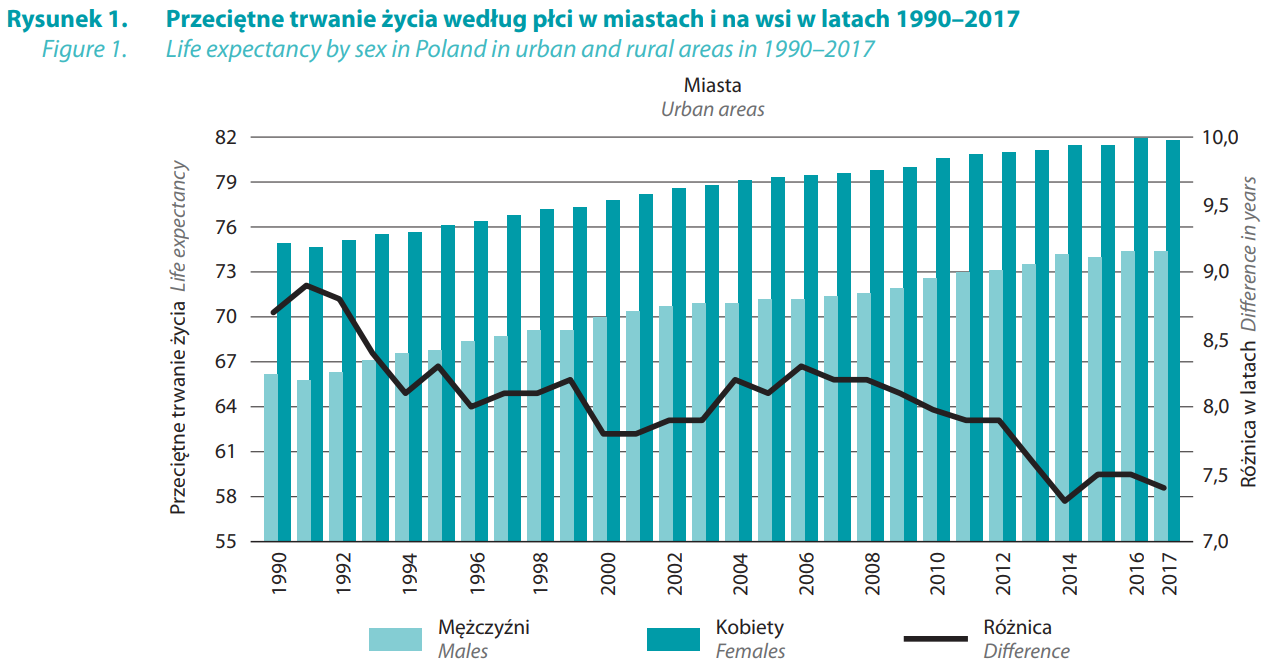 Dane Eurostat, CIA World Factbook
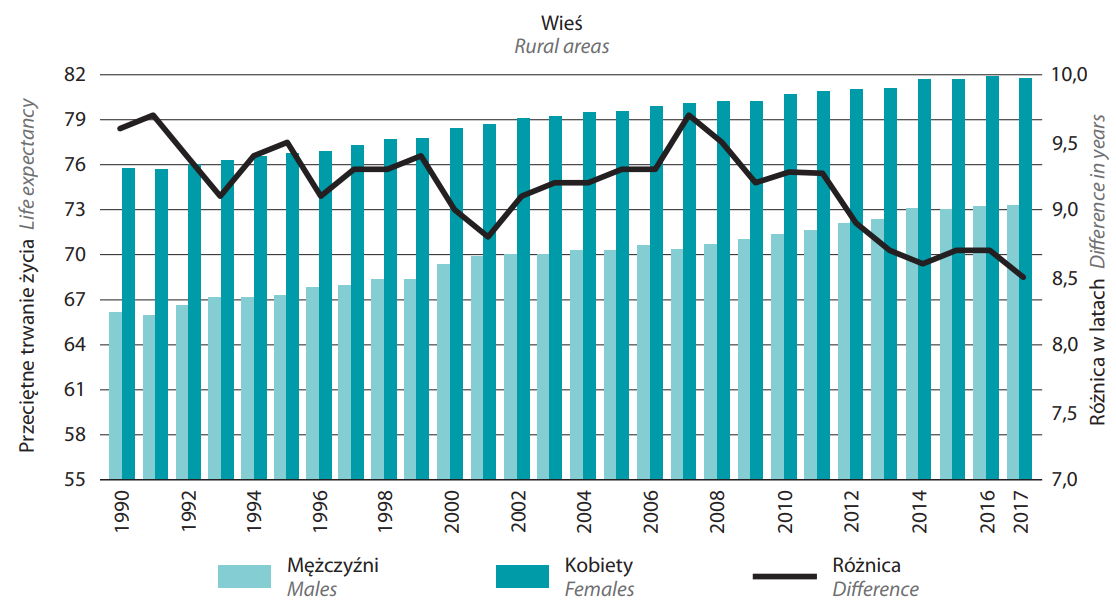 Dane: Eurostat, CIA World Factbook
Długość życia – Polska na tle UE
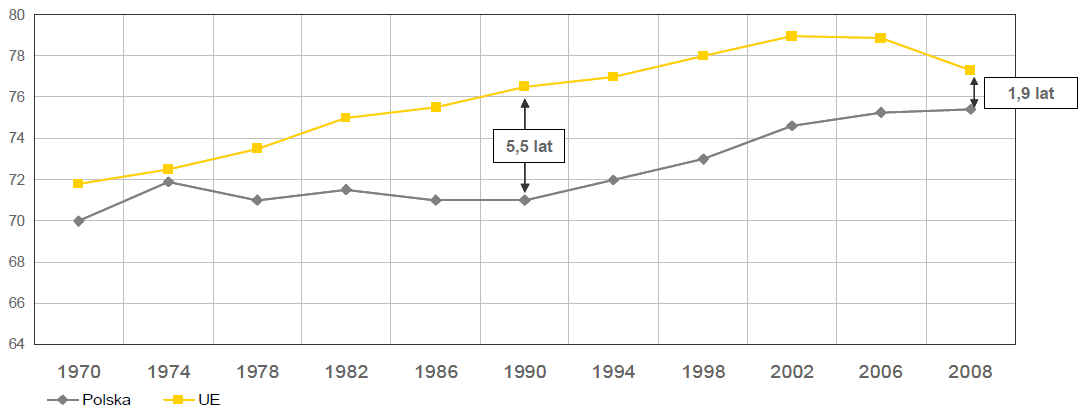 Dane Eurostat, CIA World Factbook
Prognoza - Urodzenia i zgony 1990-2007 oraz prognoza 2008-2035
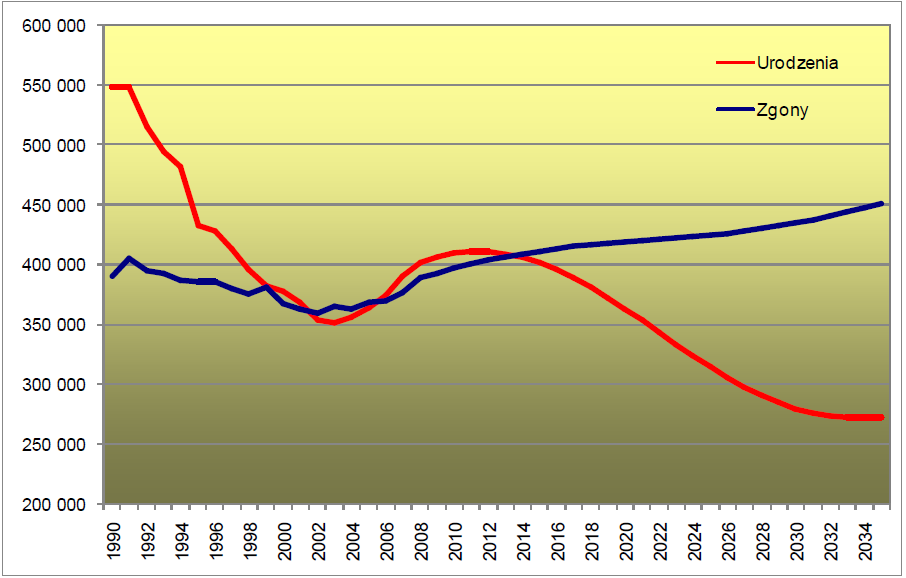 Dane GUS
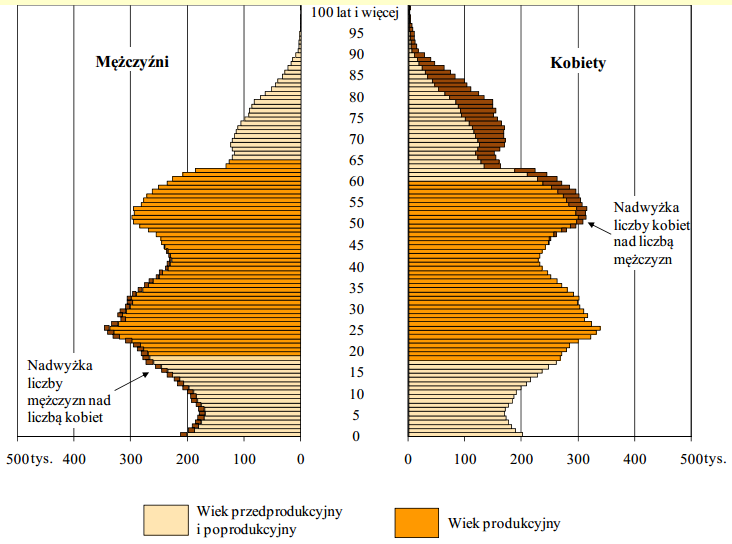 Piramida wieku ludności 2020 rok(stan na 31.12.2008)
Dane GUS, stan na 31.12.2008
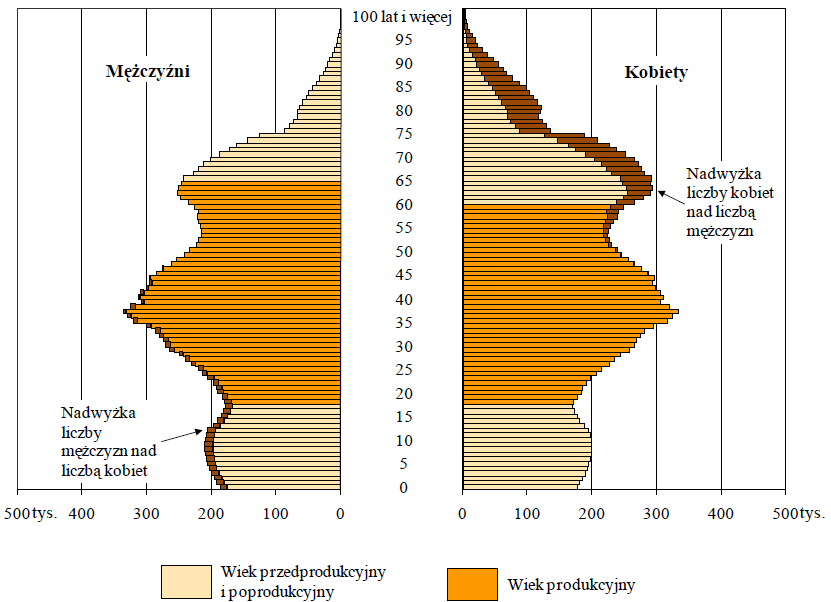 Piramida wieku ludności 2020 rok
Dane GUS
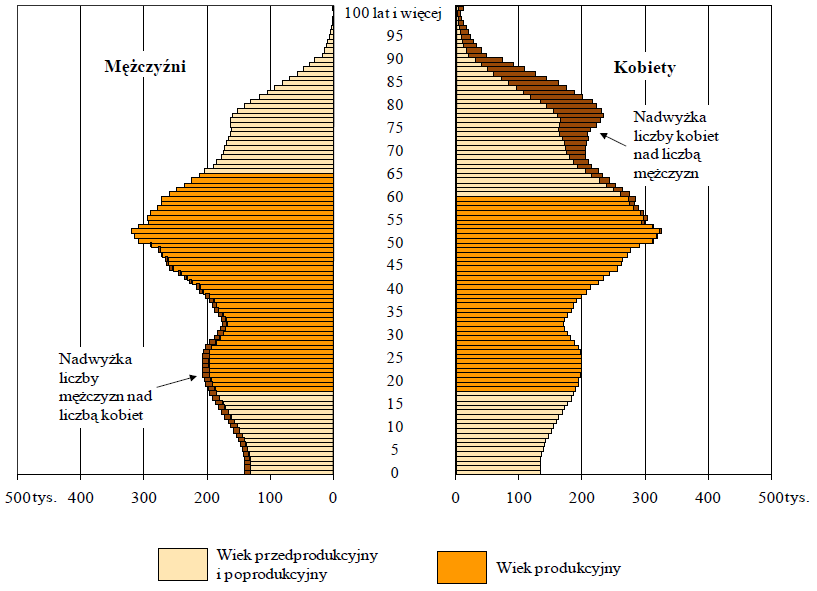 Piramida wieku ludności 2035 rok
Dane GUS, stan na 31.12.2008
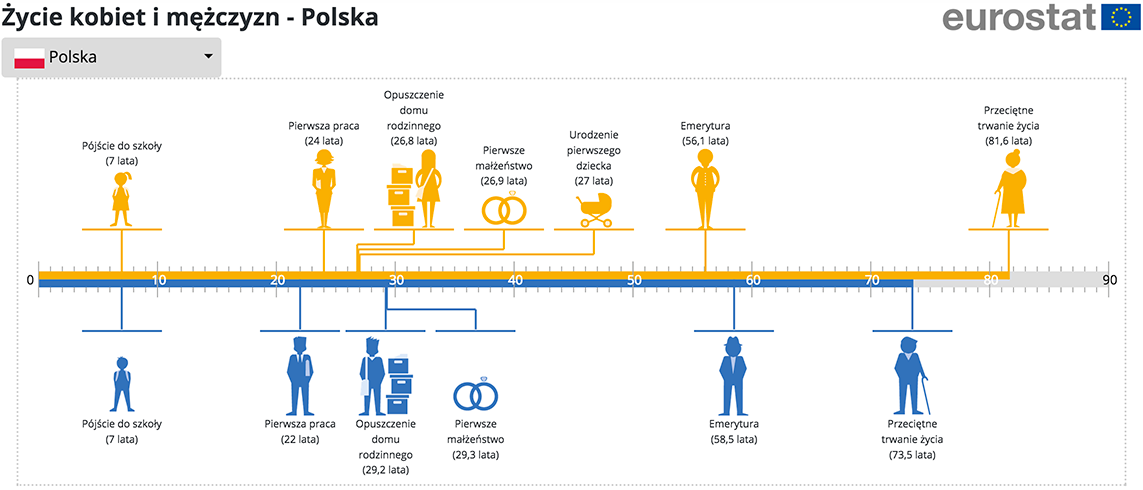 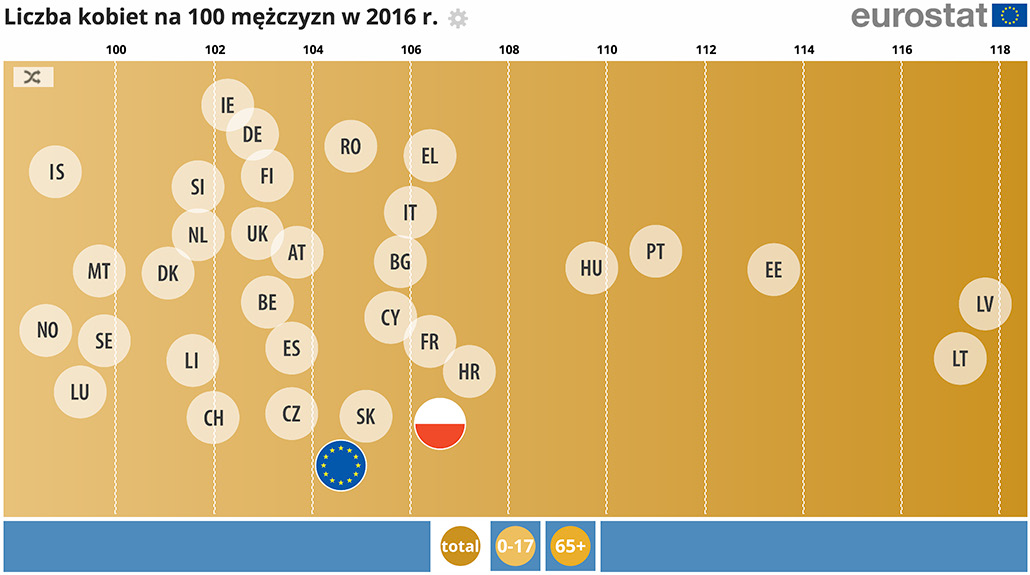 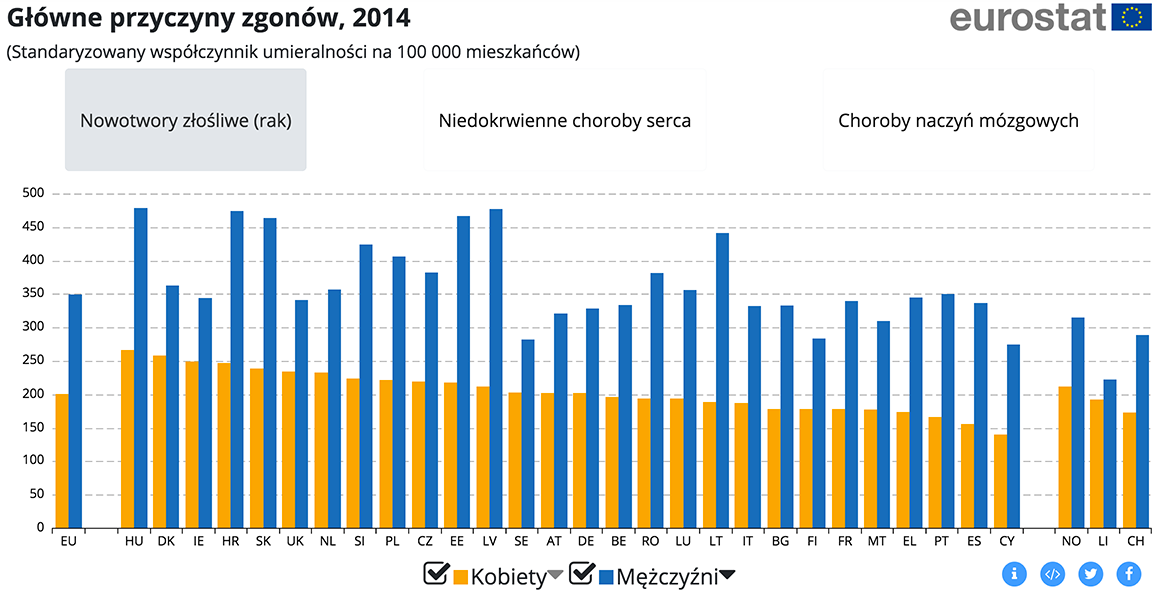 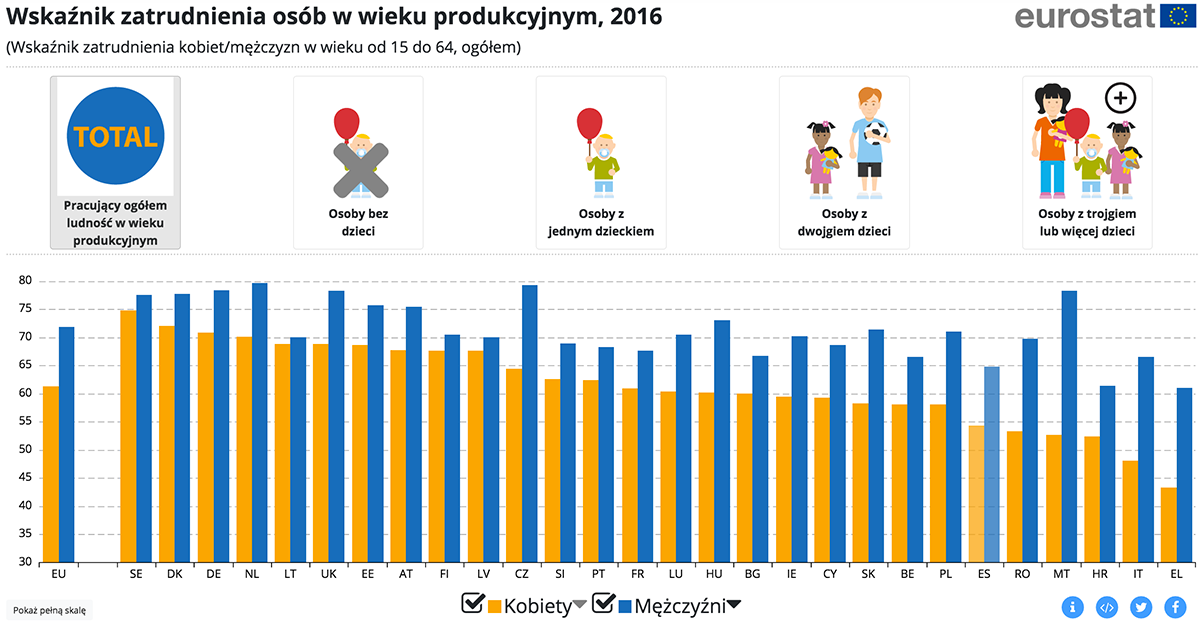 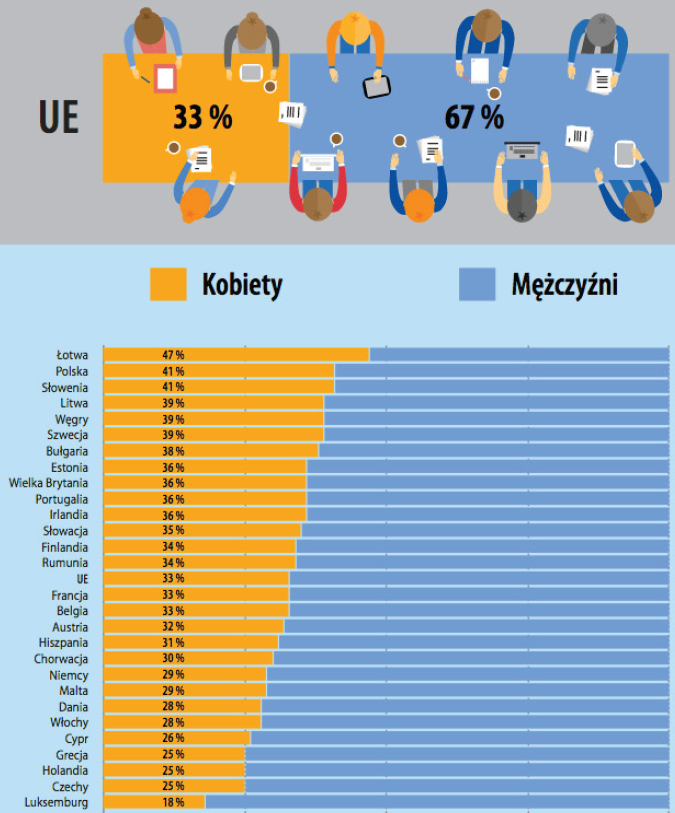 Kobiety 
na stanowiskach
kierowniczych
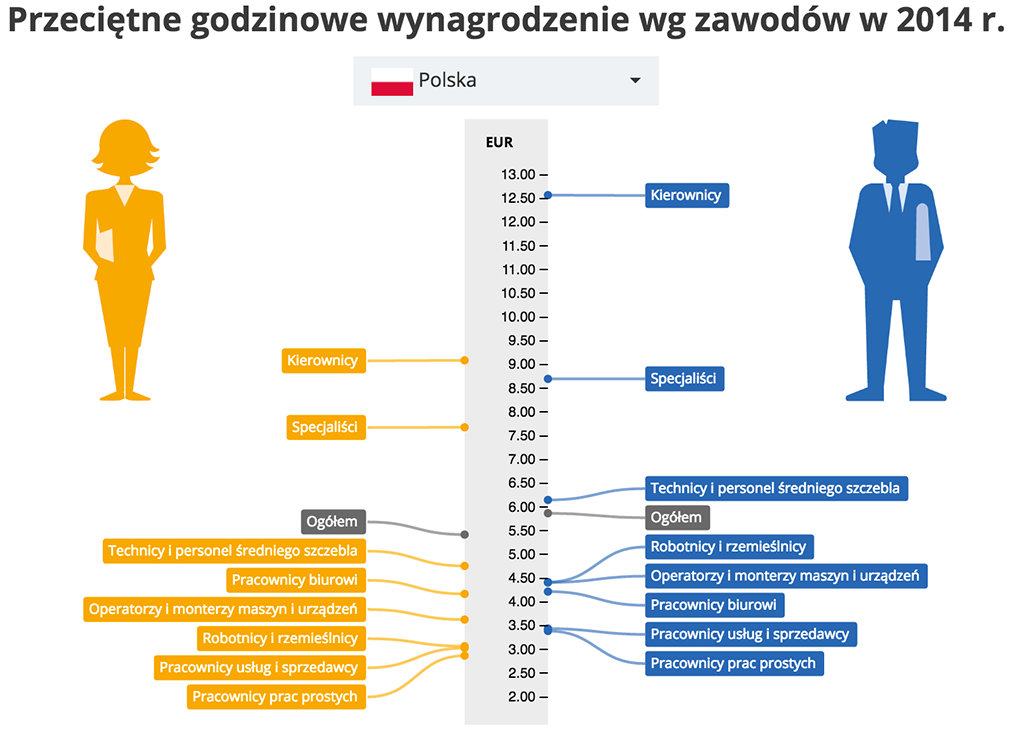 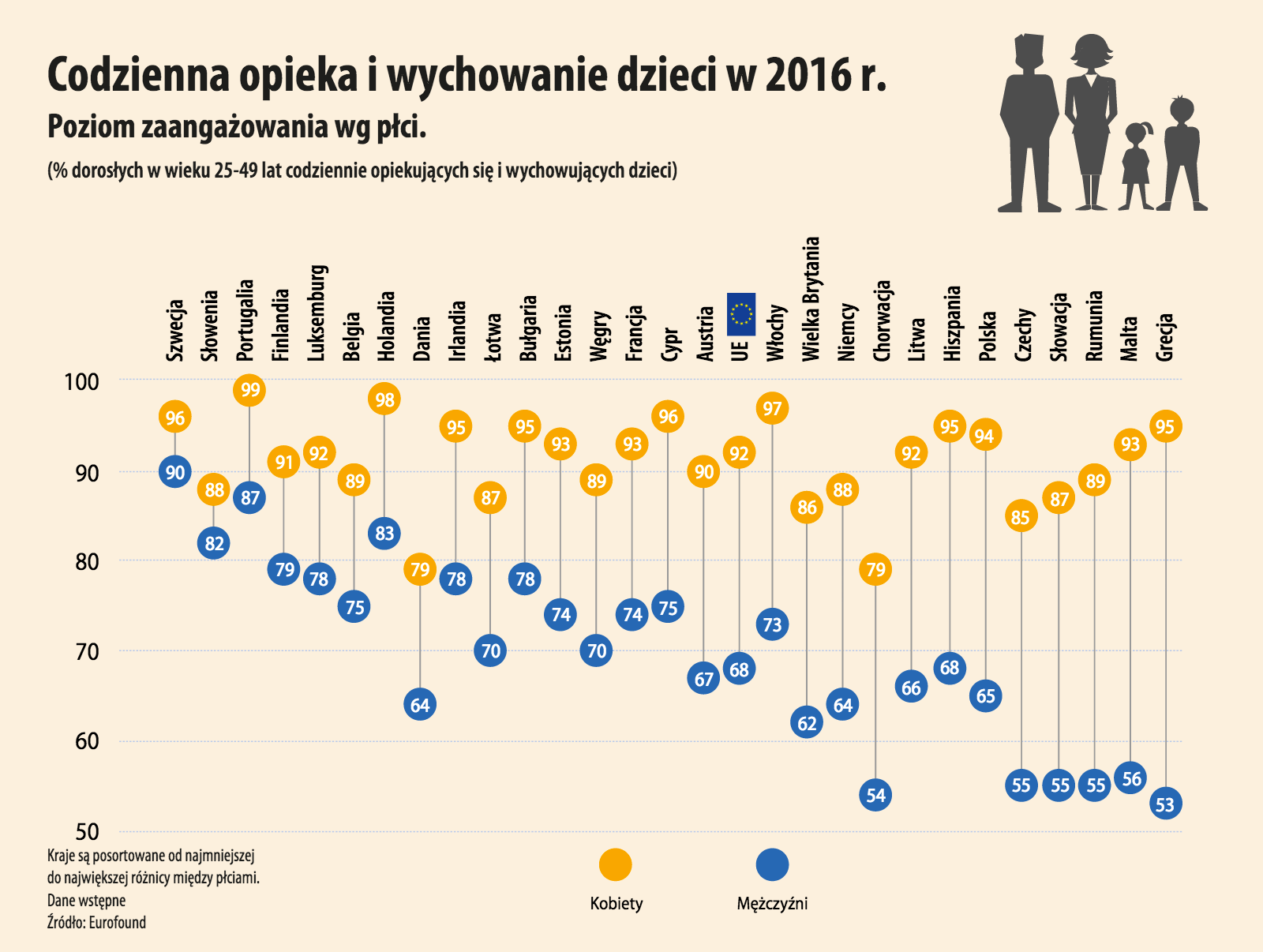 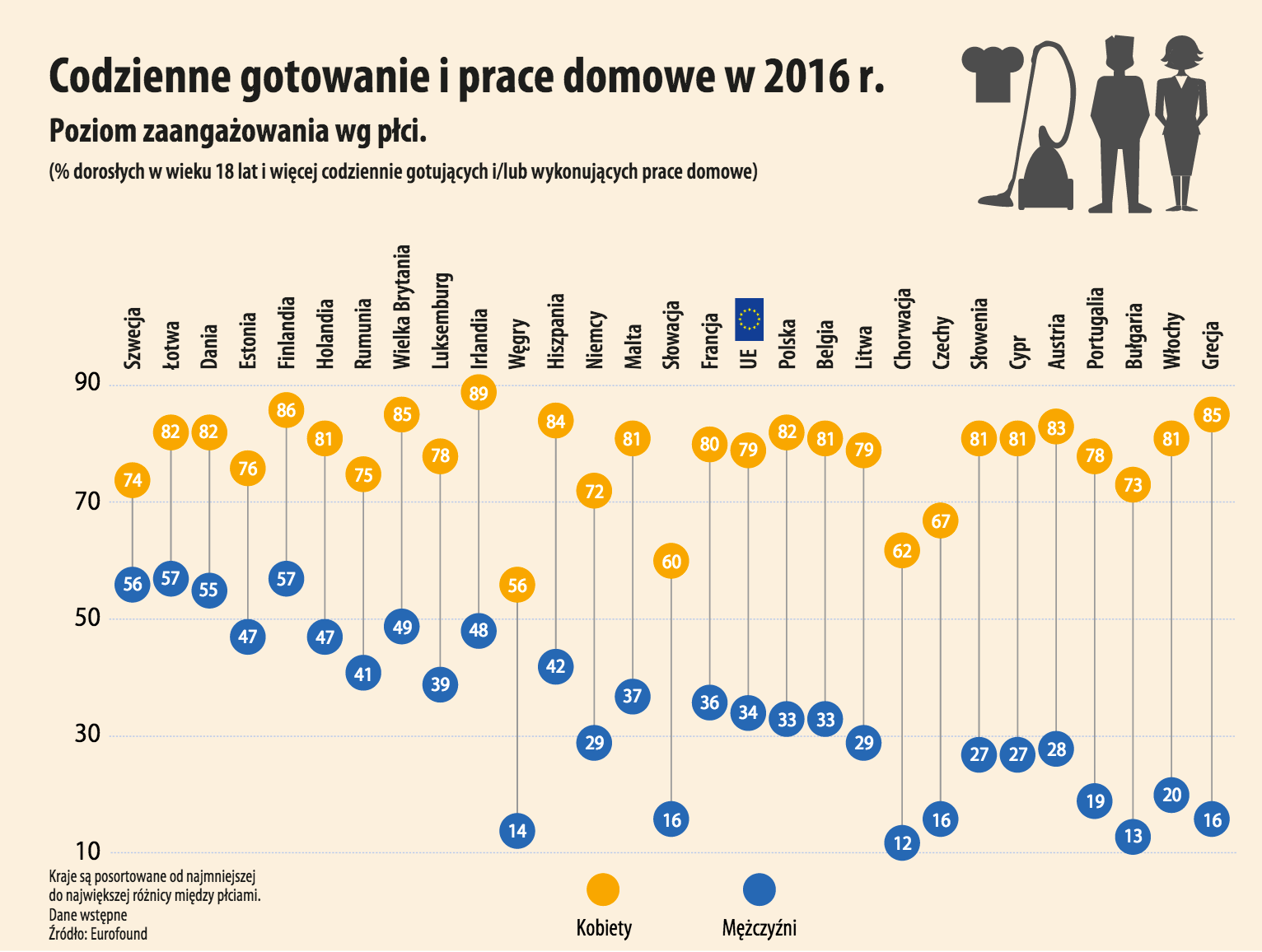 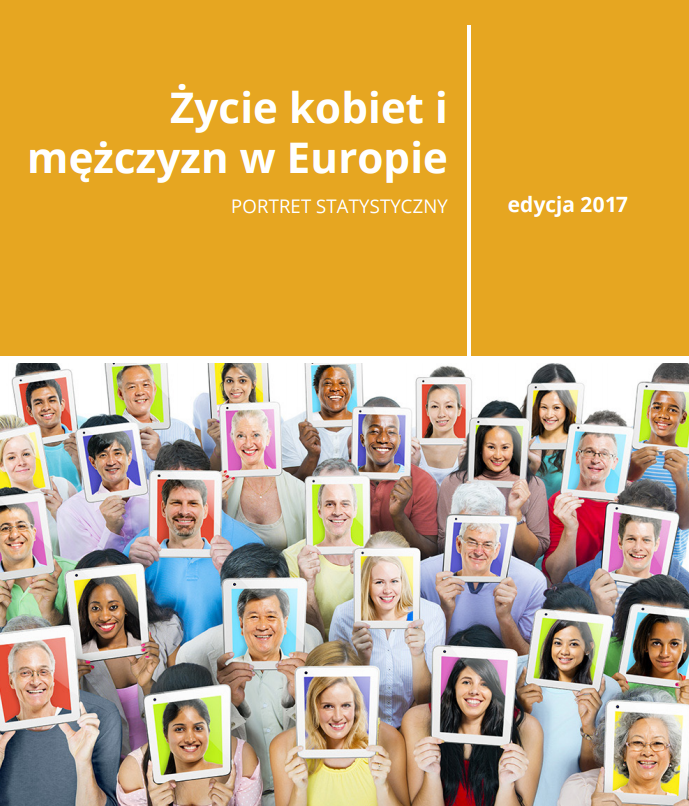 Literatura:
[Speaker Notes: Mediana (zwana też wartością środkową, wartością przeciętną lub drugim kwartylem) – w statystyce wartość cechy w szeregu uporządkowanym, powyżej i poniżej której znajduje się jednakowa liczba obserwacji.]
Wartość pracy kobiet i mężczyzn na rynku pracy i w rodzinie
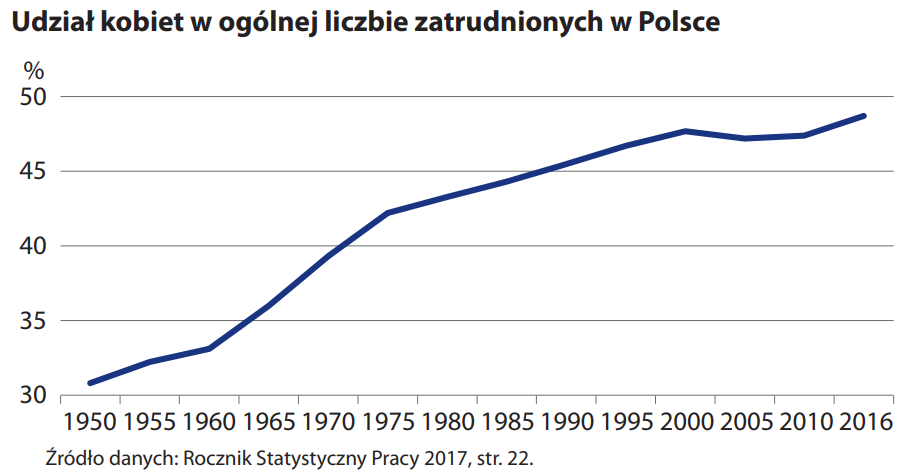 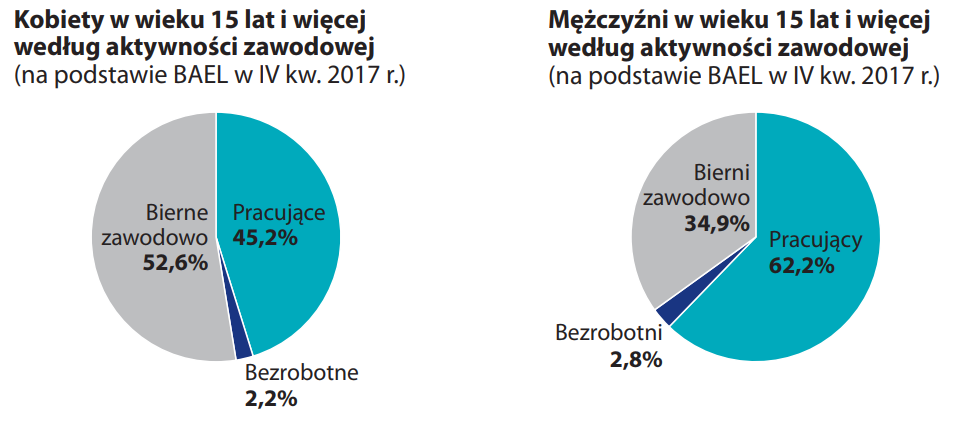 Wykształcenie
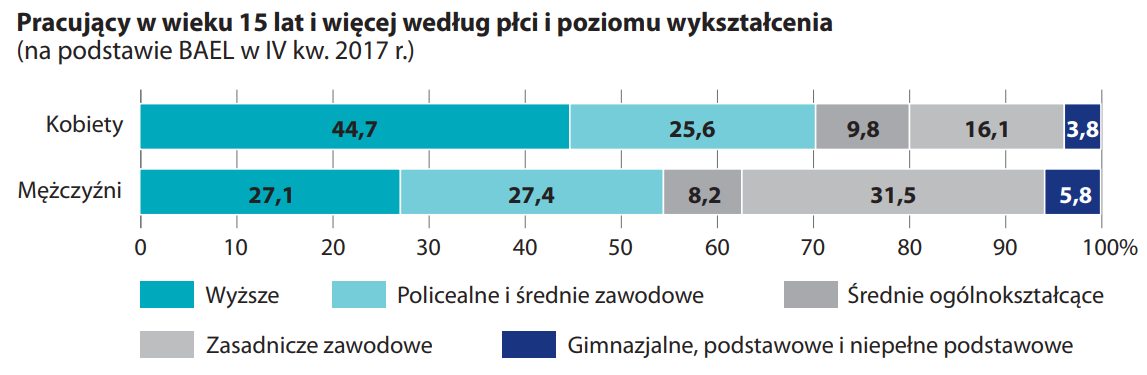 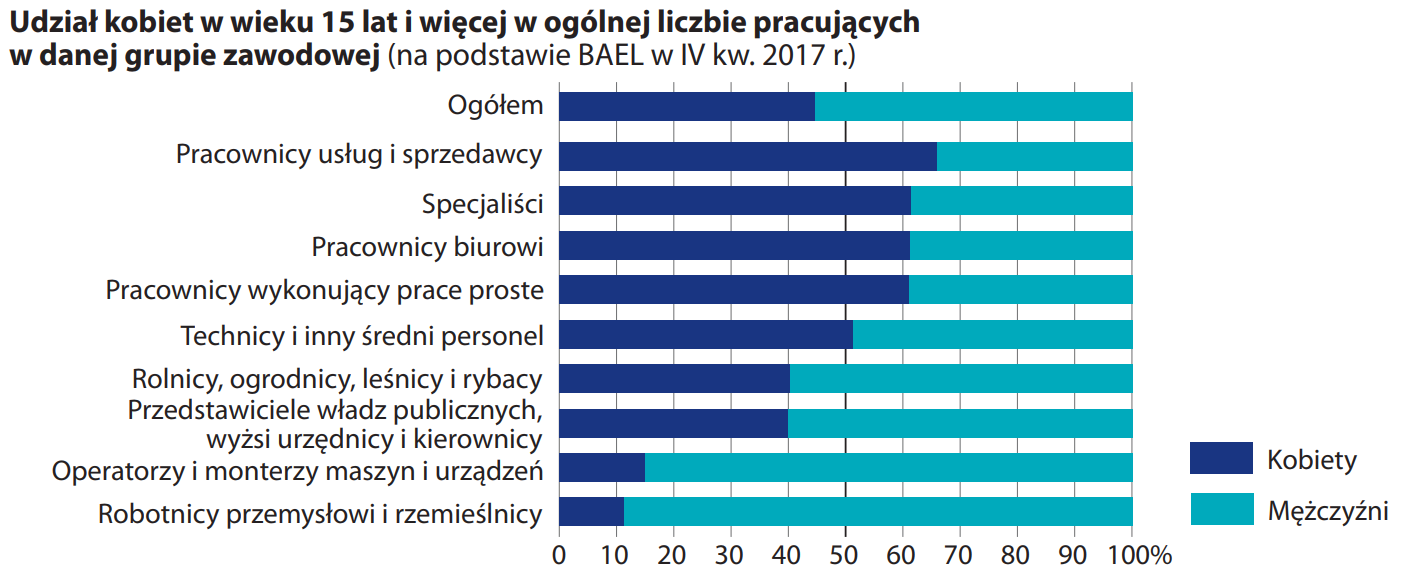 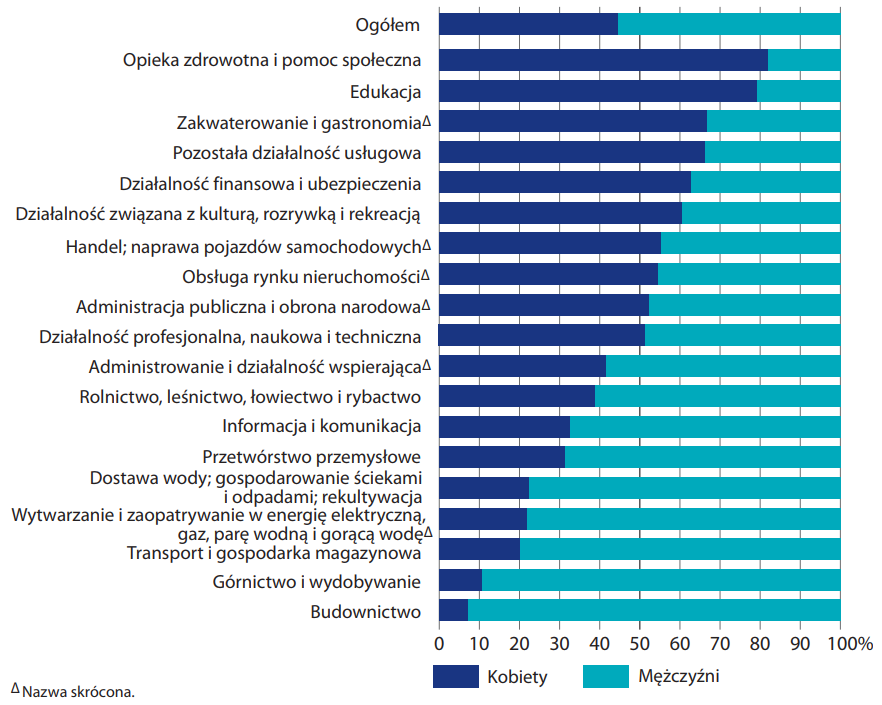 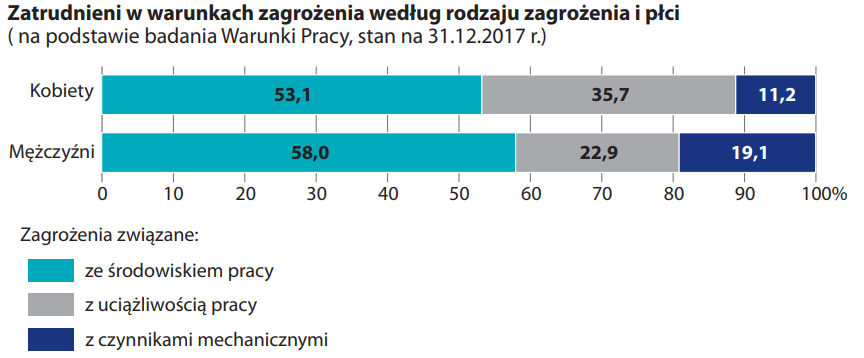 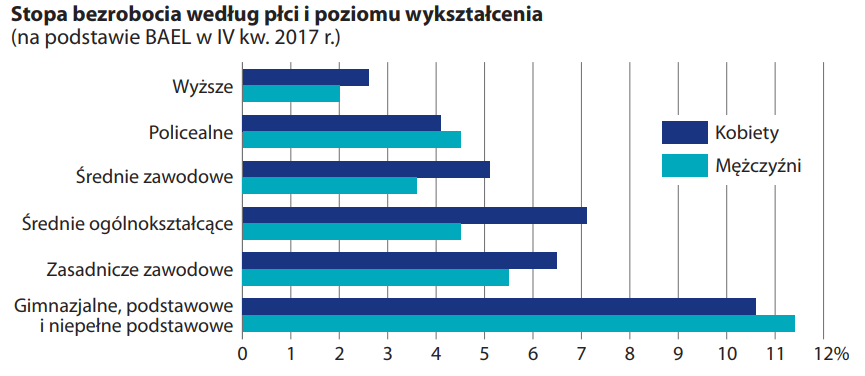 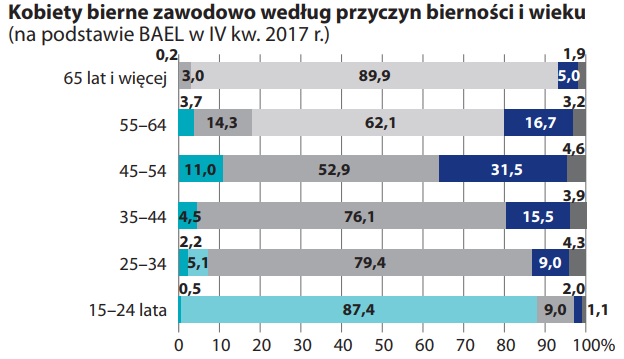 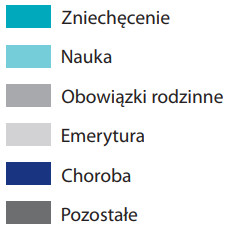 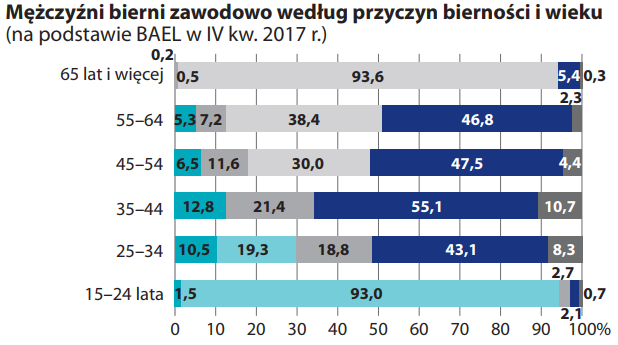 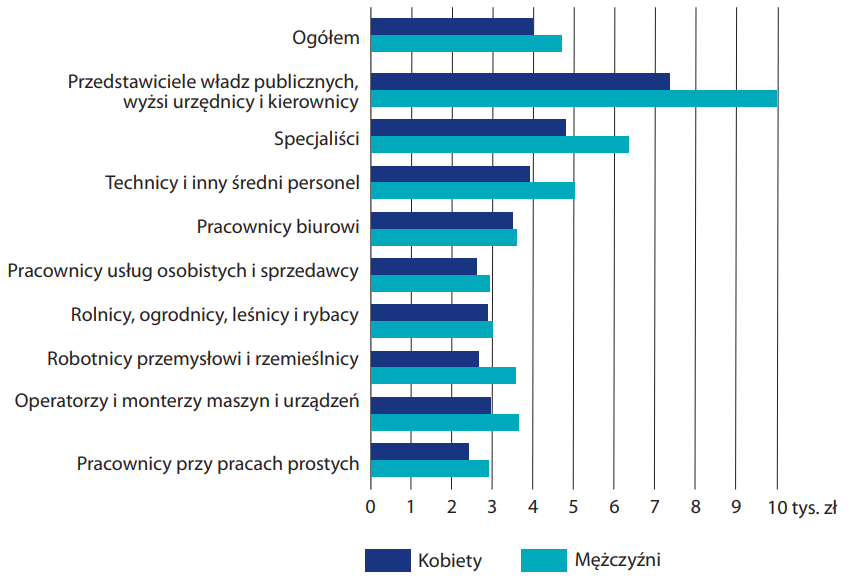 Pensje…
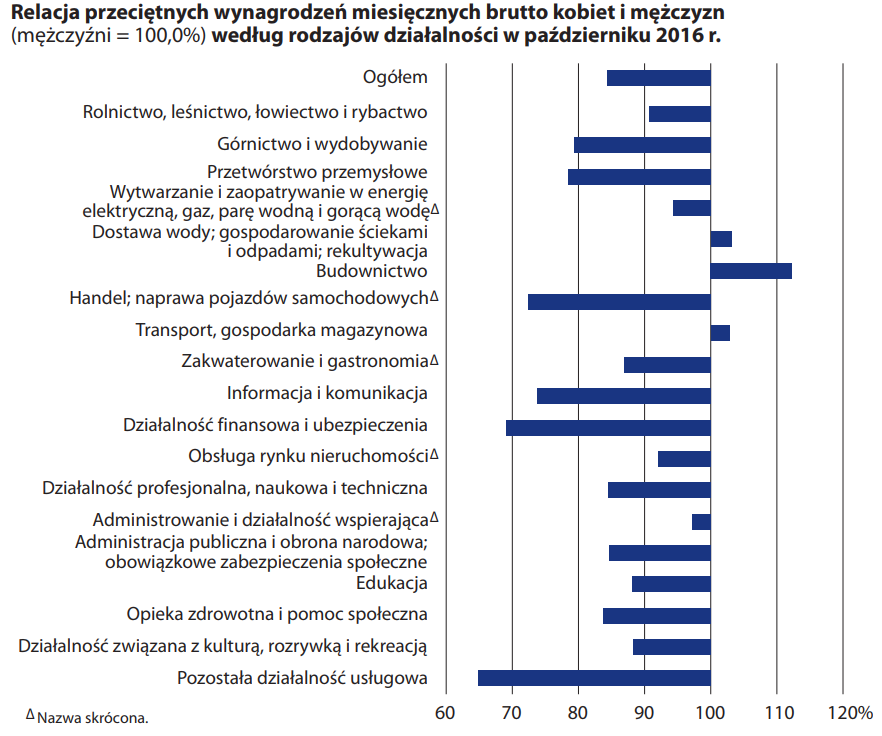 Obszary dyskryminacji
Stereotyp
Stereotyp - konstrukcja myślowa, zawierająca komponent poznawczy (zwykle uproszczony), emocjonalny i behawioralny, zawierająca pewne fałszywe przeświadczenie, dotyczące różnych zjawisk, w tym innych grup społecznych, płci, etc.
Uprzedzenie
Uprzedzenie - rodzaj postawy polegającej na odrzucaniu czegoś bez racjonalnych przesłanek.
Uprzedzenie do kogoś lub czegoś występuje wówczas, gdy jednostka podejmuje ocenę, wyraża negatywny osąd bez wcześniejszego doświadczenia z daną osobą czy zjawiskiem, najczęściej na podstawie fałszywych lub niekompletnych informacji. 
Uprzedzenia wynikają także z utrwalonych w danych społeczeństwach/społecznościach stereotypów.
Jak powstaje uprzedzenie?
wychowanie, 
kultura,
edukacja
historia
przekaz medialny
negatywne doświadczenia
Dyskryminacja - definicja
Dyskryminacja to długotrwałe działanie stosowane względem grup społecznych, osób, organizacji itp, polegające na odmiennym (gorszym) traktowaniu mimo znajdowania się w podobnej (lub takiej samej) sytuacji.

Dyskryminacja może być efektem wykorzystywania dominującej pozycji jednej ze stron, lub niechęcią względem dyskryminowanej grupy.
Dyskryminacja - typologia
Dyskryminacja pośrednia – działania, których konsekwencje są dyskryminujące, mimo iż nie było to ich intencją.
Dyskryminacja bezpośrednia – działania dyskryminacyjne są jawne, zamierzone i zorganizowane.
Dyskryminacja pozytywna - nadawanie pewnym jednostkom, grupom społecznym specjalnych przywilejów, praw, aby wyrównać ich szanse z powodu narażenia na możliwość wystąpienia dyskryminacji względem nich.
Dyskryminacja a prawo polskie
W Polsce dyskryminacja pod każdą postacią jest zabroniona. Regulują to specjalne przepisy mające zagwarantować ochronę przed zjawiskiem dyskryminacji. 
Zakaz dyskryminacji w polskim prawie wynika przede wszystkim z art. 32 ust. 2 Konstytucji RP: "Nikt nie może być dyskryminowany w życiu politycznym, społecznym lub gospodarczym z jakiejkolwiek przyczyny„.
Zapisy zakazujące dyskryminacja można znaleźć także np.: w polskim kodeksie pracy, który zabrania stosowania działań dyskryminacyjnych względem pracowników.
Stereotyp płci
…to uogólnione przekonania dotyczące tego, jakie są kobiety i jacy są mężczyźni. 
Celem stereotypu jest uproszczenie rzeczywistości: „oni lub one tacy/takie są". 
Siła stereotypu polega na tym, że jest on odporny na zmiany, pomimo informacji, które go nie potwierdzają.
Stereotyp tworzy się w powiązaniu z rolami społecznymi pełnionymi przez kobiety i mężczyzn, jest przekazywany w procesie socjalizacji poprzez: rodziców, innych znaczących bliskich, rówieśników, wychowawców, media (prasa i TV, reklamy, popularne seriale itp.).
Stereotyp płci
62
Poziomy dyskryminacji
Bezpośrednia
Instytucjonalna
Strukturalna
Słowne / fizyczne akty dyskryminacji
Praktyki instytucjonalne
System społeczno -prawno - ekonomiczny
Molestowanie
Nierówny dostęp do usług, zasobów, etc.
Wykluczenie społeczne
Grupy zagrożone wykluczeniem społecznym:
Kobiety i mężczyźni długotrwale bezrobotni.
Kobiety i mężczyźni niepełnosprawni.
Dzieci i młodzież (chłopcy i dziewczęta).
Więźniowie i więźniarki oraz osoby opuszczające zakłady karne.
Uchodźcy.
Migranci/Migrantki.
Romowie.
etc. …
Obszary wykluczenia
Edukacja
Stereotypowa zawartość podręczników i programów edukacyjnych, tzw. ukryty program nauczania.
Segregacja w edukacji – wybory edukacyjne dziewcząt i chłopców dyktowane gender.
Stereotypowe postawy nauczycieli / nauczycielek – brak wiedzy o gender.
Feminizacja zawodu nauczyciela.
„Szklany sufit” w edukacji (im wyższy szczebel, tym mniej kobiet)
Rynek Pracy
Segregacja pozioma  (dominacja jednej z płci w konkretnych zawodach).
Segregacja pionowa (im wyższy szczebel, tym mniej kobiet).
Różnice w wynagrodzeniach.
Nieodpłatna praca kobiet.
Niski udział mężczyzn w pełnieniu obowiązków rodzinnych.
Trudność w godzeniu życia zawodowego z rodzinnym.
Ubóstwo
Feminizacja biedy (emerytury K i M?)
Różnica statusu materialnego w wyniku rozwodów.
Samotne rodzicielstwo: 18% rodzin niepełnych, w tym samotne matki – 95%
Mała dostępność opieki przedszkolnej i żłobkowej.
Praca mężczyzn w szarej strefie.
Bezdomność
Zdrowie
Zróżnicowana długość życia Kobiet i Mężczyzn.
Natężenie zgonów Mężczyzn w wieku 35-54 lat; choroby układu krążenia (współczynnik zgonów ze względu na wiek jest o 58% wyższy wśród Mężczyzn)
Pięciokrotnie wyższy wskaźnik samobójstw mężczyzn w grupie wiekowej 15-20 oraz po 60 roku życia.
Znaczące różnice w kulturze dbania o zdrowie pomiędzy Kobietami i Mężczyznami na niekorzyść Mężczyzn.
Brak profilaktyki zdrowotnej uwzględniającej specyfikę płci kulturowej
Bariery równości (KE)
Segregacja pozioma i pionowa rynku pracy.
Różnice w płacach Kobiet i Mężczyzn.
Mała dostępność elastycznych rozwiązań czasu pracy.
Niski udział Mężczyzn w pełnieniu obowiązków rodzinnych.
Niski udział Kobiet w podejmowaniu decyzji.
Przemoc ze względu na płeć.
Bariery równości (KE)
Niewidoczność kwestii płci w ochronie zdrowia.
Niewystarczający system opieki przedszkolnej.
Stereotypy płci we wszystkich obszarach.
Dyskryminacja wielokrotna, w szczególności w odniesieniu do wieku, imigracji, niepełnosprawności, mniejszości etnicznych
Mity na temat polityki równościowej
Polityka równości ma doprowadzić do tego, aby kobiety i mężczyźni stali się tacy sami.
Polityka równości płci oznacza, że powinniśmy zawsze zachować parytet 50/50.
Polityka równości jest dla kobiet, robiona przez kobiety (w zasadzie feministki) i dyskryminuje mężczyzn.
Strategiczne cele na rzecz równości
Równy stopień niezależności ekonomicznej kobiet i mężczyzn.
Godzenie życia prywatnego i zawodowego.
Równe uczestnictwo w podejmowaniu decyzji.
Wykorzenianie wszelkich form przemocy ze względu na płeć.
Eliminowanie stereotypów związanych z płcią.
Propagowanie równości płci w stosunkach zewnętrznych oraz polityce rozwojowej.
Czym tak naprawdę jest Równość Płci?
…to stan, w którym kobietom i mężczyznom przypisuje się:
taką samą wartość społeczną, 
równe prawa i równe obowiązki 
mają równy dostęp do zasobów (środki finansowe, szanse rozwoju, etc.),z których mogliby korzystać,
możliwość wyboru drogi życiowej bez ograniczeń stereotypów płci.
NarzędziaGender mainstreaming
Gender mainstreaming - narzędzia
Działania pozytywne (wyrównawcze).
Analiza pod kątem płci (gender analysis) – np. analiza „4 kroki”.
Analiza wpływu na płeć (gender impact assessment).
Budżet wrażliwy na płeć (gender budgeting).
Analiza pod kątem płci (Gender analysis)
Bierze pod uwagę płeć społeczno-kulturową (gender).
Bada różnice w położeniu między płciami.
Analizuje płeć poprzez teorie na temat relacji między płciami.
Analiza pod kątem płci – 4 KROKI
JAK JEST?
KROK  I: REPREZENTACJA ILOŚCIOWA

Ile jest K i M w danym obszarze?
Jaka jest struktura grupy K i M pod względem m.in. wieku, wykształcenia, stażu pracy…
Jak te dane zmieniają się w czasie?
Jak kształtuje się popyt na pracę/usługi/branże/studia/szkolenia/…?
Analiza pod kątem płci – 4 KROKI
JAK JEST?
KROK II: PORTRET KOBIET I MĘŻCZYZN

Kto się zajmuje dziećmi i osobami zależnymi? 
Kto i kiedy ma wolny czas?
Kto i gdzie mieszka? 
Kto ma prawo do lokalu mieszkalnego?
Kto i w jakim stopniu korzystał z form wsparcia? Z jaką efektywnością?
Kto i gdzie pracuje? Na podstawie jakiej umowy?  Ile zarabia?
Na jakie trudności napotykają K i M w swoim życiu? 
Kto posiada samochód? 
Kto korzysta z transportu publicznego?
Analiza pod kątem płci – 4 KROKI
JAK JEST?
Kobiety znacznie częściej niż mężczyźni sprawują opiekę nad osobami zależnymi oraz zajmują się prowadzeniem gospodarstw domowych. 
Kobiety, częściej niż mężczyźni, decydują się na niskopłatną pracę dorywczą, jeżeli umożliwia im godzenie opieki nad osobą zależną i otrzymanie dodatkowego dochodu (nawet na bardzo niskim poziomie).
Zarówno kobiety, jak i mężczyźni w wieku 50+ nie mają kwalifikacji w obrębie nowych technologii komunikacyjno-informacyjnych (IT).
Analiza pod kątem płci – 4 KROKI
DLACZEGO TAK JEST?
KROK III: PRZYCZYNY
Jakie są zależności między położeniem K i M a społecznymi rolami przypisywanymi K i M?
Kto ma wpływ na sytuację w danym obszarze?
Kto podejmuje decyzje?
Jakie są bariery równości w danym obszarze?
Które z barier są kluczowe i dopiero ich likwidacja spowoduje trwałą zmianę sytuacji danej płci?
Analiza pod kątem płci – 4 KROKI
DLACZEGO TAK JEST?
Tradycyjne role płci i stereotypy płci sprawiają, że to kobiety znacznie częściej niż mężczyźni sprawują opiekę nad osobami zależnymi. 
Badania rynku pokazały brak chęci właścicieli małych przedsiębiorstw do stosowania nowoczesnych i elastycznych form zatrudnienia pozwalających na większą efektywność pracy i dających szanse zatrudnienia osobom, których bezrobocie wynika z konieczności opiekowania się dziećmi, wnukami czy też innymi osobami zależnymi.Problem ten jest szczególnie istotny w sytuacji kobiet, które znacznie częściej niż mężczyźni opiekują się rodzicami (w przypadku rodzeństwa to córka podejmuje opiekę nad starszymi rodzicami, a nie syn).
Analiza pod kątem płci – 4 KROKI
DLACZEGO TAK JEST?
KROK IV:  POTRZEBY KOBIET I MĘŻCZYZN

Jakie są potrzeby K, a jakie M w związku z zaistniałą sytuacją?
Jakie są potrzeby praktyczne, bieżące?
Jakie są potrzeby strategiczne, długofalowe?
Jak możemy uwzględnić te potrzeby planując nasz przedsięwzięcie?
Analiza pod kątem płci – 4 KROKI
DLACZEGO TAK JEST?
KROK IV:  POTRZEBY KOBIET I MĘŻCZYZN

Dostosowanie wsparcia do potrzeb rynku pracy, szczególnie w przypadku bezrobotnych kobiet,
Wzmocnienie umiejętności z zakresu obsługi nowoczesnych, sterowanych komputerowo maszyn i urządzeń, nowych technologii, etc.
Zwiększenie aktywności w poszukiwaniu pracy zarówno w grupie kobiet i mężczyzn,
Analiza pod kątem płci – 4 KROKI
DLACZEGO TAK JEST?
KROK IV:  POTRZEBY KOBIET I MĘŻCZYZN
Podniesienie poziomu wiedzy wśród pracodawców z sektora MSP na temat prawnych uwarunkowań elastycznych form zatrudnienia,
Wzmocnienie wiary kobiet i mężczyzn we własne możliwości,
Wzmocnienie umiejętności społecznych wymaganych na rynku pracy wśród osób bezrobotnych, w tym w grupie kobiet, szczególnie z zakresu autoprezentacji, a w grupie mężczyzn z zakresu komunikacji interpersonalnej.
Potrzeby – praktyczne / strategiczne
Potrzeby praktyczne – wynikają z bieżących, praktycznych problemów dnia i możliwości ich zaspokajania:
Dostęp do opieki zdrowotnej.
Dostęp do rynku pracy.
Dostęp do edukacji.
Dostęp do bankowości, finansów, etc.
Potrzeby – praktyczne / strategiczne
Potrzeby strategiczne:
wiążą się z potrzebą posiadania równego statusu społecznego w różnych obszarach życia, gwarantującego jego wysoką jakość,
są związane ze statusem obu płci w społeczeństwie.
wymagają zmian strukturalnych.
Gender Impact Assessment
To analiza strategii politycznych i ustawodawstwa w celu sprawdzenia, czy będą miały one odmienny wpływ na sytuację kobiet i mężczyzn oraz dostosowanie ich tak, aby ich potencjalnie dyskryminujące skutki zostały zneutralizowane, a równość płci była promowana.
Gender Impact Assessment
- przykład
Propozycja zmiany:
Wprowadzenie opłat za usługi szpitalne
Kwestia problemowa Gender Impact Assessment:
Czy propozycja będzie miała zróżnicowany wpływ na kobiety i mężczyzn?
„Kto zyska, kto straci?”
Gender Impact Assessment
- przykład
Kto częściej korzysta z usług szpitalnych (K? M?)
Czy kobiety i mężczyźni dysponują takim samym dochodem, aby płacić za takie usługi?
Kto zapłaci za dzieci i inne osoby zależne korzystające z usług szpitalnych? (np. w rodzinach niepełnych?)
Czy wprowadzenie opłat spowoduje, że pobyty w szpitalu staną się krótsze? 
Czy oznacza to, że osoby chore będą teraz powracać do zdrowia w domach?
Kto będzie odpowiadał za opiekę nad nimi?
Gender Impact Assessment
- przykład
W przypadku redukcji zatrudnienia, kto zostanie zwolniony w pierwszej kolejności?
W jaki sposób wpłynie to na ekonomiczne, społeczne i inne – utracone szanse kobiet i mężczyzn?
Specjalizacja pracy kobiet i mężczyzn
Specjalizacja – taki podział obowiązków związanych z pracą, gdzie osoba efektywniejsza w pracy w gospodarstwie domowym wykonuje w nim całą pracę, zaś osoba efektywniejsza w pracy na rynku pracy, pracuje poza gospodarstwem domowym.

Specjalizacja zakłada, że kobiety są najbardziej efektywne w tradycyjnie przypisanych im rolach w gospodarstwie domowym, a mężczyźni – na rynku pracy.
Specjalizacja a upływ czasu
Ekonomicznie opłacalna tylko w perspektywie krótkoterminowej.
W perspektywie długoterminowej kobiety tracą kontakt z rynkiem pracy i kompetencje zawodowe – dezaktualizacja kompetencji zawodowych, utrata inwestycji w kapitał ludzki kobiet.
W sytuacji np. choroby, śmierci, rozstania z partnerem pracującym na rynku pracy, kobieta jest mocno zagrożona ubóstwem.
Kontrakt płci jako bariera równości
Specjalizacja pracy ze względu na płeć wynika z tzw. kontraktu płci – podziału na sfery aktywności przypisane kobietom i mężczyznom.
Kontrakt płci jest barierą równości – wspiera ograniczające oddziaływanie stereotypów płci.
Kontrakt płci jest nieefektywny ekonomicznie i ogranicza indywidualne plany życiowe kobiet i mężczyzn przypisując ich do z góry określonych sfer i ról.
Kontrakt płci jako bariera równości
Kontrakt płci – sprawia, że:
praca kobiet na rynku pracy jest często postrzegana jako jedynie „uzupełnienie domowego budżetu”, a nie indywidualna aktywność motywowana aspiracjami i chęcią rozwoju zawodowego.
emocjonalne zaangażowanie mężczyzn w tworzenie więzi rodzinnych nie jest postrzegane jako priorytetowe.
Europejski Fundusz Społeczny jako narzędzie walki z dyskryminacją
Kluczowe obszary EFS
Zwiększanie zdolności dostosowawczych pracowników i przedsiębiorstw (adaptacyjność).
Poprawa dostępu do zatrudnienia i poszerzanie uczestnictwa w rynku pracy.
Umacnianie integracji społecznej poprzez zwalczanie dyskryminacji i ułatwienia w dostępie do rynku pracy dla osób w szczególnie niekorzystnej sytuacji.
Propagowanie partnerstwa na rzecz reform w sferze integracji, zatrudnienia i adaptacyjności.
Płeć a rynek pracy
Mity o pracy kobiet
Mity wynikające z kontraktu płci:
„Kobiety nie muszą pracować, przecież mają mężów, którzy na nie zarabiają”.
„Kobiety zabierają pracę mężczyznom”.
„Kobiety są mniej rzetelnymi pracownikami i są częściej nieobecne w pracy”.
Podwójny ciężar/druga zmiana jako skutek kontraktu płci.
Konsekwencje kontraktu płci na rynku pracy
Segregacja zawodowa – skupianie się kobiet i mężczyzn w konkretnych obszarach rynku pracy, w odmiennych profesjach, oferujących nierówną ilość zawodów, nierówne płace i ograniczone możliwości awansu.
Segregacja pozioma – oznacza podział na zawody „kobiece” i „męskie”,np. zawód sekretarki, zawód ślusarza…
		Podział ten odwołuje się do stereotypowych przekonań o odmiennych zdolnościach i priorytetach, wspólnych dla każdej płci, odmiennych między płciami.
Konsekwencje kontraktu płci na rynku pracy
Feminizacja zawodowa – jeden z wymiarów segregacji poziomej: skupianie się kobiet w słabiej cenionych i opłacanych segmentach rynku pracy,  np. ochrony zdrowia, opieki społecznej, edukacji.
Mechanizm etykietowania – skojarzenie zawodu z „kobiecością” obniża chęć jego wykonywania.
Szklane ruchome schody – przyśpieszony awans mężczyzn w zawodach sfeminizowanych przy tych samych kompetencjach i doświadczeniu, np. dyrektorzy szkół (…ale nie odwrotnie…).
Konsekwencje kontraktu płci na rynku pracy
Segregacja pionowa – odnosi się do podziału struktury zatrudnienia na stanowiska kierownicze, o znacznym zakresie władzy i wpływów, uważane za właściwe dla mężczyzn oraz stanowiska peryferyjne, z niewielkim zakresem władzy, „odpowiednie” dla kobiet.
Szklany sufit – niewidoczne bariery awansu kobiet na stanowiska kierownicze w firmie, niezależnie od stopnia wykształcenia, doświadczenia, stażu, etc.(Kobiety pracują przeciętnie 3,8 roku dłużej niż mężczyźni by awansować na wyższe stanowisko).
Konsekwencje kontraktu płci na rynku pracy
Szklane ściany – wykonywanie przez kobiety pracy na stanowiskach asystenckich, pomocniczych, peryferyjnych, z których awans na stanowiska kierownicze jest utrudniony. Pracownice-asystentki nie nabywają kompetencji i doświadczeń niezbędnych do awansu na stanowiska centralne, wiążące się z pewnym zakresem władzy, niezależności decyzyjnej i wysokimi zarobkami.
Lepka podłoga – kobiety pracują w zawodach o niskim prestiżu, niskich zarobkach i niewielkich możliwościach awansu, np. sprzątaczka, kasjerka.
Konsekwencje kontraktu płci na rynku pracy
Nierówność w wynagrodzeniach ze wzglądu na płeć – mimo prawnych gwarancji równości wynagrodzenia ze tę samą pracę lub pracę tej samej wartości bez względu na płeć
Kobiety poszukują pracy średnio 2 miesiące dłużej od mężczyzn.
Konsekwencje kontraktu płci na rynku pracy
Przemoc ze względu na płeć – molestowanie seksualne w miejscu pracy.
Niższy wiek emerytalny i praca na część etatu – niższe świadczenia emerytalne, zagrożenie ubóstwem.
Instrumenty godzenia życia zawodowego z osobistym kierowane przede wszystkim do kobiet
Dyskryminacja na rynku pracy to czynnik wypychający kobiety z rynku pracy.
Szanse na niezależność decyzyjną i brak ograniczeń rozwoju zawodowego przez szklany sufit to czynnik przyciągający kobiety do przedsiębiorczości.
Konsekwencje kontraktu płci na rynku pracy
Przedsiębiorczość kobiet jako ucieczka przed dyskryminacją kobiet na rynku pracy w Polsce, strukturalnymi uwarunkowaniami bezrobocia kobiet i zagrożenia ubóstwem.
Wskaźnik przedsiębiorczości kobiet w PL utrzymujący się na poziomie ~33,4% w 2017r. (jeden z najwyższych w UE), mimo braku specjalnych, systemowych programów wspierających przedsiębiorczość kobiet.
[Speaker Notes: https://businessinsider.com.pl/rozwoj-osobisty/kariera/przedsiebiorczosc-kobiet-w-polsce-raport/mmegd6d]
Bariery równości płci
Segregacja pozioma rynku pracy - dominacja kobiet w sektorach o niższych zarobkach i niższym prestiżu.
Segregacja pionowa rynku pracy – dysproporcje w reprezentacji kobiet i mężczyzn na stanowiskach kierowniczych, im wyższy szczebel tym mniej kobiet (szklane zjawiska). 
Stereotypy płci – postrzeganie kobiet jako mniej dyspozycyjnych i gorszych pracowników.
Różnice w płacach kobiet i mężczyzn  – niższe zarobki kobiet.
[Speaker Notes: Slajd 134 z dnia 1 szkolenia.]
Bariery równości płci
Mała dostępność elastycznych rozwiązań czasu pracy.
Przemoc ze względu na płeć.
Niewystarczający system opieki przedszkolnej.
Niski udział mężczyzn w wypełnianiu obowiązków rodzinnych.
Niski udział kobiet w procesach podejmowania decyzji.
Niewidoczność kwestii płci w ochronie zdrowia.
Dyskryminacja wielokrotna, szczególnie w odniesieniu do kobiet starszych, imigrujących, niepełnosprawnych oraz należących do mniejszości etnicznych.
Jak „ogrnąć” równość?
PCM „równościowe”
I. Analiza pod kątem płci
II. Cele równościowe
V. Ewaluacja i monitoring
IV. Równościowe 
zarządzanie projektem 
(np. w partnerstwie)
III. Działanie i rezultaty
wrażliwe na płeć
Kryteria celu równościowego
Cele projektu  powinny  wynikać z  problemów m.in. zdiagnozowanych w analizie  sytuacji kobiet i mężczyzn i być na nie odpowiedzią,  tzn. przyczyniać  się  do  ich  rozwiązywania. 

Cel  równościowy powinien:

projektować zmianę oddzielnie dla kobiet, oddzielnie dla mężczyzn
przyczyniać się do osłabienia istniejących nierówności
wzmacniać tę grupę, która jest w mniej korzystnej sytuacji
przynajmniej odzwierciedlać proporcje istniejące w rzeczywistości, wskazane w analizie problemu, 
podejmować konkretne działania na rzecz wzmacniania płci niedoreprezentowanej lub będącej w gorszej sytuacji w danym obszarze

Dodatkowym celem projektu może być jeden ze strategicznych celów równości płci.
Czy 50 / 50 jest wyjściem ?
Może pogłębiać nierówność, wówczas, gdy na etapie diagnozy problemu dostrzegamy, że problem nie dotyczy „po równo” kobiet i mężczyzn ale, że jedna z płci ma wyraźnie gorszą sytuację. 

Podstawowa zasada przy ustalaniu równościowego, mierzalnego celu: wzmacniać tę grupę, która jest w mniej korzystnej sytuacji. 

Należy przynajmniej odzwierciedlać proporcje istniejące w rzeczywistości, wskazane nam w analizie problemu, bądź też podejmować konkretne działania na rzecz wzmacniania płci niedoreprezentowanej lub będącej w gorszej sytuacji w danym obszarze.

Uwaga: zasada równości szans kobiet i mężczyzn nie polega na zapewnieniu dostępu 50% kobiet i 50% mężczyzn w projekcie. Powinna być adekwatna do nierówności wykazanych w analizie sytuacji kobiet i mężczyzn.
Standard minimum
Zasady równości szans kobiet i mężczyzn
Standard minimum
Stanowi załącznik nr 1 do „Wytycznych w zakresie realizacji zasady równości szans i niedyskryminacji, w tym dostępności dla osób z niepełnosprawnościami oraz zasady równości szans kobiet i mężczyzn w ramach funduszy unijnych na lata 2014-2020”(2018-04-11),
Wytyczne to dokument, który ma zapewnić koordynację i jednolity sposób realizacji dwóch zasad horyzontalnych:
zasady równości szans i niedyskryminacji, w tym dostępności dla osób z niepełnosprawnościami,
zasady równości szans kobiet i mężczyzn
przez instytucje systemu wdrażania na wszystkich etapach realizacji m.in. programowania, wdrażania, monitorowania i ewaluacji.
[Speaker Notes: https://www.funduszeeuropejskie.gov.pl/media/54999/Zalacznik_nr_1_do_Wytycznych_w_zakresie_rownosci_zatwiedzone_050418.pdf]
Standard minimum
Na jego podstawie członkowie Komisji Oceny projektów oceniają, czy projekt jest zgodny z zasadą równości szans kobiet i mężczyzn. 
Ocenie pod kątem spełniania tej zasady podlega cały wniosek. Zaleca się, by niezbędne informacje w tej kwestii umieszczane były w sugerowanych w Instrukcji punktach wniosku o dofinansowanie.
WYJĄTKI, co do których nie stosuje się standardu minimum:
1) Profil działalności beneficjenta (np. ograniczenia statutowe),
2) Zamknięta rekrutacja (np. wszyscy pracownicy/personel konkretnego podmiotu lub jego wyodrębnionej części).
Standard minimum
Standard minimum składa się z 5 kryteriów oceny, dotyczących charakterystyki projektu. 
Maksymalna liczba punktów do uzyskania wynosi 6 ponieważ kryterium nr 2 i 3 są alternatywne.
Wniosek o dofinansowanie projektu nie musi uzyskać maksymalnej liczby punktów za każde kryterium standardu minimum - wymagane są co najmniej 3 punkty.
Nie uzyskanie co najmniej 3 punktów w standardzie minimum jest równoznaczne z odrzuceniem wniosku lub skierowaniem go do negocjacji.
Konstruując projekt należy zawsze myśleć logicznie (opis vs wskaźnki)
[Speaker Notes: https://www.funduszeeuropejskie.gov.pl/media/54999/Zalacznik_nr_1_do_Wytycznych_w_zakresie_rownosci_zatwiedzone_050418.pdf]
Standard minimum
KRYTERIUM 1 - WE WNIOSKU O DOFINANSOWANIE PROJEKTU PODANO INFORMACJE, KTÓRE
POTWIERDZAJĄ ISTNIENIE (ALBO BRAK ISTNIENIA) BARIER RÓWNOŚCIOWYCH W OBSZARZE
TEMATYCZNYM INTERWENCJI I/LUB ZASIĘGU ODDZIAŁYWANIA PROJEKTU
Do przedstawienia informacji wskazujących na istnienie barier równościowych lub ich braku należy użyć danych jakościowych i/lub ilościowych w podziale na płeć bezpośrednio powiązanych z obszarem tematycznym interwencji i/lub zasięgu oddziaływania projektu.
Przy diagnozowaniu barier równościowych należy wziąć pod uwagę, w jakim położeniu znajdują się kobiety i mężczyźni wchodzący w skład grupy docelowej projektu. 
Istotne jest podanie nie tylko liczby kobiet i mężczyzn, ale także analiza sytuacji kobiet i mężczyzn w opisywanym obszarze, która potwierdzi (lub nie) czy któraś z tych grup znajduje się w gorszym położeniu, czy ma utrudniony dostęp do edukacji, szkoleń, zatrudnienia, etc.
Na podstawie danych i dokonanej analizy oceniający powinien potwierdzić występowanie (lub nie) podanych barier równościowych.
Maksymalna liczba punktów za spełnienie tego kryterium – 1 pkt.
Standard minimum
Obszary interwencji – to obszary objęte wsparciem, np. 
zatrudnienie, 
integracja społeczna, 
edukacja, 
adaptacyjność;
Zasięg oddziaływania projektu – odnosi się do przestrzeni, której on dotyczy np. kraju, regionu, powiatu, gminy, miasta, kraju, instytucji, przedsiębiorstwa, konkretnego działu w danej instytucji.
Standard minimum
KRYTERIUM 2 - WNIOSEK O DOFINANSOWANIE PROJEKTU ZAWIERA DZIAŁANIA, ODPOWIADAJĄCE NA ZIDENTYFIKOWANE BARIERY RÓWNOŚCIOWE W OBSZARZE TEMATYCZNYM INTERWENCJI I/LUB ZASIĘGU ODDZIAŁYWANIA PROJEKTU

We wniosku o dofinansowanie projektu należy wskazać jakiego rodzaju działania zostaną zrealizowane w projekcie na rzecz osłabiania lub niwelowania zdiagnozowanych barier równościowych. 
Zaplanowane działania powinny odpowiadad na te bariery.
Szczególną uwagę przy opisie działań należy zwrócić w przypadku rekrutacji do projektu i dopasowania odpowiednich form wsparcia dla uczestników/uczestniczek projektu wobec zdiagnozowanych nierówności.
Maksymalna liczba punktów za spełnienie tego kryterium – 1 pkt.
Standard minimum
KRYTERIUM 3 - W PRZYPADKU STWIERDZENIA BRAKU BARIER RÓWNOŚCIOWYCH, WNIOSEK O
DOFINANSOWANIE PROJEKTU ZAWIERA DZIAŁANIA, ZAPEWNIAJĄCE PRZESTRZEGANIE ZASADY
RÓWNOŚCI SZANS KOBIET I MĘŻCZYZN, TAK ABY NA ŻADNYM ETAPIE REALIZACJI PROJEKTU NIE WYSTĄPIŁY BARIERY RÓWNOŚCIOWE

W przypadku kiedy we wniosku o dofinansowanie projektu nie zdiagnozowano żadnych barier równościowych należy przewidzieć działania, zmierzające do przestrzegania zasady równości szans, aby te bariery nie pojawiły się na żadnym etapie realizacji projektu.
Maksymalna liczba punktów za spełnienie tego kryterium – 2 pkt.
Działania równościowe
Niestereotypowe doradztwo i szkolenia,
uwrażliwienie osób  prowadzących moduł doradztwa zawodowego na problem stereotypizacji zawodów, dzielenie ich na męskie i żeńskie. 
Zapewnienie opieki nad dziećmi lub osobami zależnymi dla uczestników projektu.
Dostosowanie  godzin otwarcia placówki Beneficjenta lub rozkładu zajęć do potrzeb K i M uczestniczących w projekcie.
121
Działania równościowe
Organizacja modułu z zakresu  polityki równości, godzenia życia zawodowego i prywatnego podczas szkoleń.
Rekrutacja uczestników projektu zgodna z zasadą równości szans.
Niestereotypowy przekaz w strategiach promocyjnych i komunikacji.
Standard minimum
KRYTERIUM 4 - WSKAŹNIKI REALIZACJI PROJEKTU ZOSTAŁY PODANE W PODZIALE NA PŁEĆ I/LUB OPISANO, W JAKI SPOSÓB REZULTATY PROJEKTU PRZYCZYNIĄ SIĘ DO ZMNIEJSZENIA BARIER RÓWNOŚCIOWYCH ISTNIEJĄCYCH W OBSZARZE TEMATYCZNYM INTERWENCJI I/LUB ZASIĘGU ODDZIAŁYWANIA PROJEKTU.

Wartości docelowe wskaźników w postaci liczby osób należy podawać podziale na płeć. 
We wniosku o dofinansowanie projektu powinna znaleźć się informacja, w jaki sposób rezultaty przyczyniają się do zmniejszenia barier równościowych istniejących w obszarze tematycznym interwencji i/lub zasięgu oddziaływania projektu (dotyczy to zarówno projektów skierowanych do osób, jak i instytucji).
Maksymalna liczba punktów za spełnienie tego kryterium – 2 pkt.
Standard minimum
KRYTERIUM 5 - WNIOSEK O DOFINANSOWANIE PROJEKTU WSKAZUJE JAKIE DZIAŁANIA
ZOSTANĄ PODJĘTE W CELU ZAPEWNIENIA RÓWNOŚCIOWEGO ZARZĄDZANIA PROJEKTEM.

We wniosku o dofinansowanie projektu powinna znaleźć się informacja, w jaki sposób zapewnimy realizację zasady równości szans kobiet i mężczyzn w ramach procesu zarządzania projektem. 
W opisie powinna zostać przedstawiona propozycja konkretnych działań, jakie podejmiemy w projekcie w tym obszarze.
Maksymalna liczba punktów za spełnienie tego kryterium – 2 pkt.
Zarządzanie równościowe
Należy zaplanować w ramach projektu co najmniej jedno działanie równościowe, np.:
a) Skład zespołu projektowego :
Zróżnicowanie zespołu projektowego ze względu na płeć.
Rekrutacja osób do zespołu projektowego:
zatrudnianie pracowników zgodnie z posiadanymi kompetencjami i  wiedzą a nie ze względu na płeć,
nazewnictwo równościowe w ogłoszeniach o pracę,
klauzula o niedyskryminacji zamieszczana w ogłoszeniach o pracę.
Gwarantowanie stosowania polityki równych wynagrodzeń dla K i M na tych samych stanowiskach.
Zapewnienie, że w proces podejmowania decyzji zaangażowani są mężczyźni i kobiety.
Zarządzanie równościowe
Organizacja prac zespołu projektowego -  elastyczny czas pracy pozwalający na godzenie życia zawodowego i rodzinnego (m.in. dopasowane godziny pracy do potrzeb); podejmowanie decyzji  z uwzględnieniem zasady równości szans kobiet i mężczyzn.

Przeszkolenie zespołu projektowego z zasady równości szans kobiet i mężczyzn, np. szkolenie dla doradców zawodowych na temat niestereotypowego doradztwa zawodowego uczestników/uczestniczek projektu.
Zarządzanie równościowe
Zakup lub udostępnienie materiałów, podręczników, opracowań dotyczących obszaru działań projektu i równości szans kobiet i mężczyzn w celu podniesienia kompetencji zespołu.

Partnerami w realizacji projektu mogą być instytucje/organizacje działające na rzecz wyrównywania szans (płci, osób niepełnosprawnych, mniejszości etnicznych).
Monitoring i ewaluacja
Dane segregowane z podziałem na płeć na każdym etapie realizacji – zaplanowane już na samym początku.

W pierwszej fazie realizacji projektu należy gromadzić dane z  podziałem na kobiety i mężczyzn, co umożliwi mierzenie postępu  osiąganego w realizacji projektu.
Należy gromadzić dane na temat kobiet i mężczyzn uczestniczących w projekcie w celu porównania końcowych rezultatów z ich sytuacją wyjściową i celami projektu.

Wskaźniki z podziałem na płeć powinny być wykorzystywane we wniosku o płatność.

Zatrudniając zewnętrzny zespół ewaluacyjny, należy zwrócić uwagę na jego zróżnicowanie (K i M) oraz równościowe kompetencje.
Wyjątki w standardzie minimum
Profil działalności projektodawcy ze względu na ograniczenia statutowe(np. Stowarzyszenie Samotnych Ojców).
          
Projektodawca ma wpisany w statut organizacji (lub w inny równoważny dokument) wsparcie skierowane tylko do przedstawicieli jednej z płci.
W przypadku tego wyjątku statut organizacji może być zweryfikowany przed podpisaniem umowy. 

Na etapie przygotowania wniosku o dofinansowanie projektu, beneficjent musi podać w treści wniosku informację, że jego projekt należy do wyjątku od standardu minimum ze względu na ograniczenia statutowe. 
Brak niniejszej informacji we wniosku o dofinansowanie wyklucza możliwość zakwalifikowania tego wniosku do niniejszego wyjątku.
Wyjątki w standardzie minimum
Realizacja działań pozytywnych (pozytywna dyskryminacja) – w przypadku istnienia potrzeby skierowania działań projektowych do jednej płci (wynikającej z analizy!).

Działania pozytywne pozwalają na wpłynięcie na niekorzystną sytuację danej płci w konkretnym obszarze interwencji i zasięgu oddziaływania projektu, a tym samym wyrównywanie jej szans społecznych i zawodowych.
Konieczność skierowania projektu tylko i wyłącznie do jednej płci powinna wynikać z gorszego położenia danej płci w obszarze interwencji i/lub zasięgu a także mieć swoje uzasadnienie w analizie sytuacji kobiet i mężczyzn zawartej we wniosku o dofinansowanie projektu.

Nawet jeśli projekt można zaliczyć do wyjątku z powodu realizacji działań pozytywnych, beneficjent musi zawrzeć we wniosku o dofinansowanie projektu analizę sytuacji kobiet i mężczyzn wskazującą na konieczność realizacji takich działań.
Wyjątki w standardzie minimum
Zakres realizacji projektu - w przypadku istnienia ograniczonej rekrutacji, gdy projekt kierowany jest do jednorodnej pod względem płci grupy osób.

O ograniczonej rekrutacji można mówić,  gdy projekt kierowany jest np. 
do więźniów z zakładu karnego, 
pracowników jednego urzędu/firmy, 
pracowników linii produkcyjnej w zakładzie, 
OSP (w skład którego wchodzą tylko np. mężczyźni), KGW, etc.

Projekt należy do wyjątku, co do którego nie stosuje się standardu minimum.
Kiedy wniosek na pewno nie jest równościowy?
Nie zauważa zróżnicowania na kobiety i mężczyzn (jest „ślepy)
W żaden sposób nie odnosi się do istniejących nierówności ze względu na płeć.
Utrwala istniejące stereotypy płciowe i segregację pionową/poziomą.
Najczęściej popełniane błędy
Brak spójności między uzasadnieniem, celami, działaniami, etc.
Brak analizy sytuacji kobiet i mężczyzn w danym obszarze problemowym.
Dane podawane bez związku z problematyką projektu/dane wybiórcze.
Analiza pojmowana wyłącznie ilościowo lub wyłącznie jakościowo.
Stereotypowe oferty dla kobiet/mężczyzn.
Utrwalanie stereotypu, który funkcjonuje w danym obszarze.
Sztampowe, standardowe działania – bez analizy lokalnego rynku  pracy/potrzeb edukacyjnych etc.
Projektodawcy wpisują deklaratywnie jedno zdanie – np. „Projekt będzie zarządzany równościowo”.
O czym zawsze warto pamiętać?
Myśląc o aplikowaniu rozpoczynamy najpierw prace nad projektem, a dopiero później nad wypełnieniem wniosku o dofinansowanie w generatorze wniosków.

Logika standardu minimum (jak i sam PCM) zakłada, że przygotowując projekt rozpoczynamy naszą prace od analizy sytuacji i problemu, na który chcemy odpowiedzieć. Pominięcie tego etapu i rozpoczęcie pracy od przedstawienia działań, które chcemy zrealizować, również zmniejsza nasze szanse na spełnienie standardu minimum.
O czym zawsze warto pamiętać?
Bez zastanowienia się na czym polega problem, na który odpowiada nasz projekt, niemożliwe jest udzielenie odpowiedzi na wątpliwość typu:
„co wpisać w rezultatach?” 
„ile kobiet i mężczyzn mam wpisać do grupy docelowej?”. 
Ma na to wpływ kluczowa rola analizy przy konstruowaniu projektu, potwierdzana zarówno metodologią planowania projektów, jak i konstrukcją samego standardu minimum.
O czym zawsze warto pamiętać?
Gdy brakuje nam porządnej analizy sytuacji kobiet i mężczyzn lub analizy barier równości, próba odpowiedzi na postawione pytania staje się zgadywanką. 
Zasada równości szans kobiet i mężczyzn nie może być traktowana mechanicznie. 
Jej rozumienie i przełożenie na praktykę projektową każdorazowo musi wynikać z dokładnej analizy problemu.
O czym zawsze warto pamiętać?
Standard minimum nie pyta o deklaracje czy o słowa klucze. 
… ani jedno ani drugie nie zapewnia spełnienia zasady równych szans kobiet i mężczyzn w projekcie, tak też nie umożliwiają spełnienia standardu minimum. 
Wpisywanie do wniosku słów „dyskryminacja”, „nierówności”, „równy dostęp”, czy też zapewnień typu „będziemy w każdym działaniu przestrzegać zasady równości”, jeżeli nie mają one ścisłego związku z projektem (uzasadnieniem potrzeby realizacji, celami, działaniami itp.), w żaden sposób nie gwarantuje spełnienia standardu minimum.
O czym zawsze warto pamiętać?
Ścisłe powiązanie standardu minimum z elementami metodologii planowania projektu sprawia, że uwzględnienie zasady równości szans kobiet i mężczyzn prowadzi jednocześnie do przygotowania lepszych projektów. 
Świadome i staranne przygotowanie projektu z zachowaniem zasady równości szans kobiet i mężczyzn zwiększa szanse wniosku na otrzymanie dofinansowania.
O czym zawsze warto pamiętać?
Istotna jest znajomość Wytycznych w zakresie realizacji zasady równości szans i niedyskryminacji, w tym dostępności dla osób z niepełnosprawnościami oraz zasady równości szans kobiet i mężczyzn w ramach funduszy unijnych na lata 2014-2020
Ważne jest sprawdzenie aktualnej wersji wytycznych dotyczących standardu minimum i wymogów związanych z zasadą równości szans kobiet i mężczyzn (2018-04-11)
Studia przypadków…
Przypadek 1
X.1.1  Zgodność z zasadą równości szans kobiet i mężczyzn na podstawie standardu minimum
Bariery: Młodzież wywodząca się z obszarów Starego Miasta musi pokonać wiele przeciwności wkraczając w życie dorosłych. Wywodząc się z wielopokoleniowych rodzin zamieszkujących Starówkę, które borykają się z ubóstwem. Chłopcy najczęściej postrzegani jako przyszli przestępcy lub kolejne pokolenie stracone - utrzymujące się ze wsparcia państwa. Dziewczęta już jako nastolatki spotykają się najczęściej z przygotowaniem do roli matki, żony, pracownika niższego szczebla. 
Wizja takiego modelu życia oraz perspektywa na powielanie takiego schematu, nie daje możliwości do myślenia innymi kategoriami. Młodociane matki muszą pracować, a nie realizować własne plany. Aż 52,4 % bezrobotnych na obszarze St. Miasta to kobiety, najczęściej brakuje im motywacji do podjęcia pracy i wiary we własne możliwości - cechy wyniesione z domów rodzinnych. Przez utrzymujący się stan nieudolności oraz braku chęci podjęcia aktywności, nasila się niemoc wychowawcza względem własnych dzieci. Coraz częściej na wnioski rodziców kieruje się młodzież do ośrodków poprawczych i wychowawczych, a nie szkół i poradni. Brak wsparcia i poczucia bezpieczeństwa ze strony rodziców i opiekunów, u młodzieży kształtuje szereg negatywnych przekonań - mogą liczyć tylko na własne siły; to co dla nich jest ważne się nie jest brane pod uwagę przez dorosłych (rodziców). Z powodu braku środków czas wolny młodzież spędza na ulicach miasta w sposób destrukcyjny dla siebie (śr. odurzające,pobicia) oraz dla otoczenia (wandalizm).
Przypadek 1
Cel projektu: 
Wzrost zintegrowanych działań w zakresie organizowania społeczności lokalnej oraz wzmocnienie potencjału animatorów i liderów w zakresie animacji społecznej;
Wzrost efektywności realizacji działań w zakresie organizowania społeczności lokalnej oraz wzmocnienie potencjału animatorów i liderów w tym zakresie. 
Projekt skierowany w szczególności do młodzieży z klas 6-8 SP wywodzącej się z rodzin zagrożonych ubóstwem i wykluczeniem społecznym. 
Budowanie motywacji w młodzieży do podejmowania działań prospołecznych. 
Próba podjęcia dialogu z potrzebami własnego otoczenia oraz organizacja życia w społeczności lokalnej. 
Niwelowanie skutków stereotypizacji - młodzieży ze Starówki.
Przypadek 1
Zdobycie informacji na temat współpracy i współdziałania najbliższego otoczenia. 
Spotkania koncepcyjne z młodzieżą, których dopełnieniem będzie wiedza praktyczna zdobyta podczas wizyt w poszczególnych podmiotach. 
Cykl warsztatów popularno-naukowych, dających podstawową wiedzę o gwiazdach, prowadzone w formie warsztatu plastycznego, w praktyce będzie to wiedza o właściwościach gwiazd, których możemy doszukiwać się w  poszczególnych podmiotach ekonomii społecznej - które są jak Gwiazdy - stąd tytuł i mianowania w projekcie.
Próba podjęcia dialogu z potrzebami własnego otoczenia przez młodzież pozwoli zdobyć doświadczenie i praktykę do podejmowania własnych inicjatyw w przyszłości.
Przypadek 1
Działania: 
Wypełnienie czasu wolnego podczas ferii zimowych - jako działanie niwelujące wandalizm oraz destrukcyjnie spędzony czas wolny młodzieży (chłopcy). 
Zapewnienie posiłków oraz możliwości rozwoju i zdobycia doświadczenia. 
W ramach projektu dziewczęta i chłopcy zapoznają się z pracą, organizacją oraz celami podmiotów ekonomii społecznej. 
Nowe doświadczenie, wiedza oraz poznani animatorzy, będą szansą dla młodzieży, jako nowa forma spędzania czasu - aktywne uczestnictwo w wydarzeniach kulturalnych, rozrywkowych. 
Realizacja zadań i ich współtworzenie, utrwali nowe nawyki w realizowaniu własnych potrzeb.
Przypadek 1
Działania: 
By zapewnić w równym stopniu rozwój oraz zdobywanie nowych kompetencji, zadania przydzielane uczestnikom projektu będą takie same - bez względu na stereotypizację na zadania męskie i damskie; podjętych będzie szereg aktywności, które będą niwelowały granice powstałe w skutek uprzedzeń - dziewczęta będą współodpowiedzialne za zadania techniczne i kierownicze, a chłopcy będą brali czynny udział w zajęciach artystycznych i wizerunkowych. 
Tworzone będą warunki równego dostępu do narzędzi, pomocy dydaktycznych, osób zaangażowanych oraz usług objętych projektem
Przypadek 1
Rezultaty: 
Młodzież pozna atrakcyjny i aktywny sposób na wypełnienie czasu wolnego. 
Dziewczęta biorąc udział w zadaniach równorzędnych z chłopcami potwierdzą swoją wartość i własne kompetencje - niwelując utwierdzone przekonania środowiskowe.
Podjęcie współpracy z podmiotami ekonomii społecznej nauczy efektywnie spędzać czas oraz pozwoli zdobyć doświadczenie niezbędne w przyszłym zatrudnieniu.
Odpowiedzialność i współpraca przy organizacji gali w szkole wyznaczy nowe kategorie postrzegania pracy i obowiązków, u chłopców i dziewcząt. 
Współpraca z zespołem ludzi zaangażowanych w życie społeczne potwierdzi wartość aktywnego wspierania społeczności lokalnej.
Wzrośnie świadomość ważności  czestniczenia w wydarzeniach kulturalnych oraz odpowiedzialność za funkcjonowanie organizacji pożytku publicznego.
Przypadek 1
Zarządzanie: 
Jako wnioskodawca, koordynator projektu oraz prowadząca warsztaty popularnonaukowe w projekcie, dołożą wszelkich starań, by personel przestrzegał zasad równości szans, angażował w równej mierze do zadań chłopców i dziewczęta, mając na względzie realizację celów projektu ale i uwarunkowania indywidualne uczestników, ich potrzeby i możliwości.
Przypadek 2
X.1.1  Zgodność z zasadą równości szans kobiet i mężczyzn na podstawie standardu minimum
Bariery: Na podstawie danych statystycznych, w tym z projektu pt. XYZ, szacuje się, że w Toruniu mieszka ok. 40 tys. osób w wieku powyżej 65 lat (uznawanych za niesamodzielnych z uwagi na wiek). Wśród nich 61% stanowią kobiety. (dane w podziale na płeć).
W projekcie przewidzieliśmy większy udział kobiet (80%) z uwagi na zdiagnozowane bariery:
kobiety nawet na emeryturze mają niższe dochody (dlatego bezpłatne wsparcie pragniemy zadedykować w większym procencie do kobiet),
kobiety są postrzegane jako "strażniczki ogniska domowego" pełniące funkcje opiekuńcze w stosunku do swoich wnuków.
Chcielibyśmy zmienić ten sposób postrzegania kobiet 65+ i zachęcić je do aktywnego uczestnictwa w życiu kulturalnym/społecznym.
Przypadek 2
Działania: Koordynator zrealizuje spotkanie z personelem projektu podkreślające niedyskryminowanie żadnej z płci w trakcie realizacji projektuoraz uwrażliwi na potrzeby os. niesamodzielnych (np. wolniejsze tempo pracy), ponadto kobiety będą w szczególności zachęcane do wzięcia udziału w projekcie na etapie rekrutacji. 
Rezultaty: Rezultaty w projekcie zostały oszacowane w podziale na płeć.
Zarządzanie: W projekcie planuje się zatrudnienie/zaangażowanie personelu biorąc pod uwagę posiadane kompetencje i kwalifikacje zawodowe/doświadczenie. Płeć nie będzie miała żadnego znaczenia w rekrutacji personelu. Dodatkowo stosowane będą elastyczne formy zatrudnienia, zadaniowy czas pracy, umożliwiający godzenie życia zawodowego z rodzinnym dla personelu projektu.
Przypadek 3
X.1.1  Zgodność z zasadą równości szans kobiet i mężczyzn na podstawie standardu minimum
Bariery: W ramach diagnozy problemów grupy docelowej wskazano, iż sytuacja problemowa dotyczy zarówno kobiet jak i mężczyzn.
Działania: Działania przewidziane w projekcie są uniwersalne, a więc możliwe do realizacji w grupie koedukacyjnej obejmującej kobiety i mężczyzn. Działania są dostosowane do możliwości i predyspozycji obu płci
Rezultaty: Rezultaty dotyczą zarówno kobiet jak i mężczyzn. Z racji tego że jest więcej kobiet w wieku powyżej 65 lat istnieje duże prawdopodobieństwo, że w projekcie weźmie udział więcej kobiet.
Zarządzanie: Zarządzenie będzie miało charakter równościowy. Nie będą stawiane bariery dostępu do projektu jaki i przy angażowaniu personelu. Kadra zarządzająca będzie dbała o realizację działań zgodnie z zasadą równości szans oraz zostanie przeszkolona w tym zakresie.
Przypadek 3
X.1.1  Zgodność z zasadą równości szans kobiet i mężczyzn na podstawie standardu minimum
Inne działania równościowe: W celu zachowania zasady równości szans i niedyskryminacji w projekcie na każdym z etapów zaplanowano mechanizmy pozwalające na przeciwdziałanie wszelkim formom dyskryminacji tej grupyodbiorców. 
Dodatkowo wnioskodawca umożliwi wszystkim osobom (bez względu na płeć, niepełnosprawność, rasę lub pochodzenie etniczne, wyznawaną religię, światopogląd, orientację seksualną) sprawiedliwego, pełnego uczestnictwa w całym projekcie, na jednakowych zasadach.
Po dokonaniu diagnozy i poznaniu potrzeb tej grupy odbiorców, projekt zakłada niwelację i pokonanie
głównych trudności, na które napotykają te osoby w życiu społecznym jak i zawodowym.
Przypadek 4
X.1.1  Zgodność z zasadą równości szans kobiet i mężczyzn na podstawie standardu minimum
Bariery: Projekt adresowany jest do osób niepełnosprawnych chorych onkologicznie. W oparciu o wieloletnie doświadczenia oferta zakłada objęcie wsparciem 20 kobiet. Taka konstrukcja oferty budowana jest na podstawie statystyk prowadzonych przez Beneficjenta na terenie Torunia, z których wynika że na przestrzeni ostatnich 4 lat z oferowanego wsparcia na 200 kobiet skorzystało 5 mężczyzn. Doświadczenia Beneficjenta wskazują, że to kobiety bardziej potrzebują wsparcia w sferze emocjonalnej jak i samodzielności. Pokutuje przekonanie, że to kobiety dysponują większą kompetencją społ. i pozornie mają większe szanse na otrzymanie wsparcia - taka opinia nie sprawdza się jednak w sytuacji kryzysowej jaką jest wystąpienie choroby onkologicznej.
Przypadek 4
Kobiety od dzieciństwa przyzwyczajone do dużej otwartości wycofują się - zostają same z problemem a to jest kolejnym czynnikiem wywołującym stres. Próbując chronić najbliższych, starają się utrzymać jakość życia na poziomie sprzed choroby - co przy często niskim udziale mężczyzn w życiu rodzinnym - staje się trudna do osiągnięcia, powoduje frustracje, utratę wiary w siebie, swoje umiejętności, umiejętności komunikacji, powodując wycofanie z życia społ. i zawodowego - co pociąga za sobą pogorszenie syt. bytowej. Taka sytuacja połączona z lękiem i stresem o własne życie ale także o losy najbliższych połączona z trudami leczenia bez odpowiedniego wsparcia zwiększają ryzyko wystąpienia depresji i wykluczenia społ.
Przypadek 4
Działania: W ramach projektu proponowana jest organizacja indywidualnych porad psychologicznych mających na celu wsparcie i zdefiniowanie problemów i ustalenie indywidualnych planów pracy z każdym z uczestników.
Wszystkie działania proponowane w ramach projektu w postaci różnego rodzaju warsztatów, zajęć i porad mają na celu pracę nad emocjami, wskazywania metod i narzędzi do radzenia sobie z sytuacją kryzysową, stresem i lękiem. 
W ramach zajęć terapeuci będą pracowali z uczestnikami nad poprawą kondycji psychofizycznej, nauką zdolności interpersonalnych ale także rozwojem zainteresowań i umiejętności rękodzielniczych, podniesieniem samooceny, wyrobienia poczucia sprawstwa i kontroli nad własnym życiem.
Przypadek 4
Warsztaty psychoedukacyjne w zasadniczej mierze będą zmierzały do zrozumienia natury problemu jakim jest choroba, przyczyn lęku i stresu a także umiejętnego radzenia sobie z nimi. 
Warsztaty to także nauka pracy w grupie - nauka komunikacji i wyrażania emocji. 
Zajęcia choreoterapii, jogi i masaż mają służyć poprawie samopoczucia nauczyć ale także przyczynić się do akceptacji własnego ciała i jego ewentualnych niedoskonałości. 
Filmoterapia podobnie jak warsztaty ceramiczne to poza czynnikiem terapeutycznym również kontakt ze sztuką. 
Wszystkie te działania mają zostać podsumowane warsztatami intensywnymi wyjazdowymi: będą one pełniły rolę uzupełniającą ale także pozwolą się sprawdzić podopiecznym w nowych warunkach i przede wszystkim wykorzystać nabyte umiejętności i wiedzę.
Przypadek 4
Rezultaty: Rezultatem projektu będzie objęcie wsparciem grupy 20 kobiet chorych onkologicznie zagrożonych wykluczeniem społecznym.
nabycie umiejętności odreagowania stresu , skuteczniejszej komunikacji , asertywności,
identyfikacja zasobów osobistych i zyskanie umiejętności korzystania z nich,
zyskanie umiejętności podejmowania bardziej świadomych decyzji dotyczących własnego życia i zdrowia,
zyskanie wsparcia od innych uczestników grupy , a przez to zmniejszenie poczucia wyobcowania i osamotnienia,
zyskanie umiejętności pracy w grupie,
poszerzenie u beneficjentów wiedzy na temat choroby i jej mechanizmów,
lepsze radzenie sobie z lękiem i innymi emocjami charakterystycznymi dla sytuacji kryzysowej,
Przypadek 4
poszerzenia u beneficjentów wiedzy na temat prawidłowego odżywiania,
wypracowanie nawyku higienicznego trybu życia,
ogólna poprawa kondycji psychofizycznej beneficjentów,
zyskanie pomocy w radzeniu sobie z emocjami,
integracja i aktywizacja społeczna,
zyskanie samodzielności,
wzrost poczucia własnej wartości.
Przypadek 4
Zarządzanie: 
Projekt będzie zapewniał realizację zasady równości szans kobiet i mężczyzn w ramach zarządzania projektem.
Wszystkie osoby zaangażowane w realizację projektu posiadać będą odpowiednią wiedzę w zakresie obowiązku przestrzegania zasady równości szans kobiet i mężczyzn.
Wnioskodawca zagwarantuje zespołowi projektowemu elastyczne formy pracy - to pracownicy będą decydować o godzinach i terminach pracy.
Wnioskodawca zagwarantuje możliwości godzenia życia zawodowego i prywatnego przez osoby w zespole projektowym.
W procesie zatrudnienia wnioskodawca nie będzie kierował się kryterium płci. Najistotniejszym czynnikiem w procesie zatrudnienia będzie stanowiło doświadczenie oraz kierunkowe wykształcenie pracowników.
Równościowe zarządzanie projektem
Zatrudniać do projektu więcej kobiet czy mężczyzn?
Założenie dotyczące płci osoby,
którą planujemy zatrudnić przy realizacji projektu,jest niezgodne z prawem pracy i zasadą równego traktowania
Zatrudniać do projektu więcej kobiet czy mężczyzn?
deklaracje beneficjentów typu:
	 „w naszym projekcie zatrudnimy 60% kobiet” 
	lub 
	„przy rekrutacji do zespołu projektowego będziemy preferować kobiety” 
	nie realizują standardu minimum w odniesieniu do „równościowego zarządzania projektem” (pytanie 5. standardu).
Zatrudniać do projektu więcej kobiet czy mężczyzn?
Orzeczenia Europejskiego Trybunału Sprawiedliwości wskazują, że zgodnie z prawem możemy preferować daną płeć przy podejmowaniu decyzji rekrutacyjnej tylko po spełnieniu dwóch warunków: 
kwalifikacje merytoryczne na dane stanowisko i wymagania związane z daną pracą są w równym lub "prawie równym" stopniu spełnione przez kandydata i kandydatkę oraz, 
dana płeć jest niedoreprezentowana w danym sektorze.
Zatrudniać do projektu więcej kobiet czy mężczyzn?
W sytuacjach, kiedy skład zespołu projektowego jest już znany, podawanie danych z podziałem na płeć w odniesieniu do wszystkich zatrudnionych i/lub konkretnych stanowisk w projekcie nie ma żadnego związku z równościowym zarządzaniem projektem.
Równościowe zarządzanie odnosi się do konkretnych kompetencji, a nie do płci osób zarządzających.
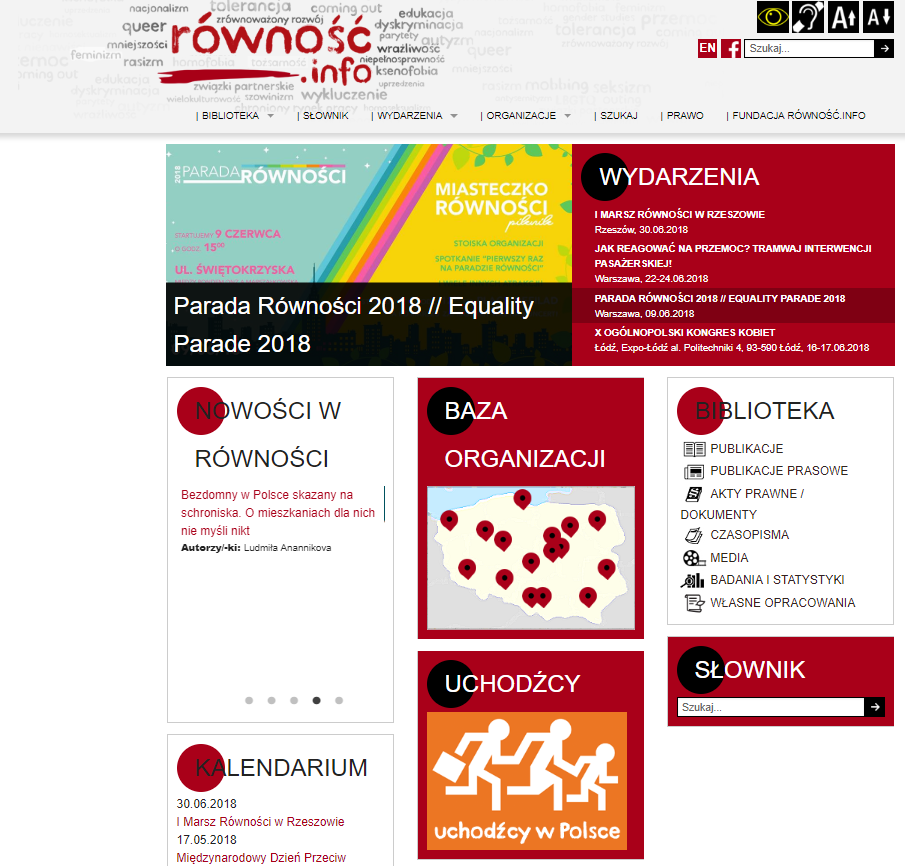 Skąd pozyskać wiedzę w temacie?
rownosc.info
[Speaker Notes: https://www.kongreskobiet.pl/pl-PL/news/show/raport_-_watchdog_kongresu_kobiethttp://www.biblioteka.wse.edu.pl/wse/userfiles/file/publikacje_pdf/RPZ_w_aspekcie_polskiego_rynku_pracy.pdf
https://rownosc.info/media/uploads/monitorowanie_rownosci_w_miejscu_pracy.pdf
https://rownosc.info/media/uploads/biblioteka/badania/rola_kobiet_innowacja_tekst.pdf]
Skąd pozyskać wiedzę w temacie?
Raport Kongresu Kobiet Polskich 2017
Raport GUS „Kobiety w Polsce” (2008)
Raport UNDP „Polityka równości – Polska 2007” (2007)
Projekt PIW EQUAL “Elastyczny pracownik, partnerska rodzina” – równość poprzez przedszkola, elastyczne formy pracy”
Projekt PIW EQUAL „Gender Index” – równość w miejscu pracy i firmach”
Raport PARP „Rola kobiet w innowacyjnej przedsiębiorczości wysokich technologii”
Raport MPiPS „Wieloaspektowa diagnoza sytuacji kobiet na rynku pracy”
Dane GUS
[Speaker Notes: https://www.kongreskobiet.pl/pl-PL/news/show/raport_-_watchdog_kongresu_kobiethttp://www.biblioteka.wse.edu.pl/wse/userfiles/file/publikacje_pdf/RPZ_w_aspekcie_polskiego_rynku_pracy.pdf
https://rownosc.info/media/uploads/monitorowanie_rownosci_w_miejscu_pracy.pdf
https://rownosc.info/media/uploads/biblioteka/badania/rola_kobiet_innowacja_tekst.pdf]
Skąd pozyskać wiedzę w temacie?
G. Mazurkiewicz „Kształcenie chłopców i dziewcząt. Naturalny porządek, nierówność, czy dyskryminacja?”.
Ewa Majewska, Ewa Rutkowska „Równa szkoła – edukacja wolna od dyskryminacji”.
Raport Fundacji Feminoteka „Ślepa na płeć – edukacja równościowa po polsku. Raport krytyczny”.
Materiały edukacyjne „Aaaaby uczyć o równości płci”.
Projekt „Bez lęku, bez przemocy, bez uprzedzeń” – równość w szkołach ponadpodstawowych.
www.wstronedziewczat.org.pl
Skąd pozyskać dane statystyczne ?
Dane w podziale na płeć :
Banku Danych Lokalnych - www.stat.gov.pl/bdr_n/app/strona.indeks

Portale:
www.kongreskobiet.pl
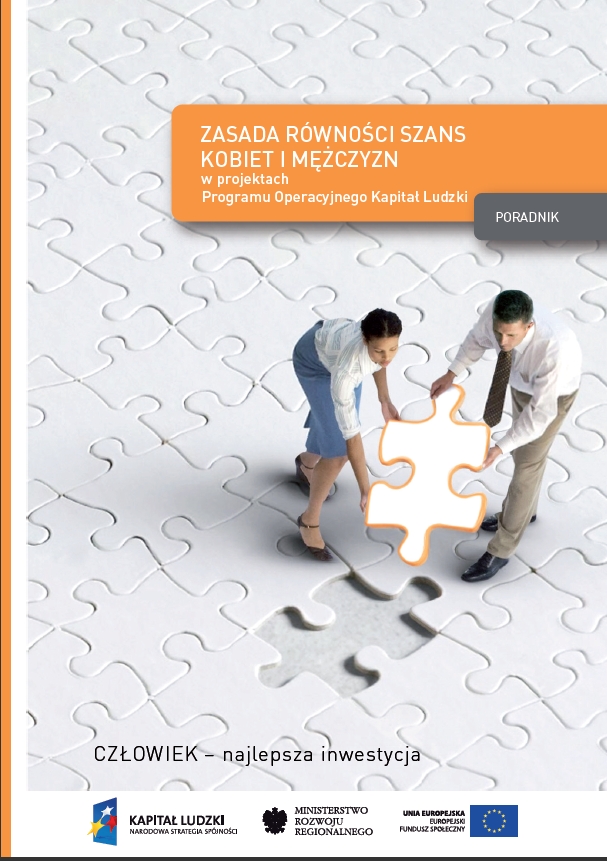 Poradnik  
Zasada równości szans kobiet 
i mężczyzn w projektach PO KL
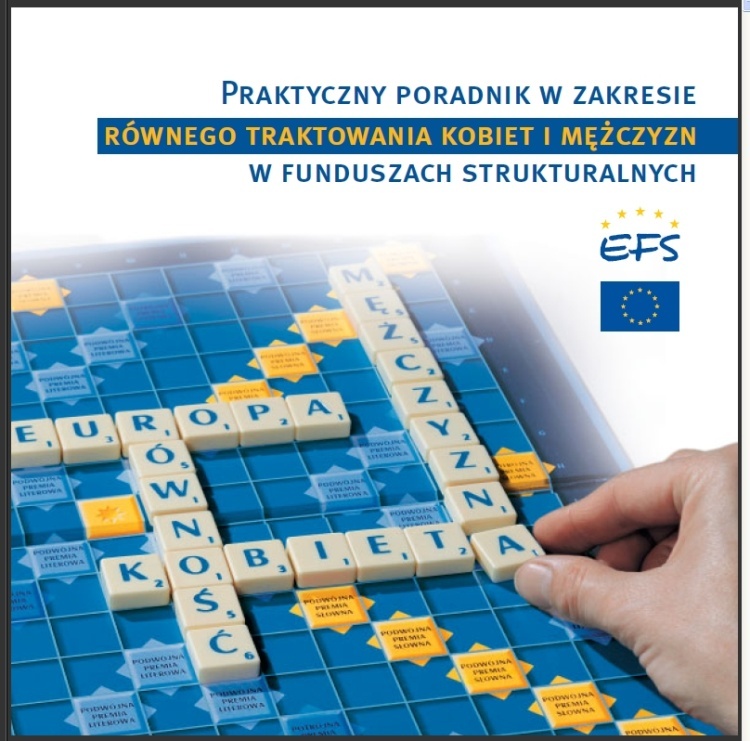 Praktyczny Poradnik  w zakresie równego traktowania kobiet i mężczyzn w Funduszach Strukturalnych
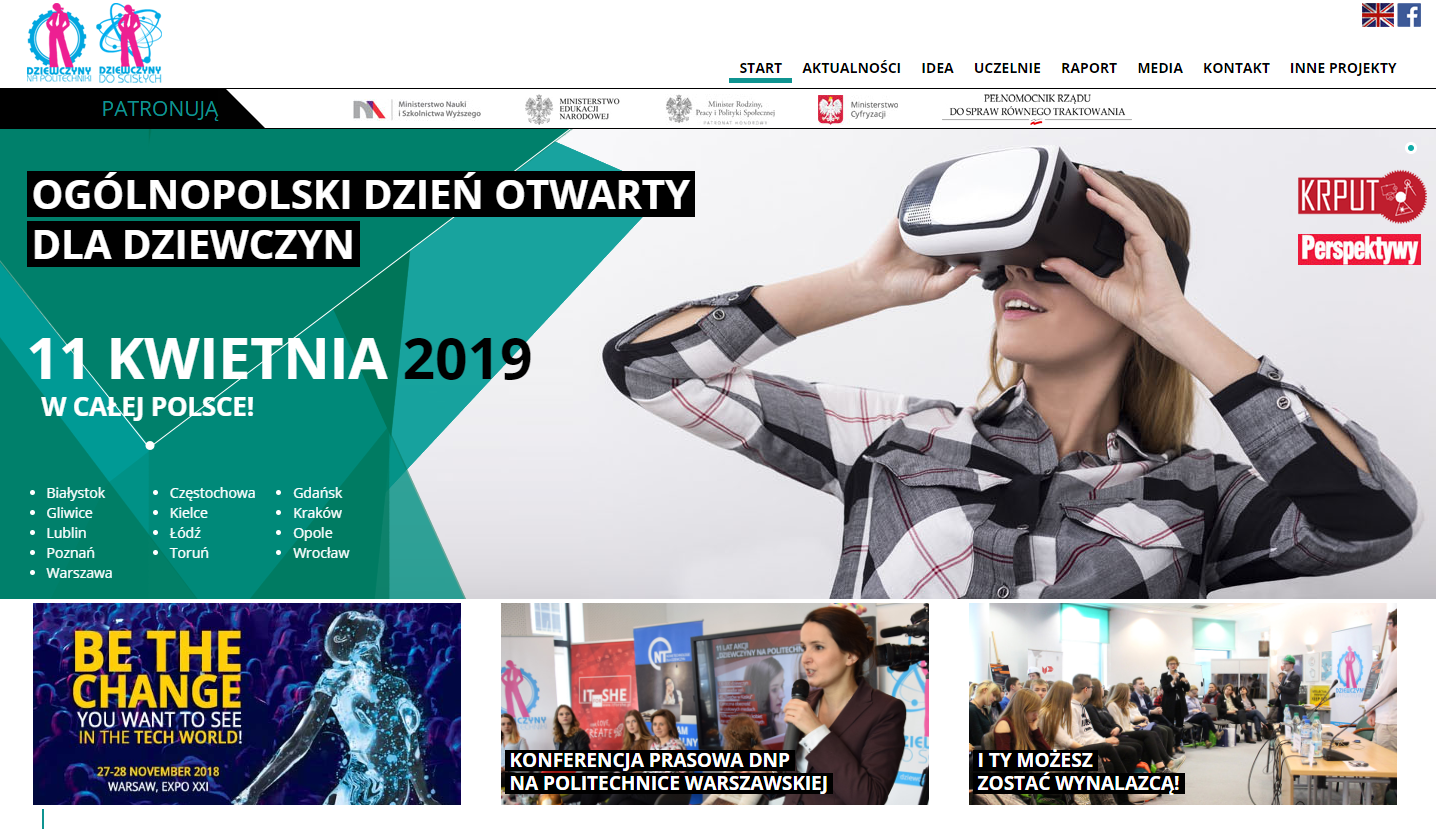 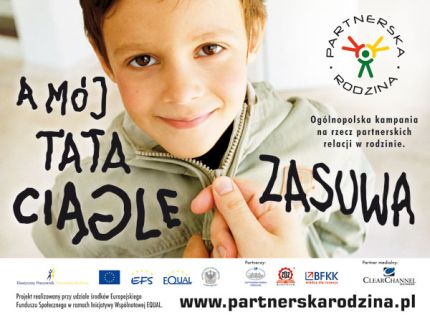 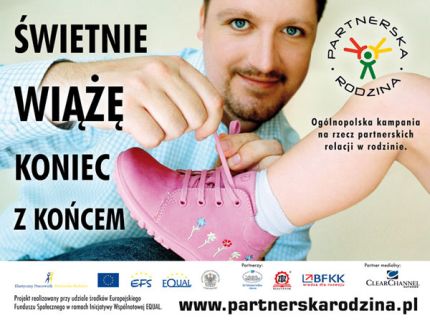 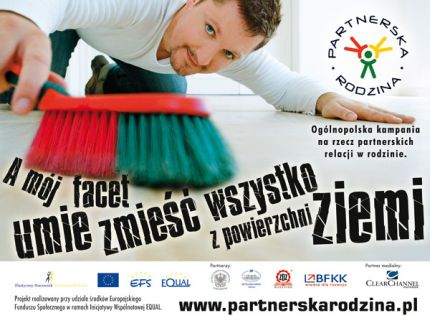 [Speaker Notes: Kampania społeczna „Partnerska rodzina” – jej głównym  celem było upowszechnienie partnerskiego modelu rodziny, a także zmotywowanie mężczyzn do większego zaangażowania w życie i obowiązki domowe oraz zachęcenie kobiet do dzielenia się obowiązkami ze swoim partnerem. 
Kampania była elementem projektu „Elastyczny Pracownik – Partnerska Rodzina”, realizowanego pod patronatem Wyższej Szkoły Ekonomicznej w Białymstoku  (EFS , IW EQUAL)
http://www.wse.edu.pl/s,elastyczny_pracownik__partnerska_rodzina_,193.html]
Dostępnośc dla osóbz niepełnosprawnościami
Podstawy prawne Zasady Równości Szans i Niedyskryminacji, w tym dostępności dla osób z niepełnosprawnościami
Kwestię równości szans i niedyskryminacji, w tym dostępności dla osób z niepełnosprawnościami, regulują przede wszystkim następujące akty prawne i dokumenty:
Konstytucja Rzeczypospolitej Polskiej,
Konwencja ONZ o prawach osób niepełnosprawnych,
Traktat o Unii Europejskiej,
ustawa z 3 grudnia 2010 r. o wdrożeniu niektórych przepisów Unii Europejskiej w zakresie równego traktowania,
Rozporządzenie ogólne i rozporządzenie dotyczące EFS Parlamentu Europejskiego i Rady,
Umowa Partnerstwa,
Europejska strategia w sprawie niepełnosprawności,
Agenda działań na rzecz równości szans i niedyskryminacji w ramach funduszy unijnych na lata 2014-2020.
Wytyczne w zakresie realizacji zasady równości szans i niedyskryminacji, w tym dostępności dla osób z niepełnosprawnościami oraz zasady równości szans kobiet i mężczyzn w ramach funduszy unijnych na lata 2014-2020
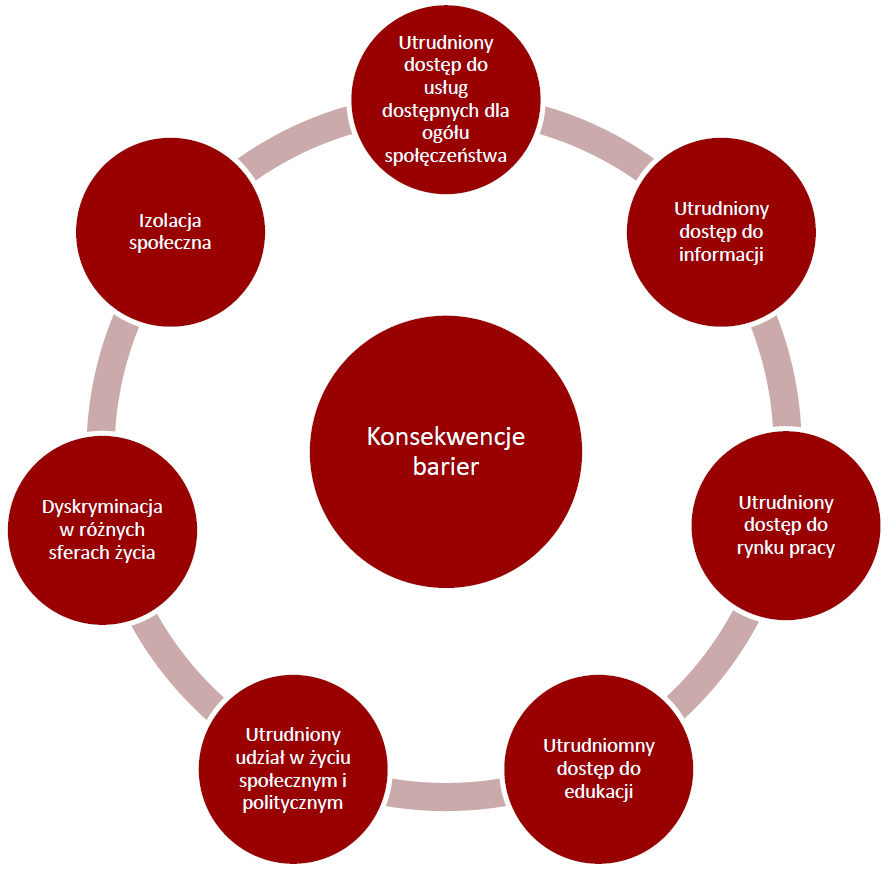 Czy wiesz, że…?
Osoby z nie­peł­no­spraw­no­ściami sta­no­wią ok. 12 proc. miesz­kań­ców Pol­ski. 
… co 10. uczest­nik lub czło­nek zespołu Two­jego pro­jektu może wyma­gać więk­szej uwagi pod­czas reali­za­cji unij­nego przed­się­wzię­cia. 
Musisz pamię­tać o jego peł­nej dostęp­no­ści.
Uniwersalne projektowanie – czym jest?
Zapew­nia powsta­nie pro­duk­tów, śro­do­wi­ska i usług, które służą jak naj­więk­szej licz­bie osób, w tym senio­rom, mat­kom i ojcom z wóz­kami dzie­cię­cymi i wszyst­kim tym, któ­rzy mają różne potrzeby, wyni­ka­jące m.in.:
ze stanu zdro­wia,
ciąży,
wzro­stu,
oty­ło­ści itp.
[Speaker Notes: http://info.rpo.lubelskie.pl/uniwersalne-projektowanie/]
Uniwersalne projektowanie – definicja
Uniwersalne projektowanie - projektowanie produktów, usług oraz otoczenia tak, aby były one dostępne dla wszystkich ludzi, w największym możliwym stopniu, bez potrzeby adaptacji bądź wyspecjalizowanego projektowania.
[Speaker Notes: http://info.rpo.lubelskie.pl/uniwersalne-projektowanie/]
Uniwersalne projektowanie – jak wdrożyć w praktyce?
To, co zapro­po­nu­jesz w swoim pro­jek­cie, np.:
szko­le­nie,
auto­busy miej­skie,
nowa maszyna do Two­jej firmy,
dofi­nan­so­wa­nym z fun­du­szy unij­nich
… musi speł­nić wymogi uni­wer­sal­nego pro­jek­to­wa­nia. 
Myśląc o swoim przed­się­wzię­ciu dopil­nuj, aby na każ­dym eta­pie jego pla­no­wa­nia i reali­za­cji, aż po uzy­ska­nie rezul­ta­tów, sto­so­wać zasadę dostęp­no­ści.
Uniwersalne projektowanie – osiem zasad
Zasada 1: Równość w korzystaniu 
należy zapewnić takie same zasady korzystania dla wszystkich użytkowników, w najszerszym możliwym zakresie, bez konieczności korzystania z rozwiązań zastępczych dla określonej grupy ludzi,
niedopuszczalna jest segregacja lub napiętnowanie niektórych użytkowników,
prawo do prywatności, ochrony i bezpieczeństwa powinny być zapewnione wszystkim w równym stopniu, 
wzornictwo ma być dostosowane do potrzeb osób  z różnymi ograniczeniami.
Uniwersalne projektowanie – osiem zasad
Zasada 2: Elastyczność
powinno się wprowadzać wybór pomiędzy metodami użytkowania,
wzornictwo powinno być dostosowane jednocześnie do osób lewo i praworęcznych, 
należy ułatwiać użytkownikom zachowanie dokładności i precyzji przy korzystaniu z danego urządzenia, 
należy dostosować uprzędzenia do „tempa” użytkowników.
Uniwersalne projektowanie – osiem zasad
Zasada 3: Proste i intuicyjne korzystanie 
należy unikać zbędnego komplikowania,
należy zapewnić spójność z oczekiwaniami użytkownika i jego intuicją,
należy dostosować otoczenie do umiejętności językowych użytkowników (a te mogą być bardzo rozbieżne), 
należy szeregować informacje w zależności od stopnia ich ważności, 
warto brać pod uwagę opinię użytkowników przed i po wdrożeniu danego rozwiązania.
Uniwersalne projektowanie – osiem zasad
Zasada 4: Łatwo dostrzegalne informacje 
należy używać różnych form przekazu (obrazu, słowa, dotyku) ograniczając nadmiar niepotrzebnych informacji, 
należy zapewnić odpowiedni kontrast pomiędzy podstawowymi informacjami jakie chcemy przekazać a otoczeniem, należy maksymalnie wyróżnić podstawowe informacje,
elementy informacji powinny być łatwe do opisania (tak by np. na ich podstawie w łatwy sposób wskazać kierunek drogi), 
powinno się zapewnić zgodność pomiędzy różnymi zastosowanymi technikami tak by umożliwić korzystania osobom mającym różne ograniczenia poznawcze (np. jednocześnie osobom niewidomym i głuchym).
Uniwersalne projektowanie – osiem zasad
Zasada 5: Tolerancja na błędy 
należy minimalizować zagrożenia i negatywne skutki przypadkowych konsekwencji podczas użytkowania rozwiązań technicznych i przestrzennych;
należy wprowadzać czytelne ostrzeżenia o zagrożeniach podczas użytkowania,
należy stosować rozwiązania cechujące się pewnością bezpieczeństwa użytkowania,
należy ograniczyć czynności, które powodują znużenie i wymagają skupienia się podczas użytkowania.
Uniwersalne projektowanie – osiem zasad
Zasada 6: Niski poziom wysiłku fizycznego
należy zapewnić takie rozwiązania, które nie powodują nadmiernego wysiłku podczas użytkowania,
należy zminimalizować konieczność powtarzania czynności podczas użytkowania,
należy zminimalizować konieczność stałego wysiłku fizycznego  (np. klamki u drzwi i systemy dostępu, gniazdka i wtyczki kabli elektrycznych, baterie łazienkowe, automatyczne podajniki mydła).
Uniwersalne projektowanie – osiem zasad
Zasada 7: Wymiary i przestrzeń dla podejścia i użycia 
należy zapewnić odpowiednią przestrzeń dla wykonywania danego działania z uwzględnieniem możliwości funkcjonalnych człowieka, w tym ograniczeń w mobilności i percepcji  oraz pozycji ciała, np.:
zapewnić pole widzenia dla dowolnej pozycji w tym dla osób na wózkach,
warunki ergonomiczne dłoni dla konstruowania uchwytów i elementów sterowania urządzeniami;
zapewnić odpowiednią przestrzeń do korzystania z rozwiązań  przez użytkowników korzystających z osobistych  urządzeń wspomagających mobilność lub percepcję
Uniwersalne projektowanie – osiem zasad
Zasada 8:  Równoprawny dostęp do środowiska 
należy zapewnić równoprawny dostęp do środowiska, korzystanie ze środków transportu, produktów i z usług powszechnych lub powszechnie zapewnianych, w taki sposób aby nie powodowało to sytuacji, gdy korzystający z nich czuje się w jakikolwiek sposób dyskryminowany czy stygmatyzowany. 
Odnosi się to do sytuacji, gdy indywidualna ocena rozwiązania może wpływać na postrzeganie siebie, jak również postrzeganie przez innych, naszych różnic fizycznych czy niepełnosprawności jako cech dyskryminujących lub niewspółmiernie wyróżniających.
Standardy dostępności dla polityki spójności 2014-2020
Standardy dostępności dla polityki spójności 2014-2020
Wytyczne w zakresie realizacji zasady równości szans i niedyskryminacji, w tym dostępności dla osób z niepełnosprawnościami oraz zasady równości szans kobiet i mężczyzn w ramach funduszy unijnych na lata 2014-2020 (wersja z dnia 2018-04-11)
Zał. 1. Standard minimum realizacji zasady równości szans kobiet i mężczyzn w ramach projektów współfinansowanych z EFS
Zał. 2. Standardy dostępności dla polityki spójności 2014-2020
STANDARD
(co, jak, kiedy jest wymagane)

+ WIEDZA 
(przekonanie że warto, pokazanie jak) 

+ EGZEKUCJA/KONTROLA
(weryfikacja deklaracji z wniosku o dofinansowanie, sprawdzenie w rzeczywistości, sankcje za niestosowanie)

= WDROŻENIE
Standardy dostępności dla polityki spójności 2014-2020
Głównym celem standardów dostępności dla polityki spójności 2014-2020 jest zapewnienie, osobom z niepełnosprawnościami na równi z osobami pełnosprawnymi dostępu do funduszy europejskich w zakresie:
udziału, użytkowania
zrozumienia
komunikowania się
skorzystania z ich efektów.
Standardy powinny być przestrzegane przez instytucje biorące udział we wdrażaniu funduszy europejskich i beneficjentów.
Standardy dostępności dla polityki spójności 2014-2020
Standardy regulują dostępność w tych obszarach, gdzie nie jest ona uregulowana innymi przepisami lub innymi standardami dostępności (na przykład standardami miejskimi).

Założenie, że do projektu ogólnodostępnego nie zgłoszą się osoby z niepełnosprawnościami lub zgłoszą się osoby wyłącznie z określonymi rodzajami niepełnosprawności – jest dyskryminacją.
Standardy dostępności dla polityki spójności 2014-2020
Standardy zawarte w Wytyczne w zakresie realizacji zasady równości szans i niedyskryminacji(…):
szkoleniowy,
edukacyjny,
informacyjno-promocyjny,
transportowy,
cyfrowy,
architektoniczny.
Standard szkoleniowy
Realizacja szkolenia / kursu / warsztatu / doradztwa
Jeżeli w projekcie biorą udział osoby z niepełnosprawnościami, sposób organizacji wsparcia jest dostosowany do ich potrzeb, z uwzględnieniem rodzaju i stopnia niepełnosprawności uczestników.
W przypadku obecności uczestników/-czek z niepełnosprawnościami:
uwzględnia się wsparcie na wyrównywanie szans (na przykład: asystent osoby z niepełnosprawnością, tłumacz przewodnik, technologie asystujące
zapewnia elastyczność form wsparcia (na przykład: wydłużony czas trwania szkoleń – potrzeba tłumaczenia na język migowy, konieczność wolniejszego mówienia, krótsze sesje szkoleniowe, częstsze i dłuższe przerwy)
zapewnienie bezpieczeństwa psychicznego (na przykład: poprzez zapewnienie odpowiedniej przestrzeni, zwiększenie liczby godzin, wolniejsze tempo prowadzenia spotkania lub indywidualne spotkanie dla osób o obniżonej normie intelektualnej).
Standard szkoleniowy
Wszystkie działania świadczone w projektach, odbywają się w budynkach (miejscach), w których: 
wejście do budynku jest na poziomie terenu wokół budynku. 
Jeśli zastosowano schody, to jest winda, dostępny podjazd lub sprawna platforma przyschodowa,
na kondygnacjach dostępnych dla osób z niepełnosprawnością są przystosowane toalety, 
o ile to możliwe na korytarzach nie ma wystających gablot, reklam, elementów dekoracji, które mogłyby być przeszkodą dla osób z niepełnosprawnościami.
Standard szkoleniowy
Materiały szkoleniowe w projekcie z otwartą rekrutacją są przygotowane w sposób dostępny i są udostępniane dla potencjalnych uczestników/czek co najmniej w wersji elektronicznej. 
W projekcie z zamkniętą rekrutacją – materiały są możliwe do pozyskania dla potencjalnych uczestników co najmniej w wersji elektronicznej, o ile będą one służyć również po zakończeniu projektu innym osobom niż uczestnicy/czki projektu. 
Materiały szkoleniowe są przygotowane, co najmniej w wersji elektronicznej zgodnie ze standardem cyfrowym.
Standard informacyjno-promocyjny
W działaniach informacyjno-promocyjnych nie wykorzystuje się przekazu dyskryminującego, ośmieszającego bądź utrwalającego stereotypy ze względu na niepełnosprawność czy inne przesłanki wskazane w artykule 7. rozporządzenia ogólnego, takie jak:
płeć,
rasę, pochodzenie etniczne, 
religię, 
światopogląd, 
wiek lub orientację seksualną.
Tam gdzie jest to zasadne należy różnicować tematykę przekazu i sposoby komunikacji w zależności od oczekiwanych potrzeb odbiorców.
Standard informacyjno-promocyjny
Wydarzenia o charakterze informacyjno-promocyjnym niewymagające wcześniejszego zgłoszenia się/rejestracji:
dostępność architektoniczna,
dostęp do usprawnień dla osób z niepełnosprawnościami:
Pętla indukcyjna / tłumacz z j. migowego ew. video-tłumacz
Dostępność dla osób z psem asystującym,
Wsparcie asystenta osób z niepełnosprawnościami,
Materiały z audiodeskrypcją.
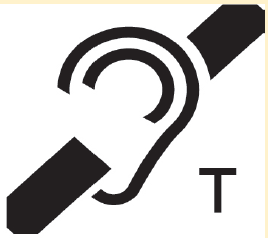 PN-EN 60118-4
Standard informacyjno-promocyjny
Jeżeli wydarzenie organizowane jest z wykorzystaniem postępowania na podstawie ustawy Prawo zamówień publicznych zamawiający już na etapie dokumentacji zamówienia uwzględnia kwestie dostępności – w zależności od tego co jest treścią tego zamówienia (na przykład klauzule społeczne – włączenie osoby z niepełnosprawnością do wykonania zamówienia; uniwersalne projektowanie – materiały audio-video). 
Materiały służące informowaniu o wydarzeniu (zaproszenia, plakaty, ulotki, ogłoszenia prasowe, strona internetowa z rejestracją) są przygotowane, co najmniej w wersji elektronicznej.
Jeżeli wydarzenie posiada swoją dedykowaną stronę internetową, gdzie prowadzona jest między innymi rejestracja, to jest ona dostępna (to znaczy zgodna ze standardem cyfrowym / WCAG2.0 AA).
Na stronie zawarta jest informacja, w jaki sposób wydarzenie będzie dostępne dla osób z niepełnosprawnością.
Standard informacyjno-promocyjny
Materiały informacyjne, uwzględniają następujące elementy: 
dane kontaktowe do organizatora (co najmniej 2 kanały kontaktu),
mapa oraz sposób dojazdu na miejsce wydarzenia publicznymi środkami transportu i z różnych kierunków samochodem,
dostępność parkingu, w tym liczby miejsc postojowych dla osób z niepełnosprawnościami,
informacje dotyczące dostępności budynku (miejsca), w którym ma odbyć się wydarzenie,
Standard informacyjno-promocyjny
Komunikacja z potencjalnymi uczestnikami/uczestniczkami wydarzeń odbywa się przez co najmniej dwa kanały komunikacji (na przykład z wykorzystaniem telefonu; e-maila; informacji w mediach społecznościowych).
Filmy i multimedia, zawierają audiodeskrypcję (wszędzie tam, gdzie informacja niesiona obrazem jest istotna dla odbiorcy i ma znaczenie poznawcze).
Transmisja on-line wydarzenia (o ile jest organizowana), udostępnia napisy rozszerzone na żywo.
Standard informacyjno-promocyjny
Materiały z wydarzenia są możliwe do pozyskania dla jego uczestników/-czek w postaci dostępnego pliku.
Jeżeli materiały są wydrukowane bądź na przykład przekazywane w formie płyty z prezentacją – leżą w miejscach dostępnych dla osób na wózkach inwalidzkich.
Standard informacyjno-promocyjny
Wydarzenia o charakterze informacyjno-promocyjnym wymagające wcześniejszego zgłoszenia się/rejestracji

Wszystkie spotkania otwarte, organizowane z udziałem środków funduszy europejskich, wymagające wcześniejszej rejestracji, umożliwiają zgłoszenie specjalnej potrzeby uczestników/-czek.
Co najmniej jedno z pytań w formularzu rejestracyjnym dotyczy indywidualnych, specjalnych potrzeb uczestników/-czek.
Zgłoszenie specjalnej potrzeby obliguje organizatora wydarzenia do jej spełnienia w możliwie największym stopniu.
Należy wówczas postępować jak w przypadku wydarzeń niewymagających wcześniejszego zgłoszenia się/rekrutacji.
Standard informacyjno-promocyjny
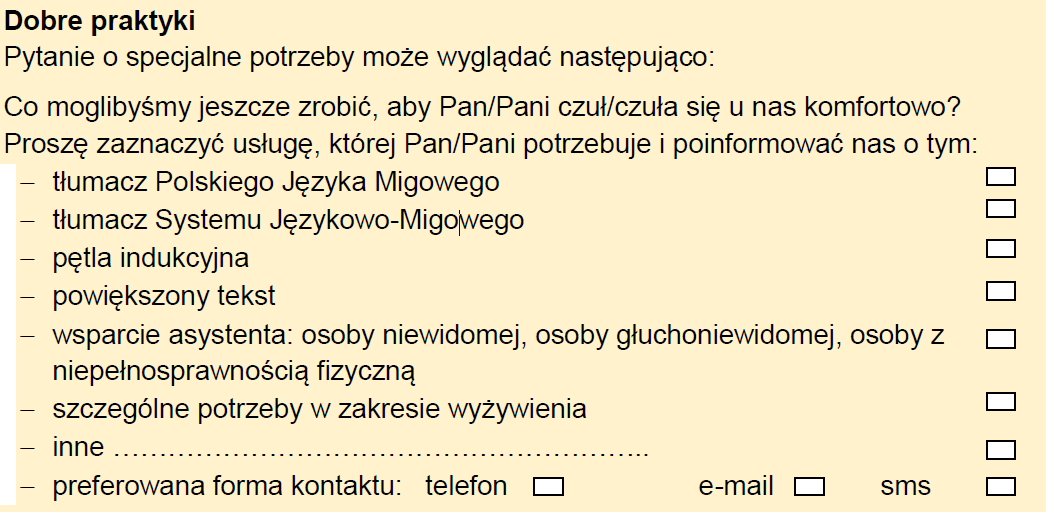 Standard informacyjno-promocyjny
W przypadku spotkań, które wymagają rejestracji, gro zasad zbieżna jest z wymaganiami stawianymi spotkaniom otwartym.
Standard informacyjno-promocyjny
Teksty – są pisane prostym językiem
o ile to możliwe, unika się żargonów, skrótów i związków frazeologicznych,
nie używa się trudnych wyrazów, a także skrótów zapożyczonych z innego języka, chyba że są dobrze znane, 
jeśli używane są skróty branżowe (na przykład EFSiI, PO WER, UP), to przy pierwszym ich użyciu w dokumencie wskazuje się w nawiasie ich rozwinięcie,
w zdaniach stosuje się stronę czynną zamiast biernej,
podawane są przykłady,
wyrównane są do lewej strony – nie stosujemy justowania,
stosuje się zdania krótkie, jeśli jest to możliwe – pozytywne.
Jasnopis.pl
www.logios.pl
Standard informacyjno-promocyjny
Materiały – informacja pisana

Materiały są przygotowane co najmniej w wersji elektronicznej. 
Organizator wydarzenia decyduje, w jaki sposób i którymi sposobami komunikacji zapewnia dostępność materiałów, np.:
druku powiększony, 
język łatwy do czytania,
Zapis w systemie Braille'a,
nagrania tłumaczenia na język migowy na nośniku elektronicznym.
Standard informacyjno-promocyjny
Dzielenie wyrazów – funkcja domyślnie wyłączona.
Do rozsuwania znaków używa się funkcji „tekst rozstrzelony”. 
Błędem jest wstawianie spacji między literami, ponieważ czytnik ekranu każdą z liter będzie traktował jak oddzielny wyraz. 
Czcionka: 
bezszeryfowa, czyli o kroju pozbawionym ozdobników w postaci szeryfów – końcówki znaków są proste (na przykład lato, Arial, Calibri, Tahoma); przykłady czcionek szeryfowych, których nie należy stosować, to miedzy innymi Times New Roman, Century 
rozmiar: minimum 12
należy stosować interlinię miedzy wierszami: 1,15 lub 1,5.
Równość szans, niedyskryminacja, dostępność- praktyka
projektodawcy powinni pamiętać o tym, że już podczas rekrutacji do projektu należy zdiagnozować wynikające z niepełnosprawności potrzeby uczestników.
Pozwoli to na optymalizację wsparcia, które będzie im udzielane w kolejnych etapach projektu.
Poznanie potrzeb uczestników z niepełnosprawnościami ułatwi projektodawcy podjęcie kroków umożliwiających tym osobom udział na równi z innymi jego uczestnikami, m.in. dzięki:
skonkretyzowaniu racjonalnych usprawnień, których koszt został zaplanowany w budżecie projektu,
realizacji innych działań optymalizujących świadczone wsparcie.
Równość szans, niedyskryminacja, dostępność- praktyka
Na etapie opracowywania wniosku o dofinansowanie należy zaplanować sposoby zapewniające dostępność projektu – to nie może mieć jedynie charakteru deklaratywnego i musi znajdować odzwierciedlenie podczas realizacji działań.
kwestie równości szans i niedyskryminacji, w tym dostępności dla osób z niepełnosprawnościami, są sprawdzane podczas ogólnych kontroli projektów.
Ocenia się w szczególności mechanizmy zapewnienia osobom z niepełnosprawnościami dostępności, w tym eliminowanie czynników ograniczających ją, a także dostępność produktów wytworzonych w ramach projektu.
Dostępność - rekrutacja
Rekrutacja  uczestników projektu powinna zostać przeprowadzona w sposób umożliwiający wzięcie udziału w tym procesie (a tym samym w projekcie) każdej zainteresowanej osobie.
Niezbędne jest prowadzenie rekrutacji w sposób uwzględniający możliwość dotarcia do informacji o projekcie i oferowanym w nim wsparciu przez osoby z różnymi niepełnosprawnościami.
Istotny jest dobór kanałów informacyjnych odpowiednich dla odbiorców, aby maksymalnie wykorzystać wybrany środek  przekazu.
Dostępność - internet
Wiadomości o projekcie powinny być zamieszczane na stronach internetowych, z których korzystają osoby z niepełnosprawnościami (np. www.niepelnosprawni.pl, www.bezbarier.pl).
Ma to szczególne znaczenie dla środowisk, np. osób głuchych czy niewidomych, które szukają informacji na konkretnych, dostępnych dla nich stronach (np. www.pzg.org.pl, www.glusitv.pl, www.pzn.org.pl).
Dostępność - internet
Pamiętać należy, że dostępność przekazu jest równie ważna jak zamieszczanie informacji o projektach na stronach, z których korzystają osoby z niepełnosprawnościami.
Dostępny przekaz zapewniają:
nagranie komunikatu w formie wideo z napisami (audio deskrypcja),
nagranie z napisami w języku łatwym,
nagranie z tłumaczem języka migowego.
Dostępność – informacja, promocja
Zapewnienie dostępności informacji o projekcie wymaga odpowiedniego zaprojektowania materiałów informacyjno-promocyjnych (plakaty, ulotki, ogłoszenia prasowe).
Materiały należy opracować z wykorzystaniem tekstu łatwego w odbiorze – zarówno w warstwie językowej, jak i prezentacyjnej.
W warstwie językowej zasady obejmują m.in.: 
stosowanie prostej składni,
unikanie żargonu, skrótów,
stosowanie strony czynnej zamiast biernej, unikać zaprzeczeń. 
W warstwie prezentacyjnej to przede wszystkim: stosowanie czcionek bezszeryfowych o dużym rozmiarze, wyrównywanie tekstu do lewego marginesu oraz unikanie stosowania kapitalików i kolorów.
[Speaker Notes: https://jezyki.studentnews.pl/s/4043/76929-Jak-pisac-zrozumiale/4063070-8-Mniej-strony-biernej-wiecej-strony-czynnej.htm]
Dostępność – Tekst
Czcionka szeryfowa Times New Roman (20pt)Lorem ipsum dolor sit amet, consectetur adipiscing elit. Etiam eu libero et tortor lobortis vulputate. Donec sit amet dui volutpat, imperdiet turpis ac, congue orci. Donec et odio in magna egestas hendrerit in vitae eros. Nunc condimentum euismod quam, vitae vehicula arcu venenatis vel.
Dostępność – Tekst
Czcionka Arial (20pt)Lorem ipsum dolor sit amet, consectetur adipiscing elit. Etiam eu libero et tortor lobortis vulputate. Donec sit amet dui volutpat, imperdiet turpis ac, congue orci. Donec et odio in magna egestas hendrerit in vitae eros. Nunc condimentum euismod quam, vitae vehicula arcu venenatis vel.
Dostępność – Tekst
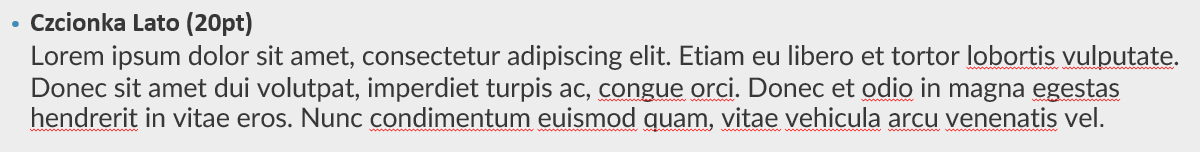 Czcionka Lato (20pt)Lorem ipsum dolor sit amet, consectetur adipiscing elit. Etiam eu libero et tortor lobortis vulputate. Donec sit amet dui volutpat, imperdiet turpis ac, congue orci. Donec et odio in magna egestas hendrerit in vitae eros. Nunc condimentum euismod quam, vitae vehicula arcu venenatis vel.
Dostępność - internet
Dotarcie z informacją o projekcie i prowadzonych działaniach rekrutacyjnych wymaga zapewnienia dostępności stron WWW, na których publikowane są treści.
Witryny internetowe podmiotów realizujących zadania finansowane ze środków publicznych, do których zalicza się środki EFS – muszą być zgodne ze standardem WCAG 2.0 co najmniej na poziomie AA.
Dostępna strona internetowa pozwala na uniwersalne, wygodne oraz intuicyjne korzystanie z publikowanych na niej informacji.
Dzięki zastosowaniu zasady dostępności treści są osiągalne dla wszystkich osób, w tym m.in. niepełnosprawnych sensorycznie: niewidomych, niedowidzących, niedosłyszących, głuchoniewidomych), manualnie – z ograniczeniami ruchowymi, a także intelektualnie.
Dostępność - internet
Web Content Accessibility Guidelines
(WCAG 2.0)
www.fdc.org.pl/wcag2
WCAG 2.0 – zalecenia dla redaktorów elementy wybrane
Wszystkie elementy graficzne powinny mieć zwięzły tekst alternatywny.
Należy unikać animowanych elementów, poruszających się tekstów - rozpraszają użytkowników
Wszystkie pliki dźwiękowe (audycje, wykłady) powinny być uzupełnione o transkrypcję tekstową.
Wszystkie plik wideo powinny być uzupełnione o napisy dla osób głuchych.
Pliki PDF, Word i inne popularne formaty do pobrania powinny być przygotowane jako dostępne. Np. pliki PDF powinny mieć strukturę, która pomaga osobom niewidomym przeglądanie takich dokumentów
WCAG 2.0 – zalecenia dla redaktorów elementy wybrane
Teksty zamieszczone w serwisie powinny być w jak najprostszy sposób.
Teksty powinny być opublikowane w czytelny sposób – podzielone na paragrafy, listy i inne sekcje; niejustowane do prawej strony; skróty literowe powinny być rozwinięte.
Nawigacja (menu) powinna być spójna, logiczna i niezmienna w obrębie serwisu.
Kontrast kolorystyczny wszystkich elementów przekazujących.
Stronę powinno dać się znacząco (co najmniej 200%) powiększyć narzędziami przeglądarki.
Cytaty powinny być odpowiednio wyróżnione – co najmniej cudzysłowami.
Dostępność dla osób z niepełnosprawnościami
Dostępność związana jest z umożliwieniem przez projektodawcę wszystkim zainteresowanym udziału w organizowanych spotkaniach rekrutacyjnych oraz w procesie mogącym obejmować takie etapy, jak rozmowę z doradcą zawodowym czy test wiedzy i umiejętności. 
Niezbędne jest zagwarantowanie, że wszystkie spotkania czy poszczególne etapy realizacji projektu będą dostępne dla osób z różnymi niepełnosprawnościami m.in. poprzez:
umiejscowienie ich w dostępnych budynkach,
obecność tłumacza języka migowego,
asystenta, który zapewni pomoc w wypełnieniu formularzy,
zastosowanie pętli indukcyjnej
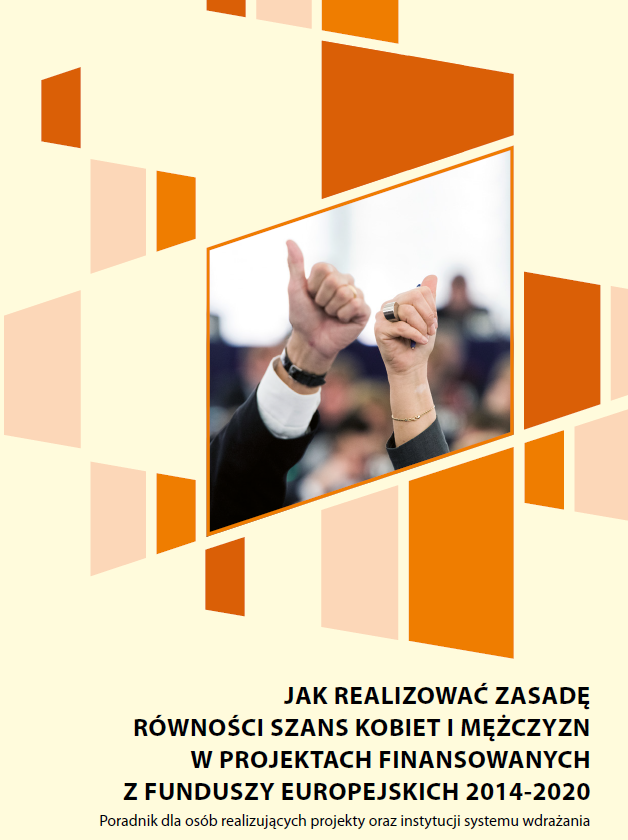 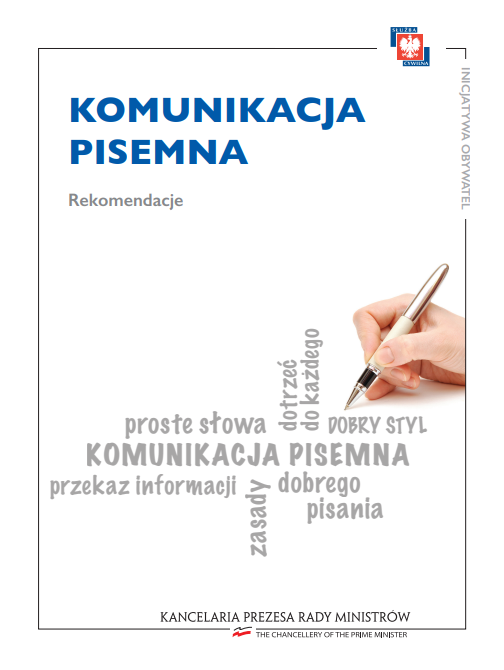 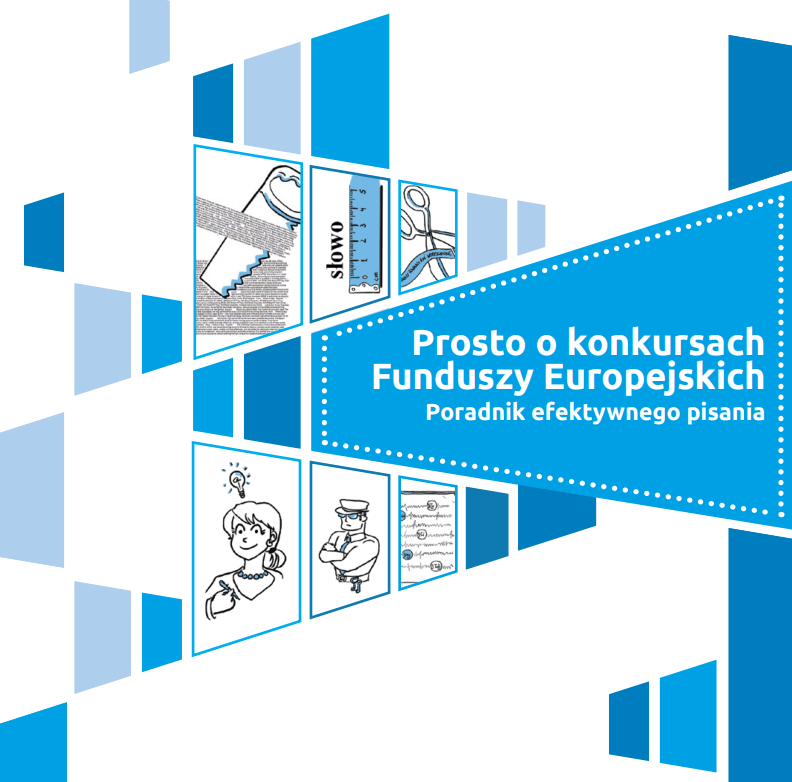 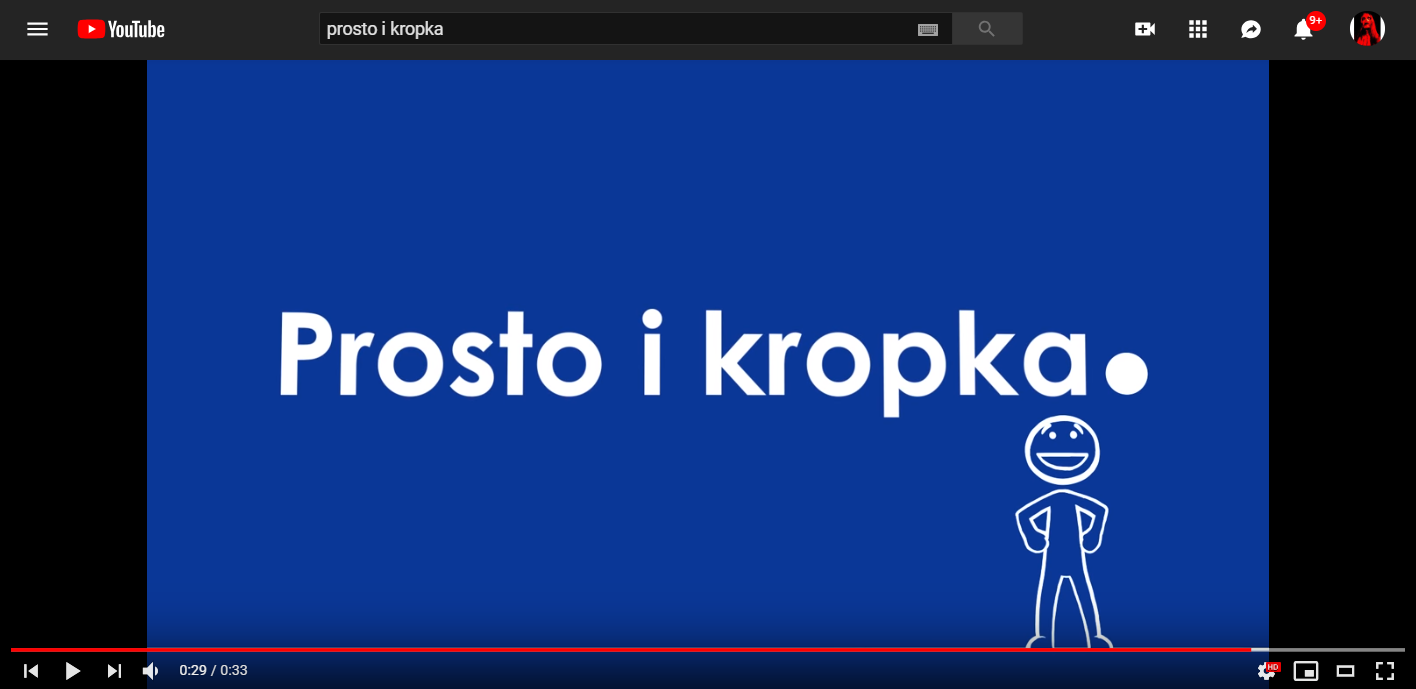 Studia przypadkówDostępność
Przypadek 1
X.1.2 Zgodność z zasadą równości szans i niedyskryminacji w tym dostępności dla osób z niepełnosprawnościami 
Dostępność projektu:
Projekt przewiduje wsparcie dla osób niesamodzielnych z uwagi na wiek. Zapewniamy dostęp do udziału w projekcie osobom niesamodzielnym z uwagi na wiek, (również z niepełnosprawnościami). 
Realizacja projektu wpłynie pozytywnie na zasadę dostępności dla osób z niepełnosprawnościami poprzez:
przygotowanie materiałów informacyjnych w sposób łatwy do przeczytania i zrozumienia, w tym infografiki, duża czcionka,
zapewnienie kontaktu (bezpośredniego, telefon, e-mail) z kadrą projektu (Koordynator, Animator, Instruktor, Trener/coach) w całym okresie realizacji projektu,
przygotowanie formularza zgłaszania specjalnych potrzeb uczestników projektu (na zajęciach, na wycieczkach),
realizację zajęć z nastawieniem na współpracę i współdziałanie grupy,
Wnioskodawca dołoży wszelkich starań, aby osoby niesamodzielne z uwagi na wiek i z niepełnosprawnościami mogły wziąć udział w projekcie z poczuciem komfortu i równego traktowania. Osoby te będą mogły samodzielnie korzystać z produktów np. materiałów do pracy twórczej.
Przypadek 1
ZGODNOŚĆ PRODUKTÓW PROJEKTU Z KONCEPCJĄ UNIWERSALNEGO PROJEKTOWANIA:
Projekt nie zakłada tworzenia nowej infrastruktury. Wszystkie produkty wytworzone w ramach projektu będą spełniały wymagania koncepcji uniwersalnego projektowania, a wytworzone produkty rękodzielnicze będą oparte na regułach: proste i intuicyjne użytkowanie, funkcjonalność zrozumiała dla każdego użytkownika, tolerancja na błędy, wygodne użytkowanie bez wysiłku, czytelna informacja.
Dodatkowo:
kadra projektu (Animator, Instruktor, Trener/coach) zostanie poinformowana przez Koordynatora o metodach pracy z uczestnikami z niepełnośprawnościami, aby zapewnić im równy dostęp i poczucie komfortu w trakcie realizacji projektu,
pomieszczenia/miejsca wycieczek będą dobierane mając na uwadze możliwości fizyczne osób niesamodzielnych, w tym z niepełnosprawnościami (np. winda w przypadku zajęć na odbywających się na piętrze budynku)
pomieszczenia realizacji projektu zostaną oznaczone: instalacja oznaczeń kolorystycznych (w tym: schody, winda, toaleta, sala warsztatowa).
Przypadek 2
X.1.2 Zgodność z zasadą równości szans i niedyskryminacji w tym dostępności dla osób z niepełnosprawnościami 
Dostępność projektu:
Wnioskodawca zapewni dostępność projektu poprzez dostosowanie ogłoszeń o projekcie i kryteriów rekrutacji do potrzeb grupy docelowej. 
Ogłoszenie o naborze zostanie skierowane do placówek edukacyjnych gdzie uczą się dzieci z dysfunkcją słuchu jak również umieszczone w poradniach i przychodniach.
ZGODNOŚĆ PRODUKTÓW PROJEKTU Z KONCEPCJĄ UNIWERSALNEGO PROJEKTOWANIA:
Wnioskodawca zapewni równe szanse dla wszystkich uczestników projektu, zastosuje percepcję równości tak aby zainteresowani mogli bez przeszkód skorzystać z proponowanych form wsparcia.
Przypadek 3
X.1.2 Zgodność z zasadą równości szans i niedyskryminacji w tym dostępności dla osób z niepełnosprawnościami 
Dostępność projektu:
Projekt pn. (…) realizowany jest zgodnie ze standardami dostępności dla polityki spójności 2014-2020, w tym standardami edukacyjnymi, informacyjno-promocyjnymi, architektonicznymi. Projekt zakłada równy dostęp ze względu na płeć, działania informacyjno - promocyjne (oparte w głównej mierze na działaniach w sieci internetowej, ale również informacji telefonicznej) będą dostępne w równym stopniu bez względu na stopień niepełnosprawności.
Z wyjątkiem warsztatów ceramicznych wszystkie zajęcia będą odbywały się w budynku przystosowanym do potrzeb osób niepełnosprawnych to samo dotyczy biura projektu. Zajęcia będą się odbywały zarówno w godzinach przed jak i popołudniowych by zwiększyć ich dostępność. Warsztaty ceramiczne ze względu na specyfikę pracy (konieczność podłączenia pieca do wypalania ceramiki) mieści się w kamienicy - występuje tu bariera architektoniczna jednak jest ona możliwa do pokonania przy pomocy osób trzecich, którą Fundacja jest w stanie zapewnić w razie potrzeby. 
W sytuacji kiedy problemy z dostępnością okażą się zbyt kłopotliwe do pokonania lub liczba osób korzystających z danej formy warsztatów będzie wykazywała problemy z dostępnością miejsce realizacji warsztatów ulegnie zmianie.
Przypadek 3
ZGODNOŚĆ PRODUKTÓW PROJEKTU Z KONCEPCJĄ UNIWERSALNEGO PROJEKTOWANIA:
Produkty projektu są zgodne z koncepcją uniwersalnego projektowania (dostępne dla wszystkich osób, w tym również, do zidentyfikowanych potrzeb osób z niepełnosprawnościami) opartą na ośmiu regułach.
Wszystkie osoby w tym również z niepełnosprawnością mogą skorzystać z oferty projektu w pełnym zakresie.
Informacja i promocjaw projektach EFS
„Wiele rzeczy małych stało się wielkimi,tylko dzięki odpowiedniej reklamie.”
  
						– Mark Twain
Po co promować projekty?
Promocja jest jednym z kluczowych elementów zarządzania projektem współfinansowanym ze środków unijnych nie tylko dlatego, że obowiązek jej wdrażania i stosowania nakłada na każdego beneficjenta Komisja Europejska,  ale przede wszystkim dlatego, że:

sprawne działania informacyjno – promocyjne są 
drogą do sukcesu realizowanego projektu
Zależności komunikacyjne między interesariuszami Funduszy Europejskich
Cele działań informacyjnych i promocyjnych
Dbanie by beneficjenci wiedzieli, że biorą udział w projekcie współfinansowanym ze środków UE w ramach EFS.
Dbanie, by otoczenie / interesariusze, czyli np. pracownicy instytucji, społeczność lokalna, organy regionalne i lokalne oraz inne właściwe organy publiczne, media itp. dowiedzieli się o projekcie i udziale UE w jego realizacji.
Podnoszenie świadomości społecznej na poziomie lokalnym, regionalnym i krajowym w zakresie funkcji jakie spełnia EFS.
Cele działań informacyjnych i promocyjnych
Zwiększenie przejrzystości działań UE.
Informowanie o roli UE w zakresie udzielania pomocy w ramach projektów.
Informowanie uczestników o korzyściach z realizacji projektów współfinansowanych ze środków EFS.
Pozyskanie odpowiedniej liczby uczestników naszego projektu.
Innowacyjność
Wartość dodana
Zasoby: ludzkie, techniczne, organizacyjne, finansowe, etc
Budżet
Informacja i promocja
Projekt   Europejski Fundusz Społeczny
Zarządzanie projektem
Selekcja i rekrutacja
Harmonogram realizacji projektu
Rezultaty twarde i miękkie
Regionalne i Lokalne strategie
Cele: strategiczny, ogólny i cząstkowy
Lokalne działania, programy, projekty
Doświadczenie projektodawcy
Partnerstwo i podwykonawstwo
Co „przemyśleć” ...
Cel Projektu
Etapy realizacji 
projektu
100%
% zaangażowanych zasobów
I faza
II faza
III faza
IV faza
Cel
0%
czas
Etapy
Realizacji
projektu
Zamknięcie
(zakończenie rzeczowe
 i finansowe
Uruchomienie
Konkretyzacja
(m.in. rekrutacja)
Realizacja merytoryczna
(szkolenia, staże, etc.)
- Nasilenie działań informacyjno - promocyjnych
- Stopień zaangażowania zasobów
Planowanie
Strategia
„6M”
Definiowanie
działań info-promo
Projekt
działań info-promo
Ewaluacja
Działań info-promo
Wdrażanie i
monitoring działań
Ocena (spodziewanej) skuteczności
(np. fokus)
Uruchomienie
PCM info-promo
Działania info-promo muszą być S.M.A.R.T
(cele, działania)
S 	- Specific 		- konkretna
M 	- Measurable 	- mierzalna
A	- Actionable 	- przekładalna na działania
R 	- Realistic 		- realna / rzeczywista
T 	- Timetabled 	- ujęta w ramy czasowe
Promocja a rekrutacja
Aspekty rekrutacji, na które m.in. oddziałuje promocja/informacja:
ilościowy – rekrutacja odpowiedniej liczby osób, 
jakościowy – pozyskanie osób, które najlepiej spełniają nasze oczekiwania (kwalifikują się do	             objęcia wsparciem).
Interesariusze projektu - pomimo często trudnego do zauważenia na pierwszy rzut oka związku z projektem, mogą w dużym stopniu przyczynić się do jego sukcesu lub porażki.
Promocja projektua działania „równościowe”
Promocja projektu a działania „równościowe”
Działania promocyjne powinny być tak zaplanowane, aby zachęcały do udziału  w projekcie kobiety i mężczyzn, np. materiały promocyjne i reklamowe powinny:
   
zawierać niestereotypowy przekaz w strategiach promocyjnych i komunikacji.
wykorzystać w różnym stopniu wizerunek zarówno kobiet i mężczyzn,  
wykorzystywać zdjęcia, z których będzie wynikało, iż projekt skierowany jest zarówno do kobiet jak i mężczyzn, 
pokazywać kobiety i mężczyzn w niestereotypowych rolach, 
być napisane z zastosowaniem języka wrażliwego na płeć. 
stosować komunikaty wyraźnie i bezpośrednio zachęcających osoby wywodzące się z grup dyskryminowanych do udziału w projekcie.
aktywnie zachęcać kobiety do zakładania własnej działalności gospodarczej, w       tym w branży informatycznej lub budowlanej.
zapewniać kobietom wsparcie konieczne do przełamywania stereotypów na swój własny temat oraz do radzenia sobie ze stereotypowymi  reakcjami otoczenia.
Promocja projektu a działania „równościowe”
Należy także pamiętać o przekazach obrazkowych (zdjęcia do publikacji, grafika ulotek, plakatów itp.) 
Zdjęcia używane do promowania przedsiębiorczości wśród kobiet przełamują stereotypy na temat kobiet i mężczyzn (np. publikujemy zdjęcia kobiet pracujących w zawodach inżynierskich),  
Obraz również odzwierciedla zróżnicowanie i cechy grup, do której nasz przekaz adresujemy (np. zróżnicowanie pod względem wieku czy stopnia sprawności). 
W materiałach projektowych warto powoływać się na przykłady przełamujące stereotypy (np. kobieta zakładająca firmę budowlaną) oraz pamiętać o wadze ról modelowych (np. młody wolontariusz angażujący się w prace na rzecz osób starszych).
Promocja projektu a działania „równościowe”
Przy tworzeniu wszystkich materiałów informacyjnych warto dokładnie przemyśleć najlepszy sposób dotarcia do danej grupy (strona internetowa czy ogłoszenie w lokalnej gazecie, ulotka rozdawana w supermarkecie czy spotkanie w parafii/szkole/ośrodku pomocy społecznej). 
Z drugiej strony należy zapewnić, że dostęp do informacji o naszych działaniach jest najszerszy i nikt nie został z niej automatycznie wykluczony (np. na stronie internetowej warto wprowadzić ułatwienia dla osób z niepełnosprawnością wzroku).
Poprzez wspieranie przedsiębiorczości powinno się dążyć do przełamywania istniejącej segregacji na rynku pracy i promować większy udział kobiet np. w branży informatycznej i sektorze nowych technologii.
Jak prawidłowo realizować promocję w projektach RPO WK-P?
Oznaczanie miejsc realizacji projektu
Jeżeli nie jesteśmy zobowiązani do umieszczania tablicy informacyjnej, należy zastosować PLAKAT
Plakat to nośnik informacji w formacie co najmniej A3 (arkusz o wymiarach 297×420 mm)
służący do oznaczania projektów. Może mieć orientację pionową lub poziomą. 
Wywieszenie plakatu obowiązuje tych beneficjentów, którzy nie muszą stosować tablic informacyjnych i pamiątkowych.
Plakat może być wykonany z innego, trwalszego tworzywa, np. z plastiku. Pod warunkiem zachowania minimalnego obowiązkowego rozmiaru.
Plakat może mieć formę plansz informacyjnych, stojaków reklamowych itp.
Plakat
Plakat musi zawierać:
nazwę beneficjenta,
tytuł projektu,
cel projektu (opcjonalnie),
wysokość wkładu Unii Europejskiej w projekt (opcjonalnie),
zestaw logo – znaki FE i UE oraz herb lub oficjalne logo promocyjne województwa (jeśli realizujesz projekt finansowany przez program regionalny),
adres portalu www.mapadotacji.gov.pl (opcjonalnie).
Plakat - przykłady
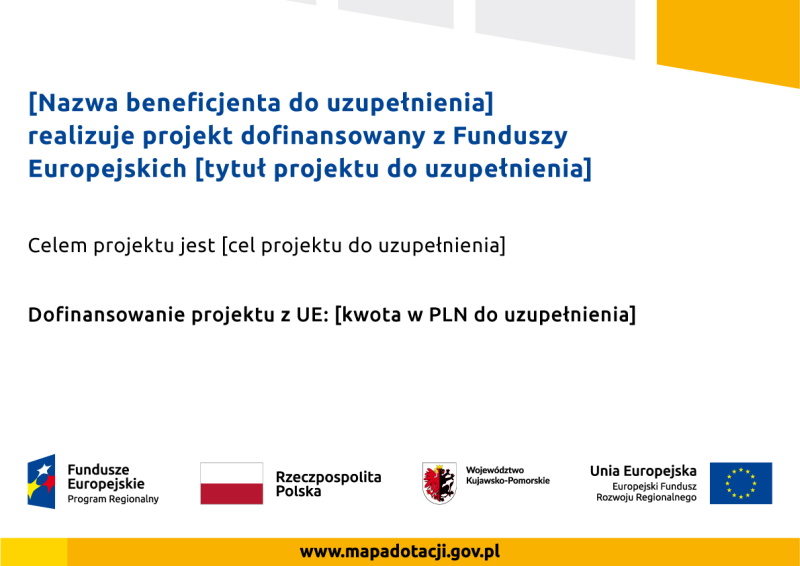 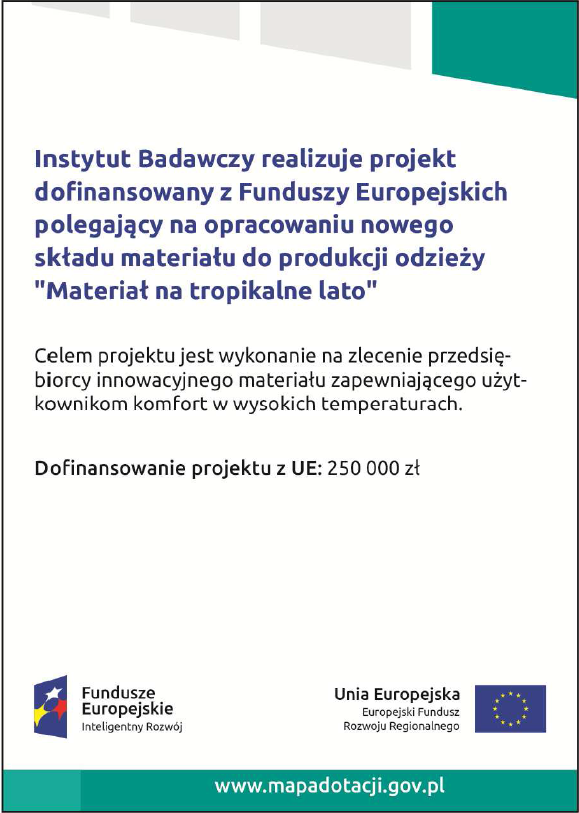 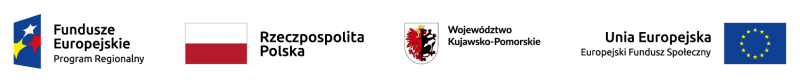 Plakat
Plakat musi być wyeksponowany w trakcie realizacji projektu. 
Powinien wisieć w widocznym miejscu nie później niż miesiąc od uzyskania dofinansowania.
Plakat możesz zdjąć po zakończeniu projektu.
Jeżeli działania realizowane są w różnych obiektach, należy w nich również powiesić plakaty.
Jak można dokumentować promocję?
Dokumentację można przechowywać razem z pozostałymi dokumentami projektowymi. 
Dokumentację można przechowywać w formie papierowej albo elektronicznej, np. jako skany dokumentów, zdjęcia, kopie stron internetowych (zrzuty ekranu).
Jeśli na potrzeby projektu powstały materiały informacyjne możesz przechowywać ich pojedyncze egzemplarze (np. broszury, publikacje) albo tylko ich zdjęcia.
Działania informacyjno-promocyjne są finansowane w ramach kosztów pośrednich projektu.
Znak Funduszy Europejskich i UE
Znak Funduszy Europejskich umieszczasz zawsze z lewej strony, natomiast znak Unii Europejskiej z prawej.
W przypadku projektów finansowanych przez program regionalny, herb województwa lub jego oficjalne logo promocyjne umieszczasz pomiędzy znakiem FE a znakiem UE / Flagą RP i znakiem UE w przypadku wersji kolorowej.
Gdy nie jest możliwe umiejscowienie znaków w poziomie, możesz zastosować układ pionowy.
Liczba znaków w zestawieniu – to znaczy w jednej linii – nie może przekraczać czterech, łącznie ze znakami FE UE oraz Flagą RP (tylko w wersji kolorowej),a w przypadku programów regionalnych również herbem województwa lub jego oficjalnym logo promocyjnym.
Znak Funduszy Europejskich i UE - KOLOR
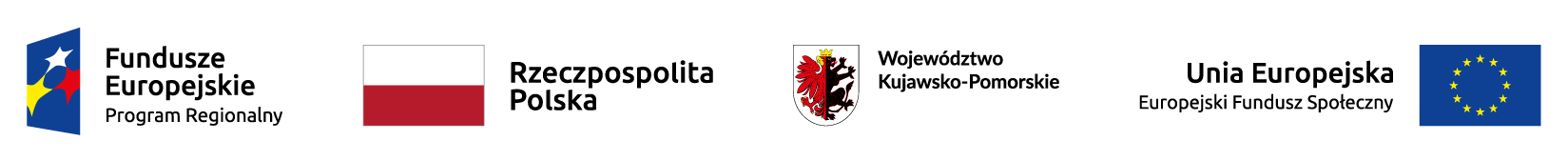 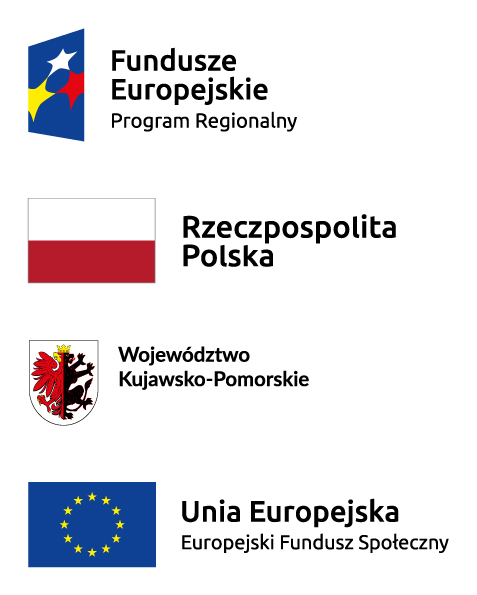 Znak Funduszy Europejskich i UE - KOLOR
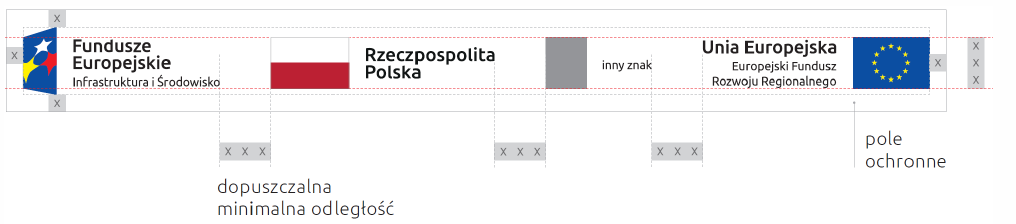 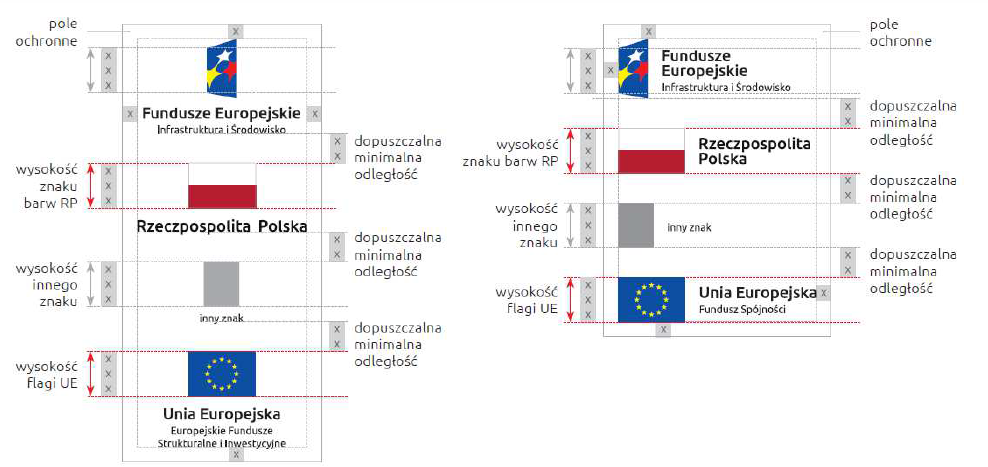 Znak Funduszy Europejskich i UE – Achromatyczne (biało-czarne)
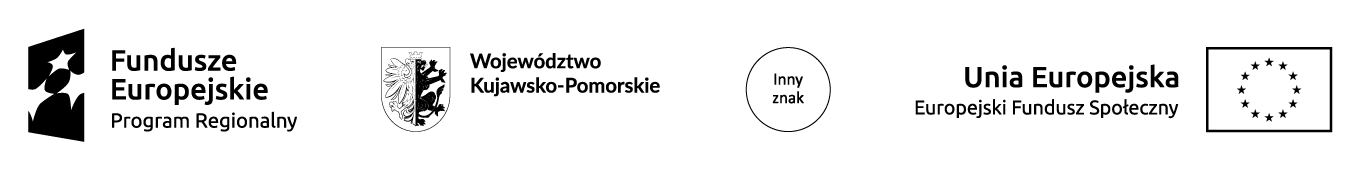 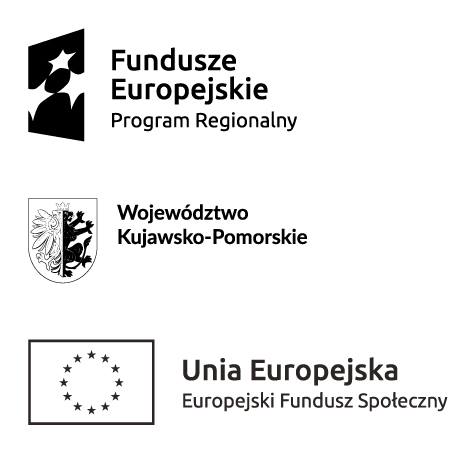 Znak Funduszy Europejskich i UE a kolory
Znaki FE i UE powinny w miarę możliwości występować w kolorze.
Wersję jednobarwną wolno stosować w uzasadnionych przypadkach, np. braku możliwości wykorzystania wersji kolorowej ze względów technicznych (tłoczenie, grawerunek, kserowanie).
Szczególnym przypadkiem, pozwalającym na zastosowanie wersji achromatycznej (czarno-białej), jest druk dokumentów (w tym pism, materiałów szkoleniowych itp.), które nie zawierają innych kolorów poza czernią.
Znak Funduszy Europejskich i UE a kolory
Najlepiej używać znaków pełno kolorowych na białym tle, co zapewnia jego największą widoczność.
Jeśli znak Funduszy Europejskich występuje na tle barwnym, powinieneś zachować odpowiedni kontrast, który zagwarantuje odpowiednią czytelność znaku. 
Kolory tła powinny być pastelowe i nie powinny przekraczać 25% nasycenia.
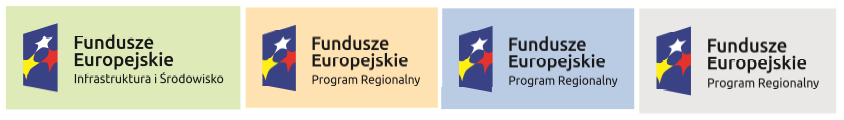 Znak Unii Europejskiej
W przypadku zastosowania Znaku UE ma tle innym niż białe powinieneś umieścić wokół flagi białą obwódkę o szerokości równej 1/25 wysokości tego prostokąta.
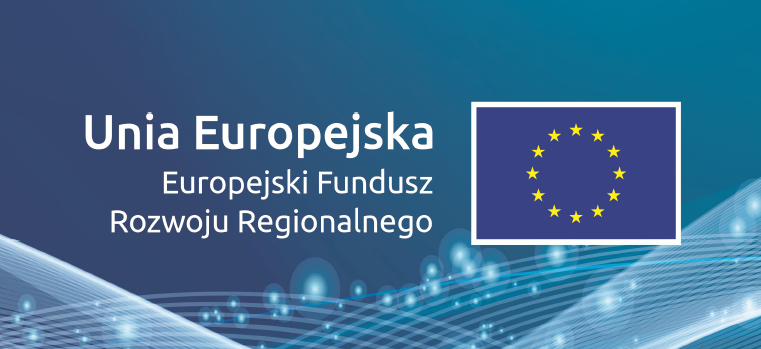 Zmiany w Podręczniku (...) 1 I 2018
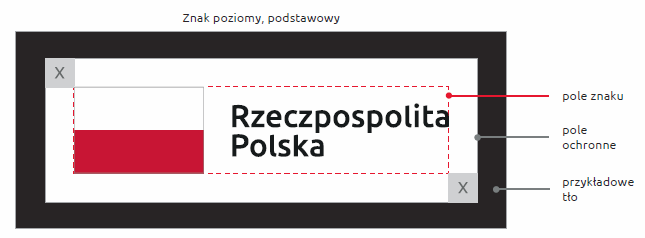 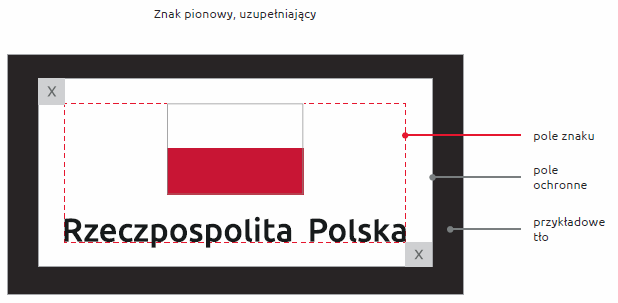 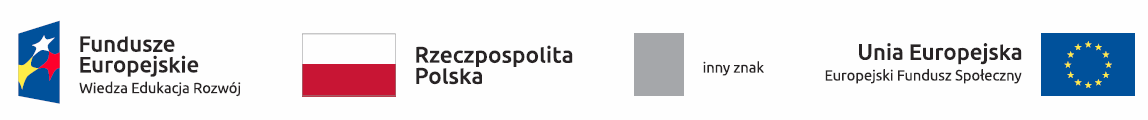 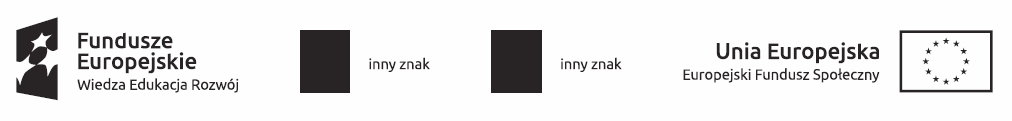 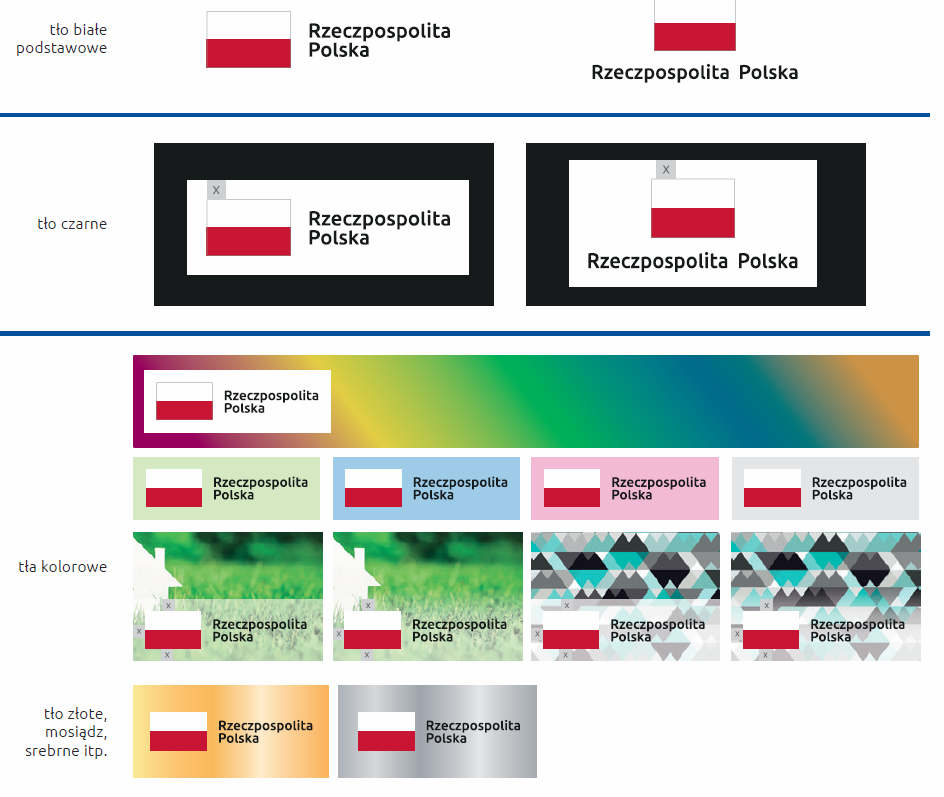 Co zrobić aby działania promocyjne były OK.?
Należy dokładnie poznać:
Podręcznik wnioskodawcy i beneficjenta programów polityki spójności 2014-2020 w zakresie informacji i promocji

www.funduszeeuropejskie.gov.pl
Oczym pamiętać?
ZNAĆ WYTYCZNE (nie wystarczy wiedzieć, że istnieją…)
Przemyśleć realizację działań promocyjnych (np. „6M”)
Przewidzieć wpływ na promocję  takich czynników jak np. wybory (dostępność nośników reklamy, obciążenie drukarni, etc.),
Przemyśleć treść merytoryczną i kompozycję graficzną materiałów informacyjnych nie tylko ze względu na Wytyczne…
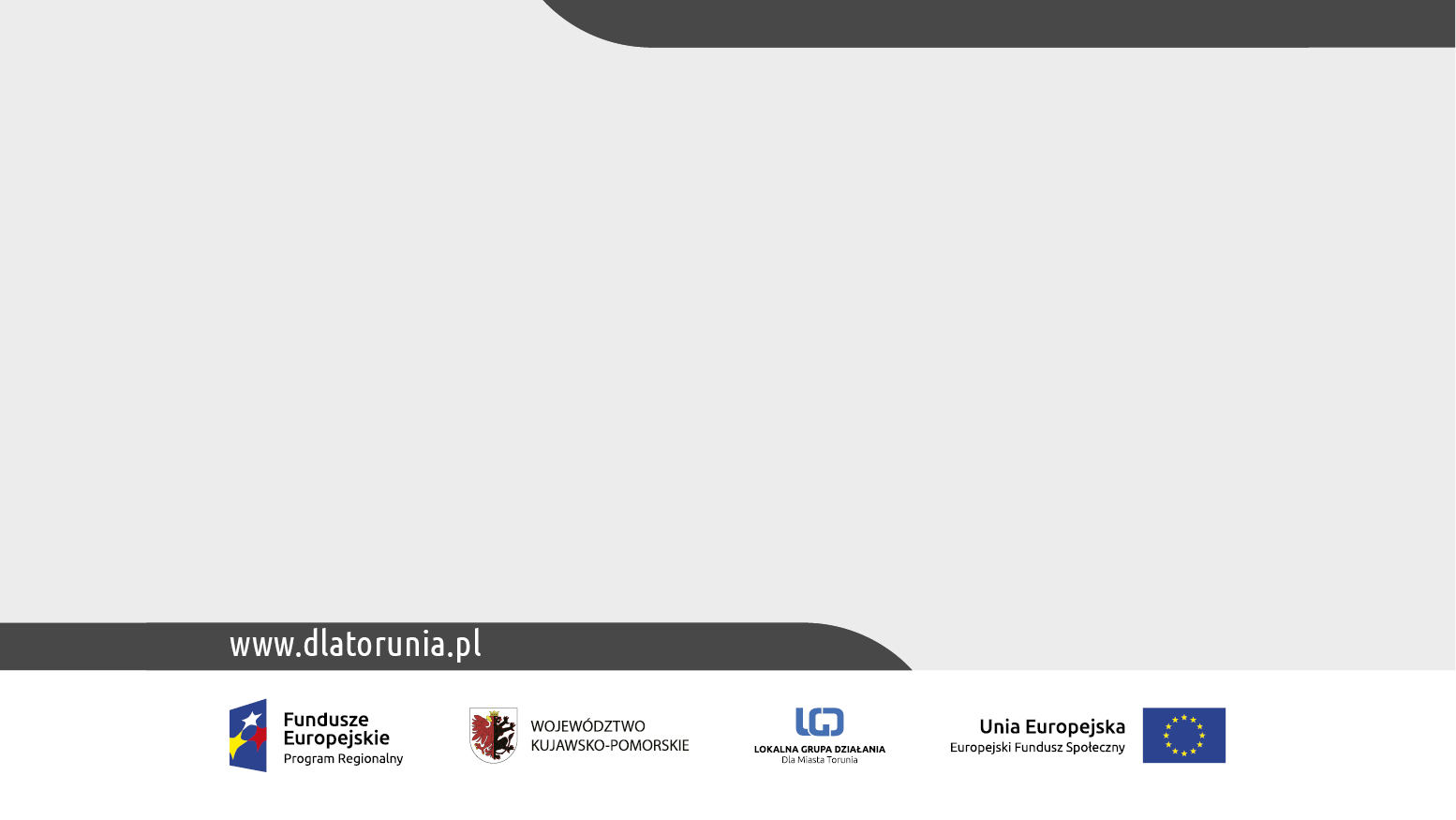 Tytuł
DzIĘKUJĘ ZA UWAGĘ
Gent omnis dolut et as verum aut providebist as utessi dundusant pliciiscium et que eos quatur aut ut quia inctiis escium fugias essum aliquas aut quamet facimint pro verro quasitae eosa iligent des ex eium quatior eperate ctibus cus et voluptat lam net fugiae perion cusam, odi consequ ibusae sequis quam expla derrore pudigni miliqui tem doluptatur aut estiorro debit aut voluptatius.
Dis ut rerissi berias vendae sim restis excerum as audis mod eum ea quame et enem senimin vendell uptatem oluptia tatureperum, quatur saped mi, suntur, oditiore dis dis raero volor accuptium earcil exped mincti in re quatquost es doluptat. Viducius eos aut am quo venis doluptam la pro volupta eptaqui qui ra vitamus daeste nonsedit dolupta temoluptis molorum quiaeces solupturiti cor re denistio dolut quam debitam quam, ut et quatque si venimus, ut veligendiore pro volum fugit omnienecat. Gia sam, ommos dis doles dignis que sectibus dereium, a doloribus.
Me eriosse quaturi re eumquam eseque diti dolupta volorro vitisit faccatecae explant errum ut quamet eume exces dolupta tisquiaessum fuga. Namenia estet aliquid igenihi ciamus sequibu scipide mpossit aut inimus rerit aborro odi doluptatio ommoluptaque poreici llatur?
Maciej smolarek
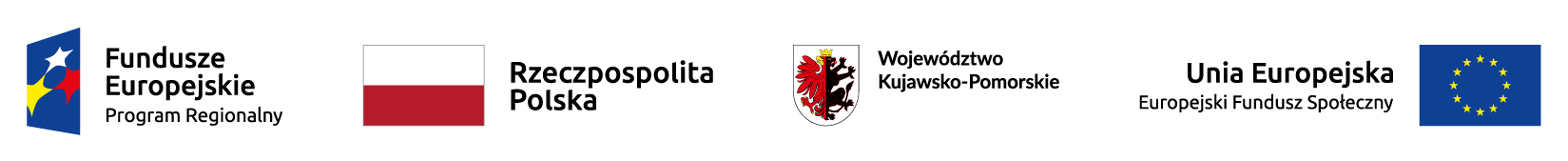